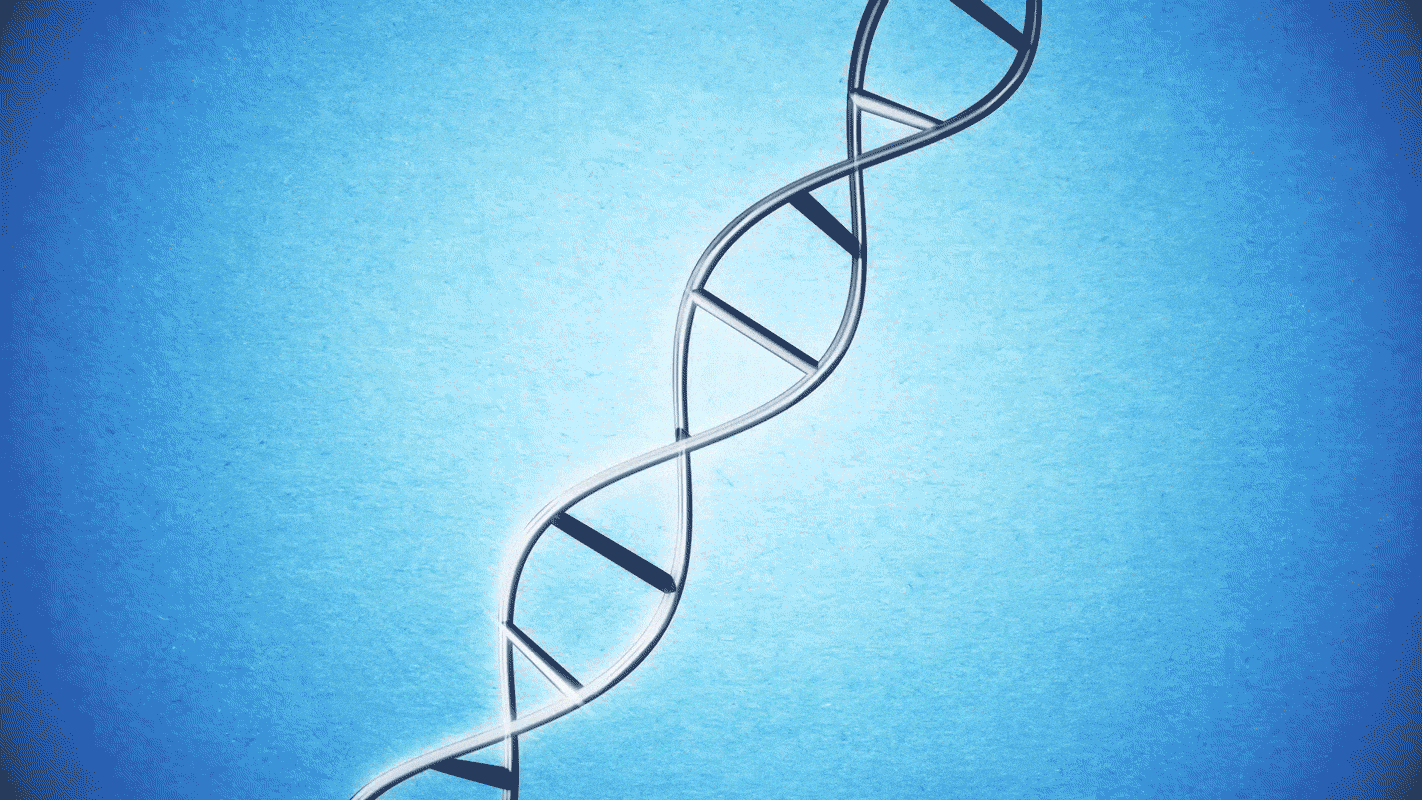 Tutoría Semestre Primavera 2022Genética Básica G1
Módulo 3 – Cambios en las frecuencias génicas y genotípicasMatriz de Parentesco
Tutor: Bastián Fernández S.
Algunas definiciones
¿Qué es una matriz de parentesco?
“Representación gráfica del parentesco aditivo existente entre un grupo de individuos.”
“Probabilidad de que dos individuos compartan el mismo alelo, siendo éstos idénticos por descendencia”
Idénticos por descendencia:
Dos genes que se han originado a partir de la replicación de un único gen en una generación previa
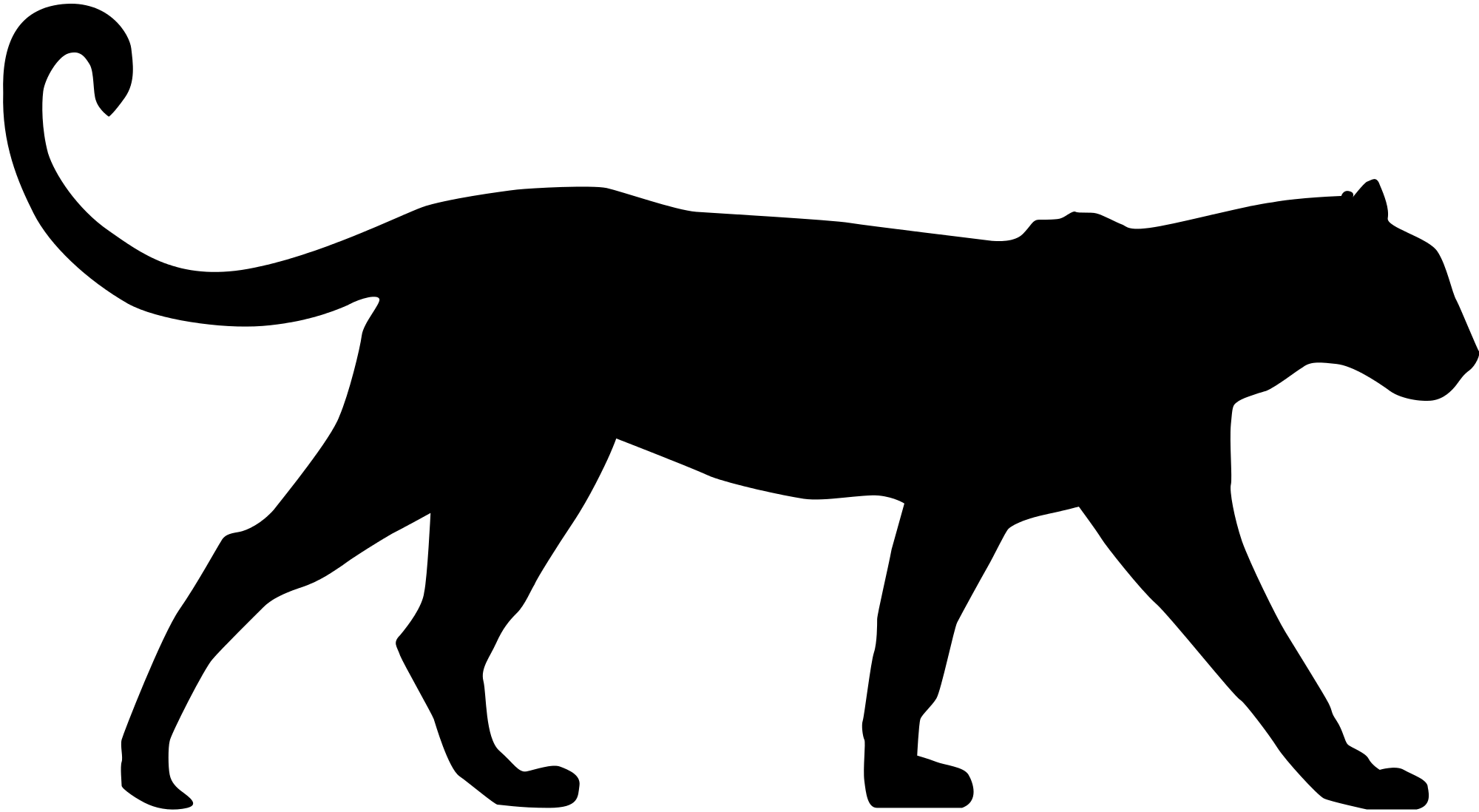 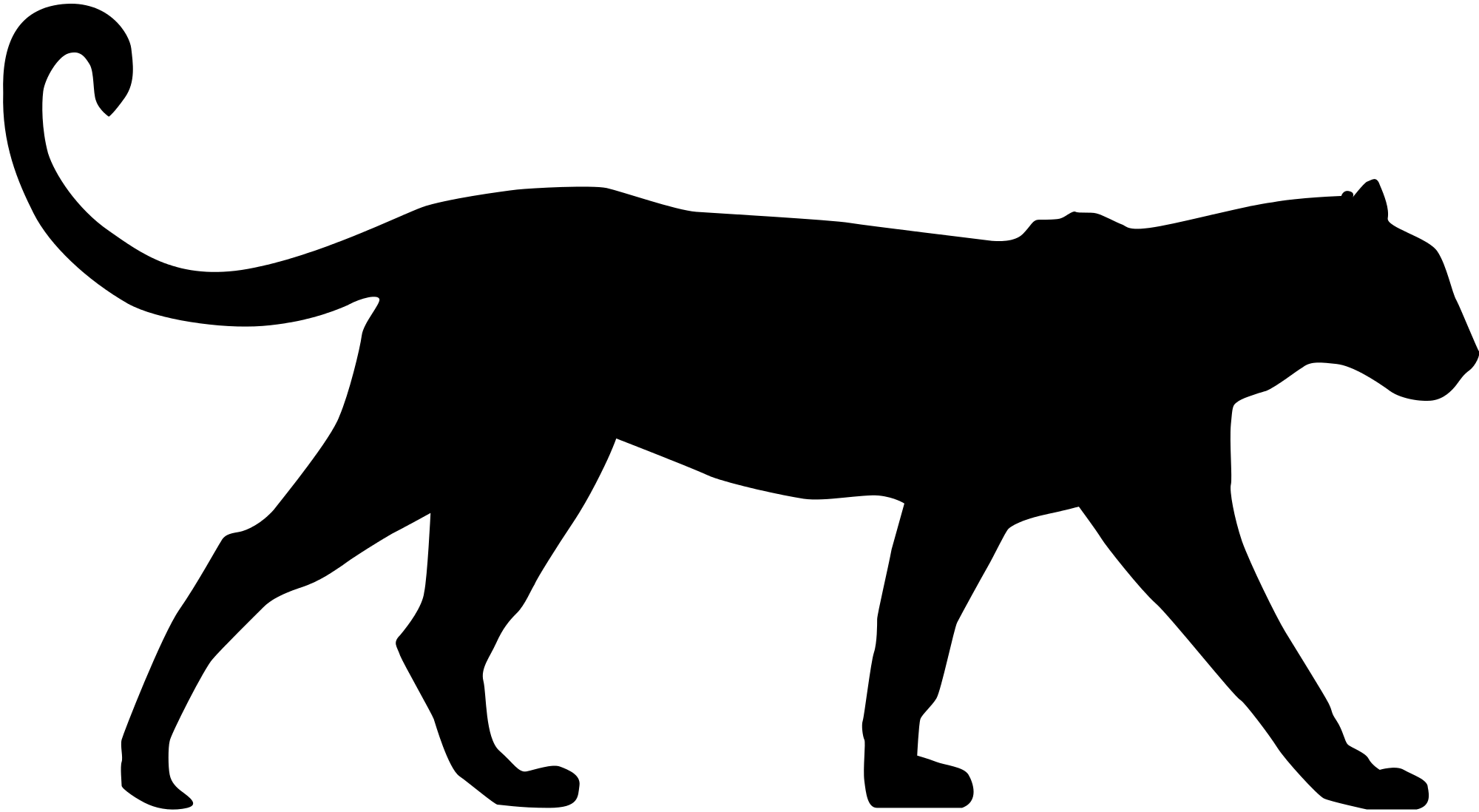 A1A2
A3A4
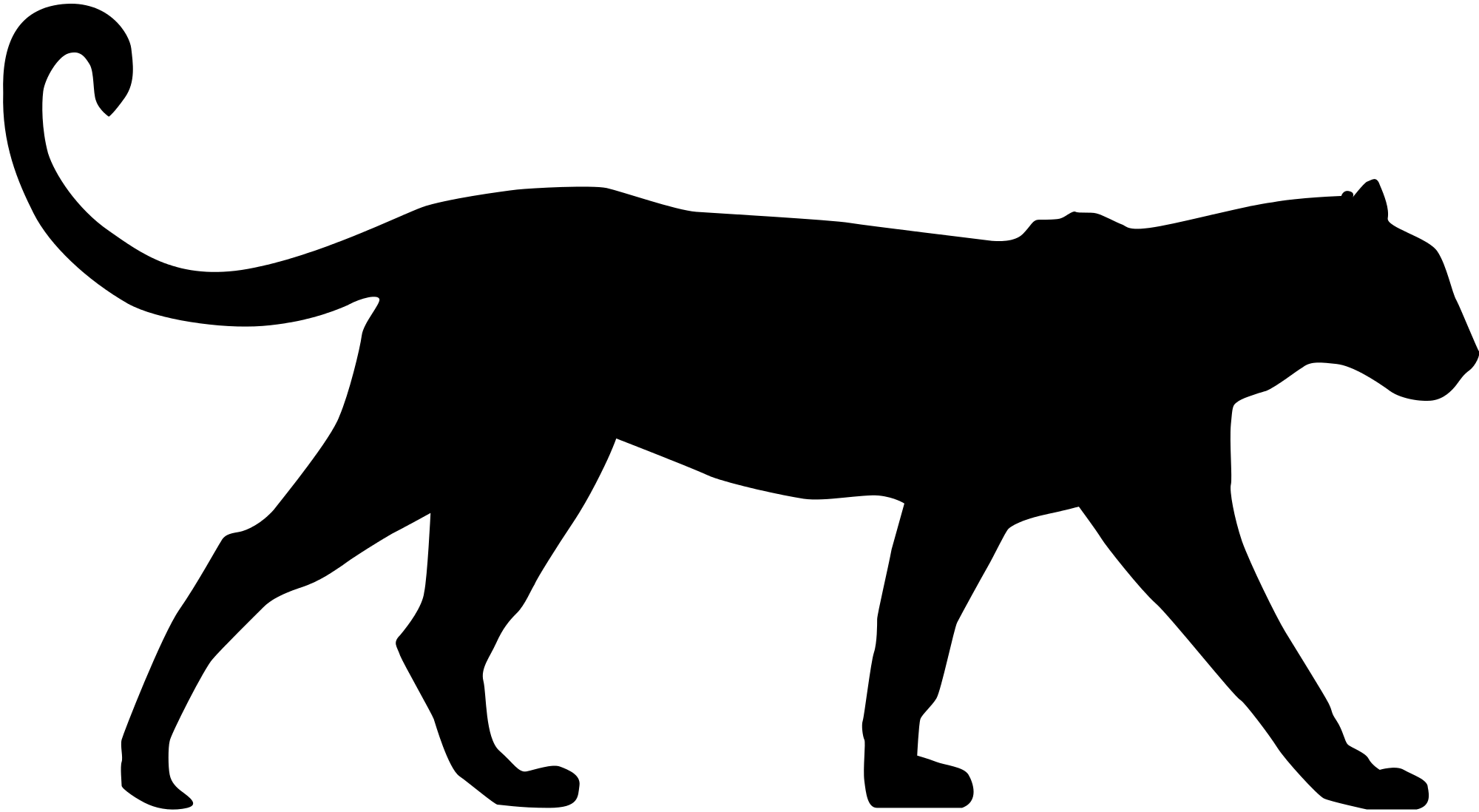 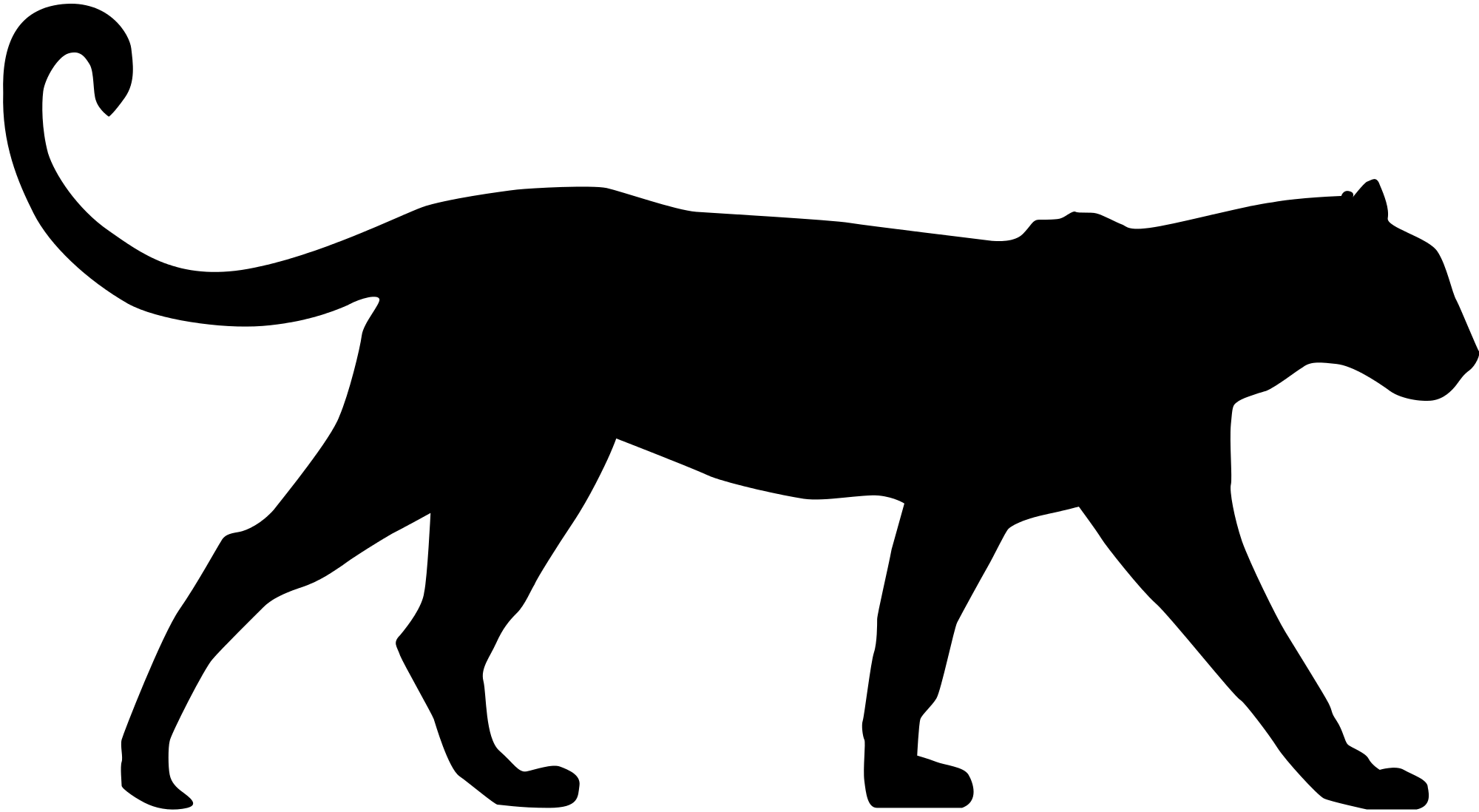 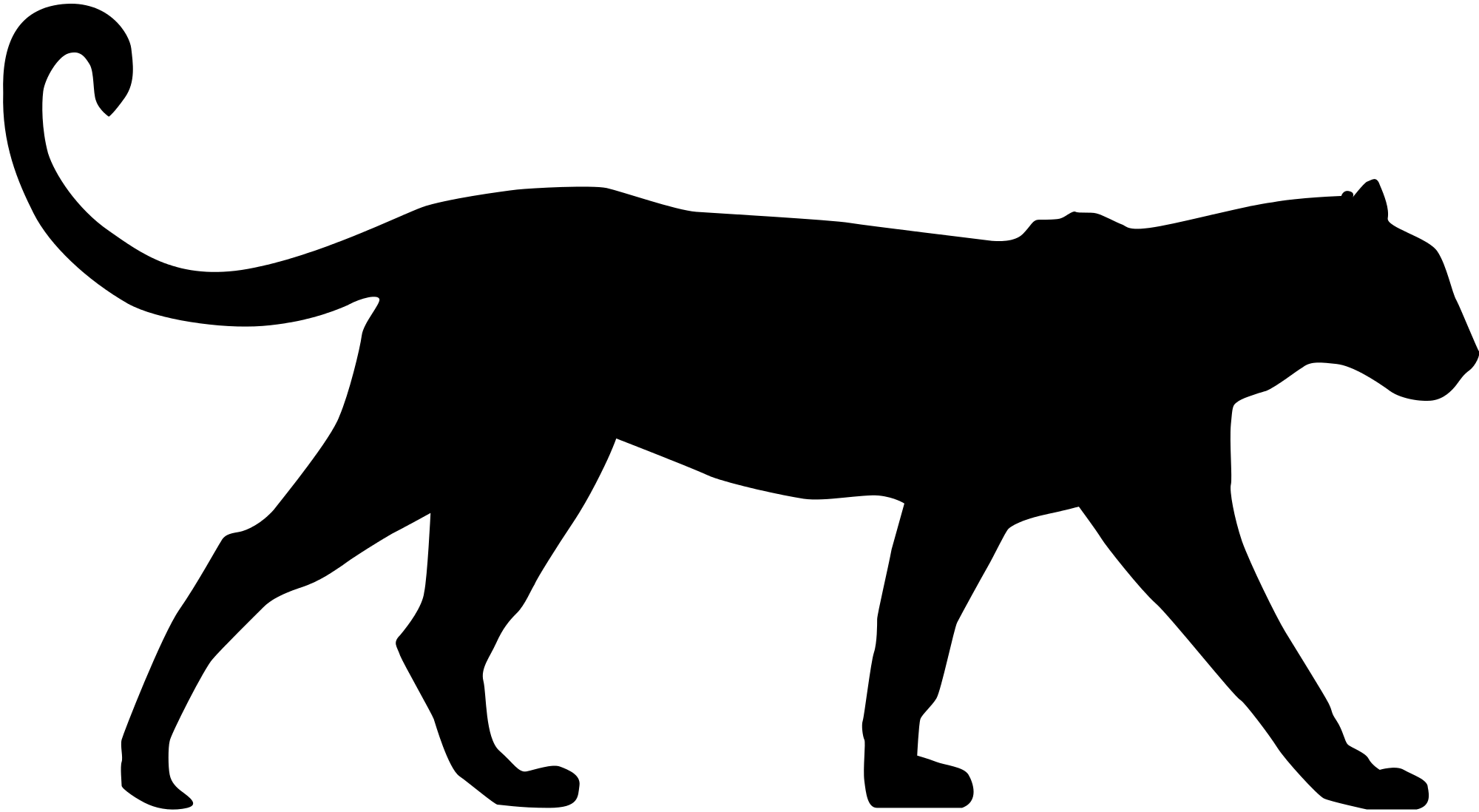 A1A3
A2A3
A1A4
3
Matriz de parentesco
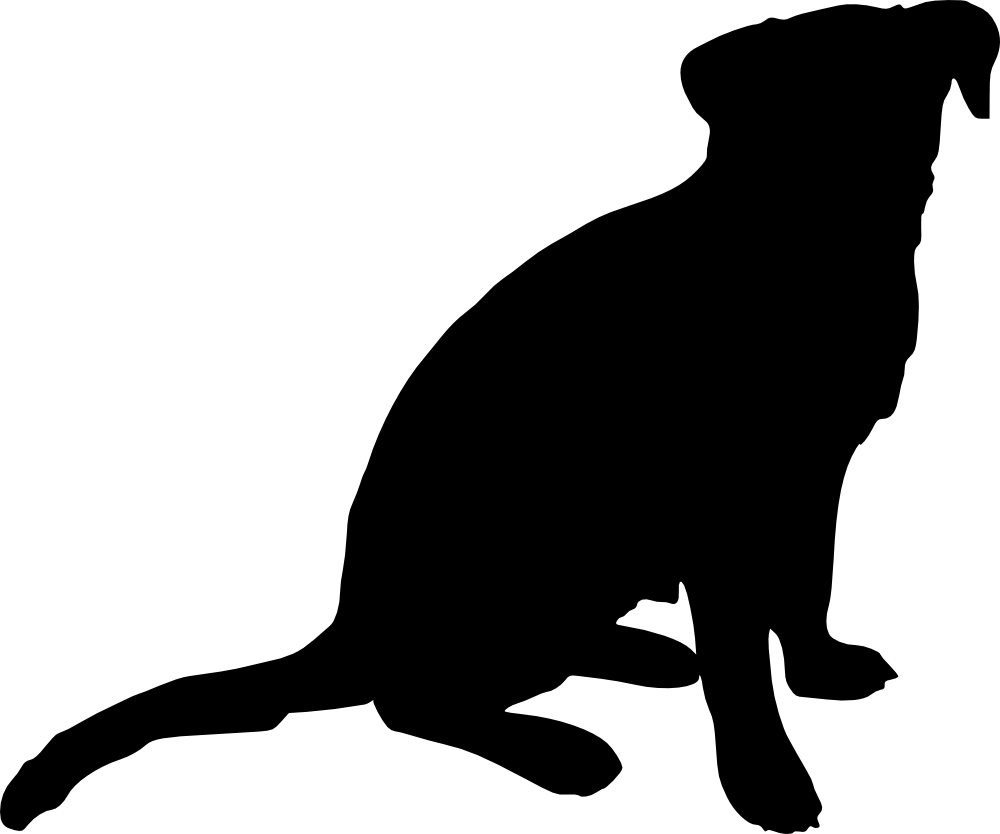 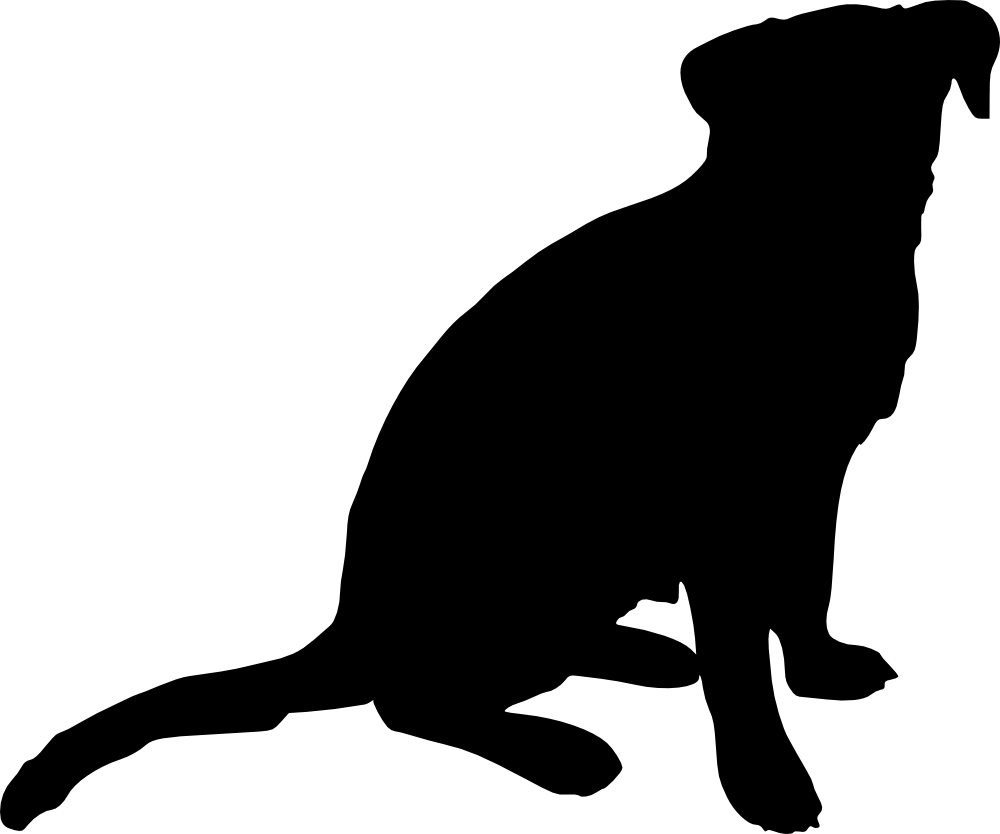 A
B
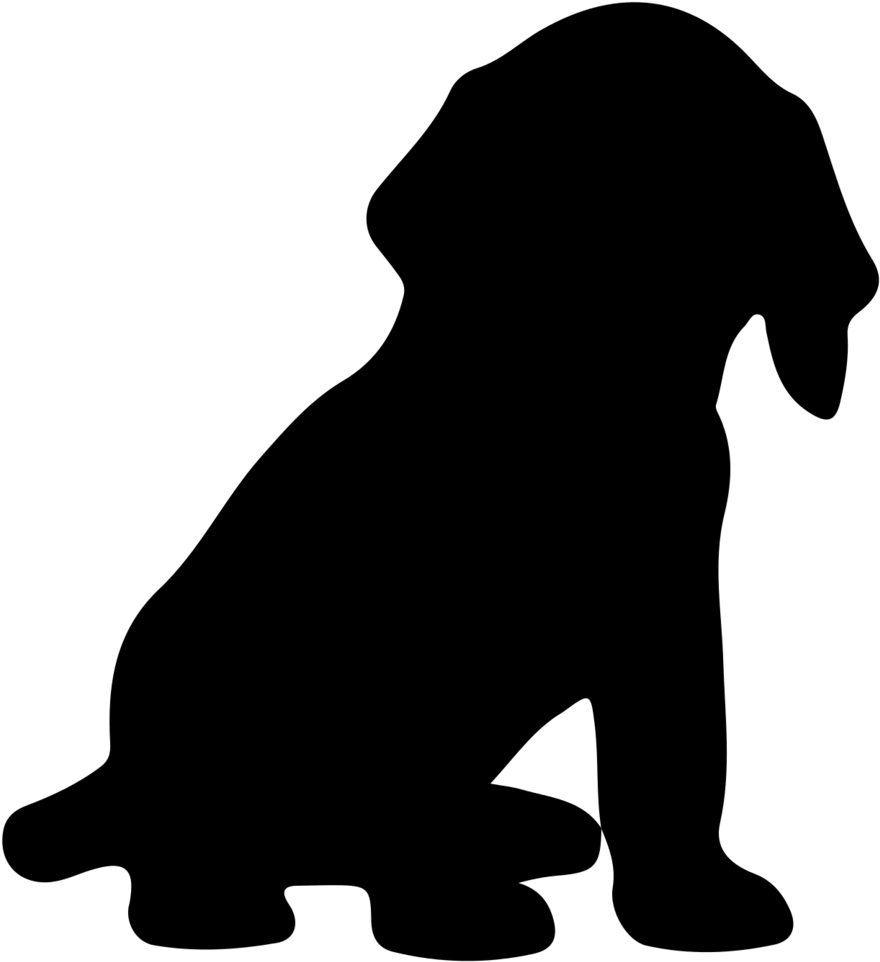 C
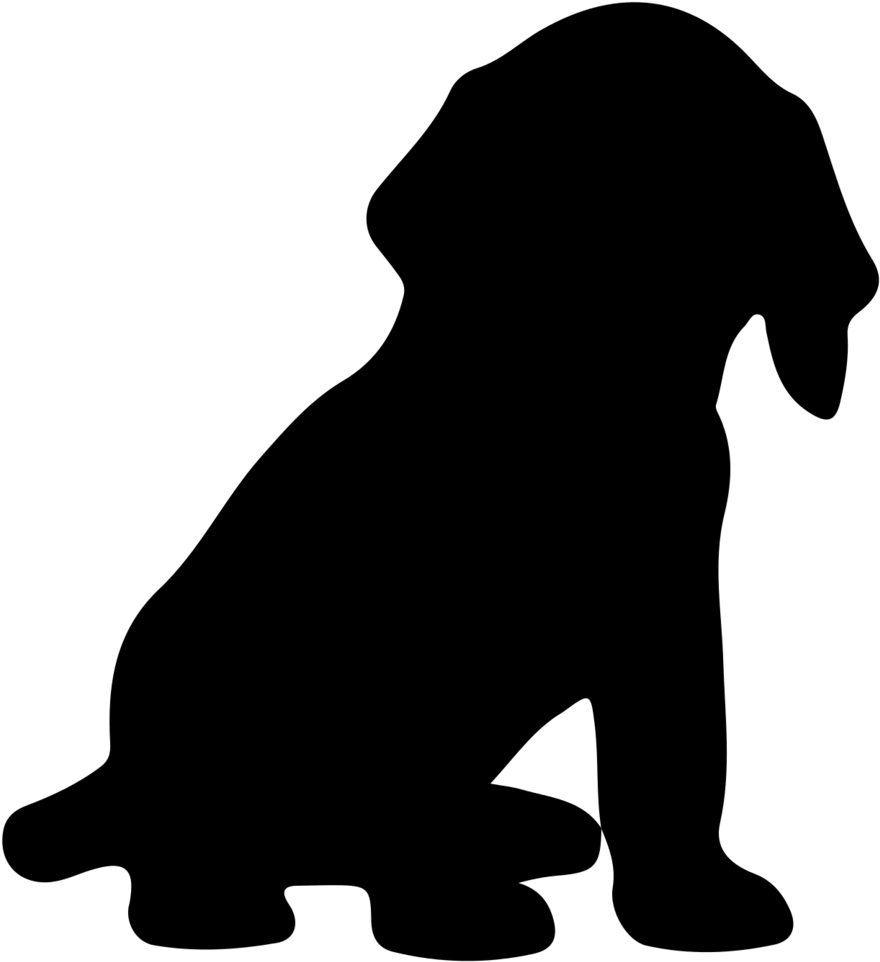 D
4
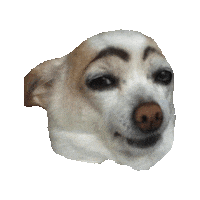 Matriz de parentesco
5
Ejemplo
Le piden calcular la matriz de parentesco de una población de perros raza Labrador presentes en un criadero. Se lleva un registro de todas las relaciones de parentesco, las cuales son las siguientes:

Sally es hija de Obélix y Anita. Marley es hijo de Rex y Daenerys. Óbelix es hijo de Rocco y Daenerys. Marley II es hermano de Marley. Anita es hija de Rex y Daenerys.
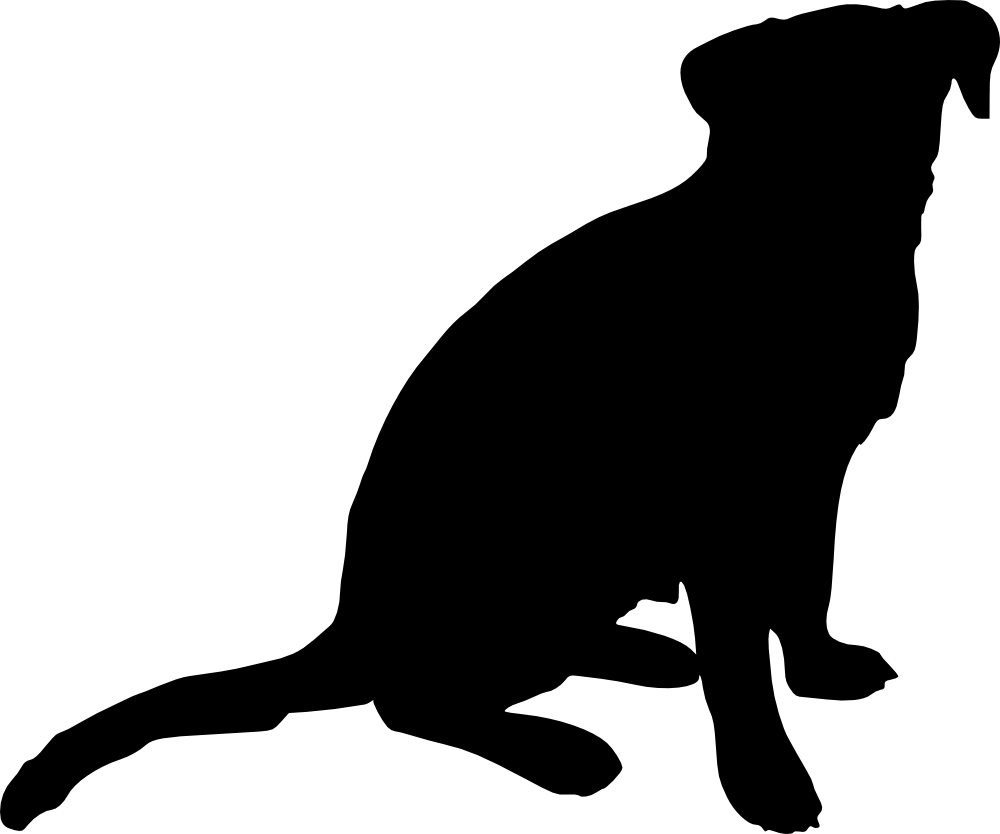 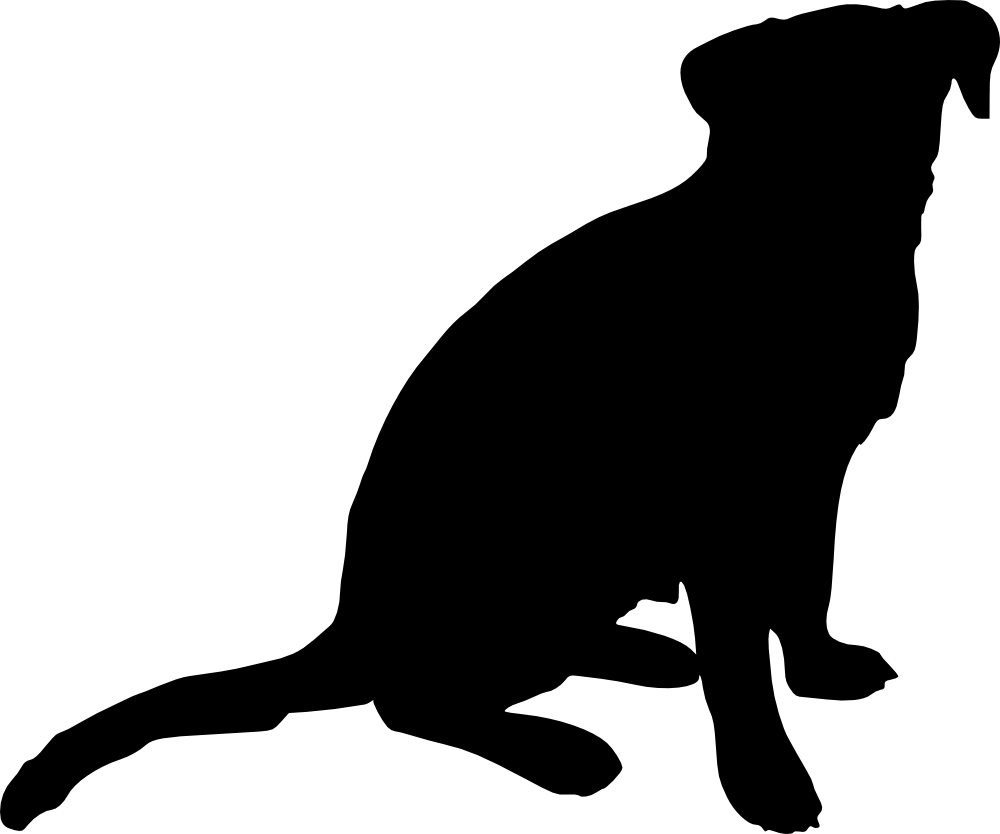 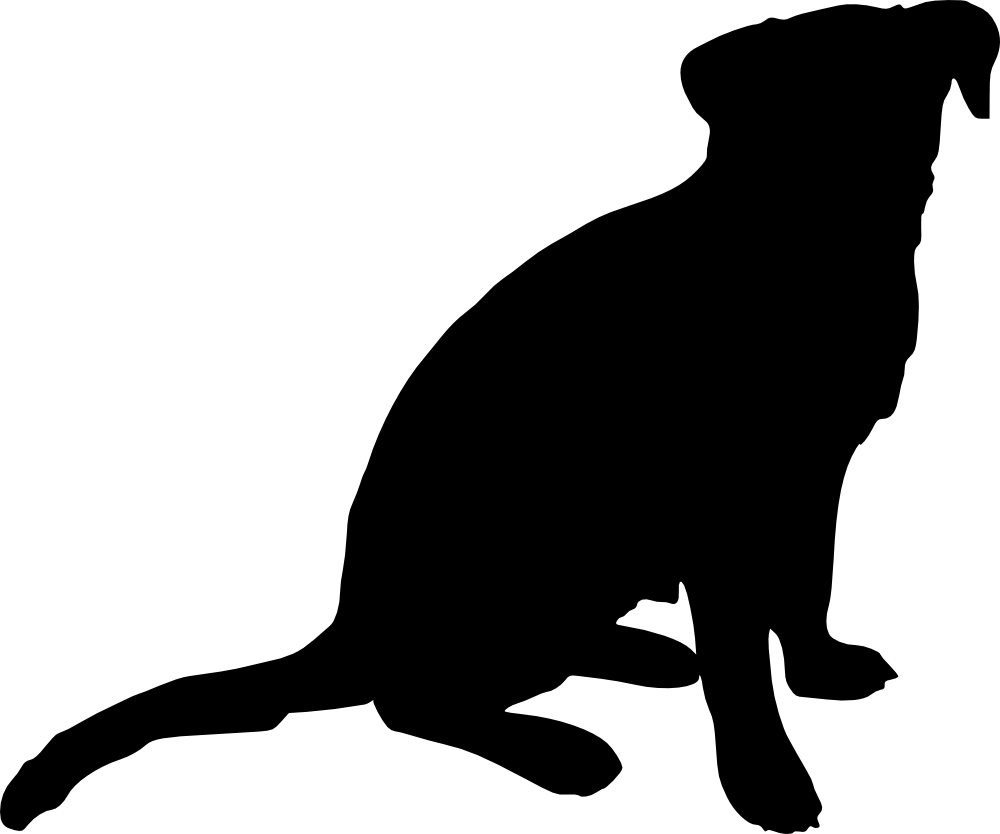 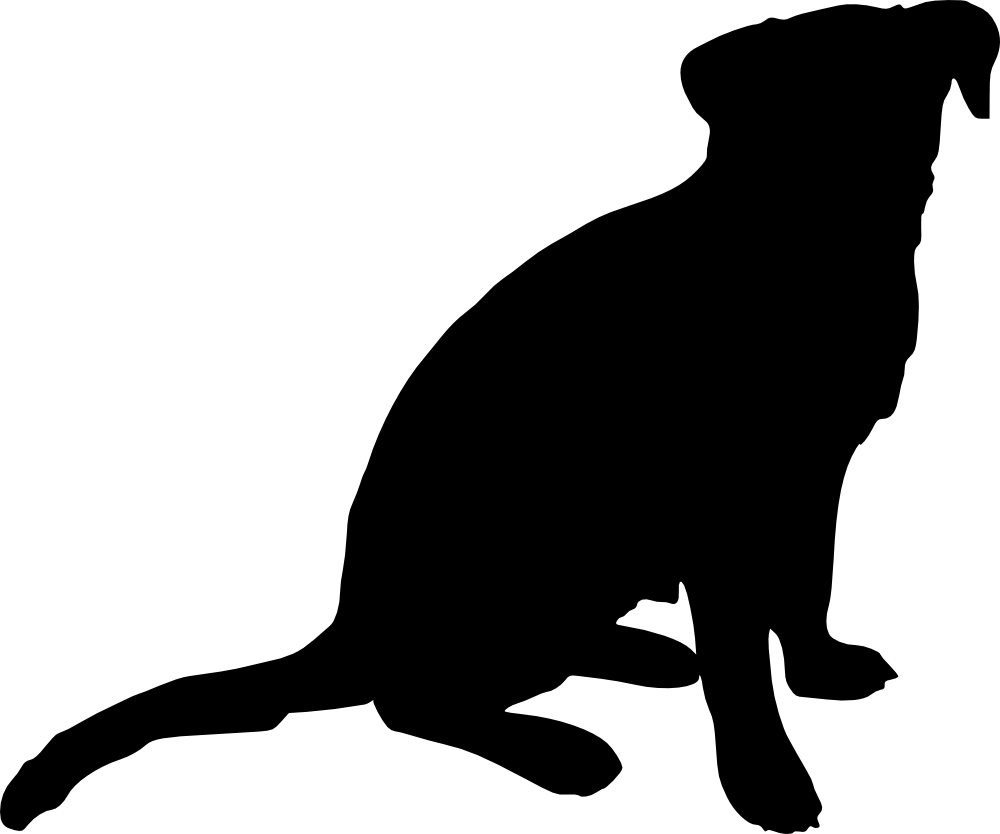 Rocco
Sally
Anita
Rex
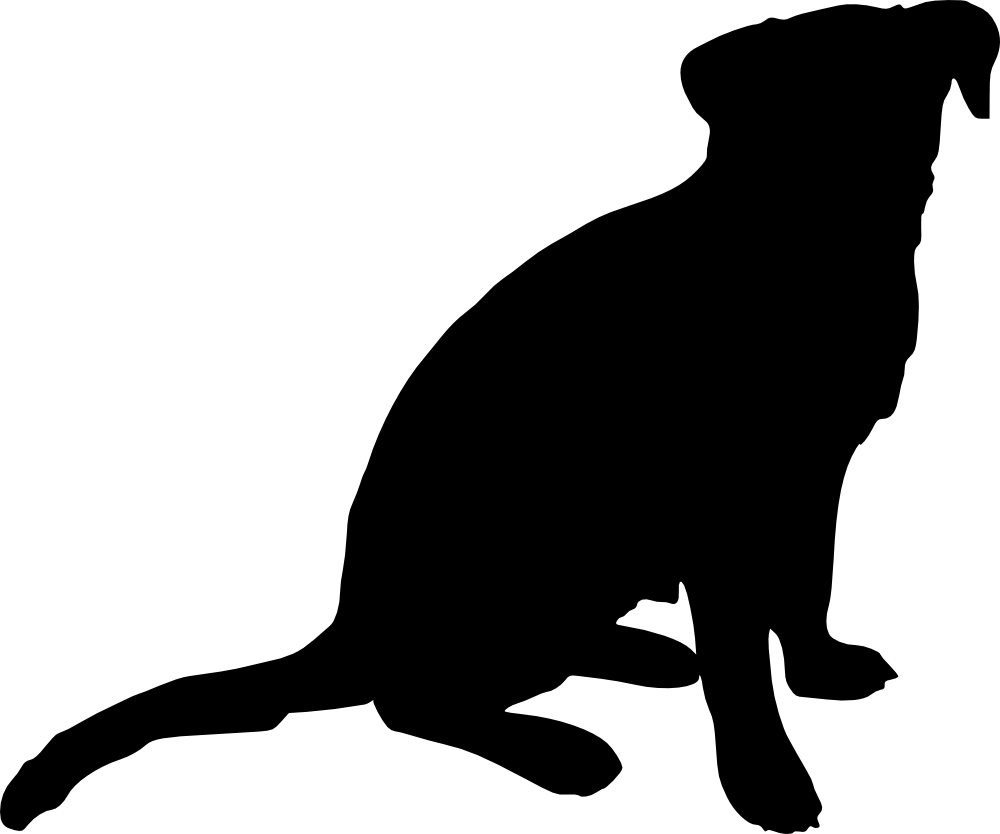 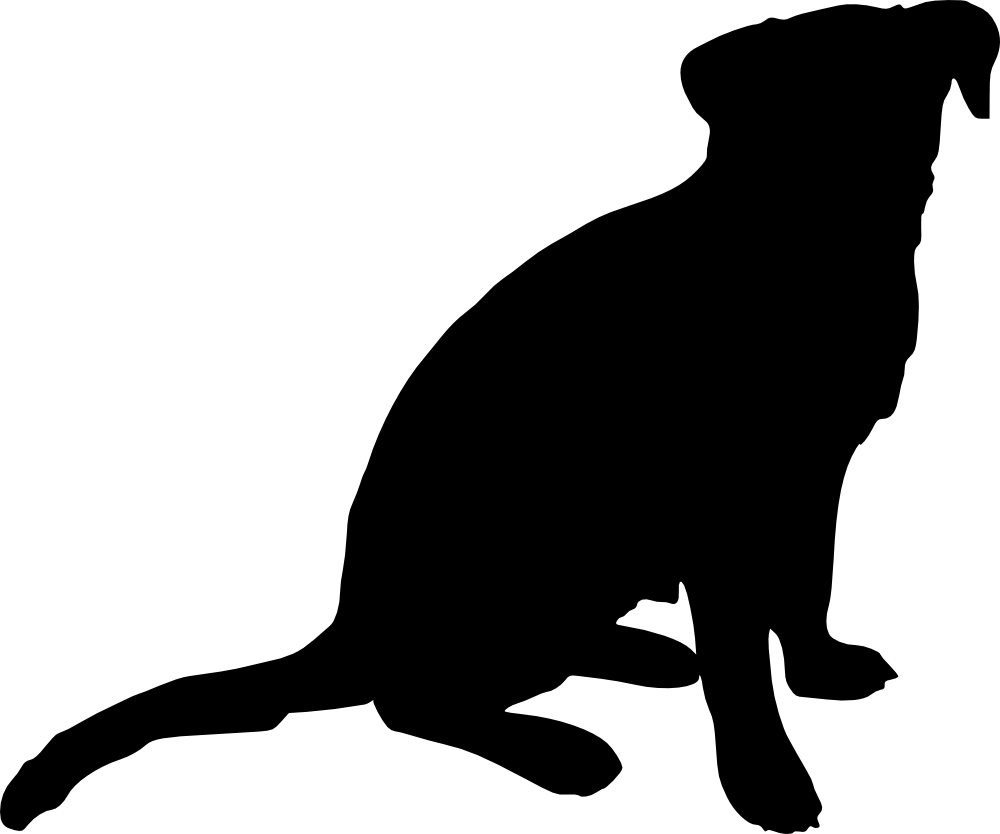 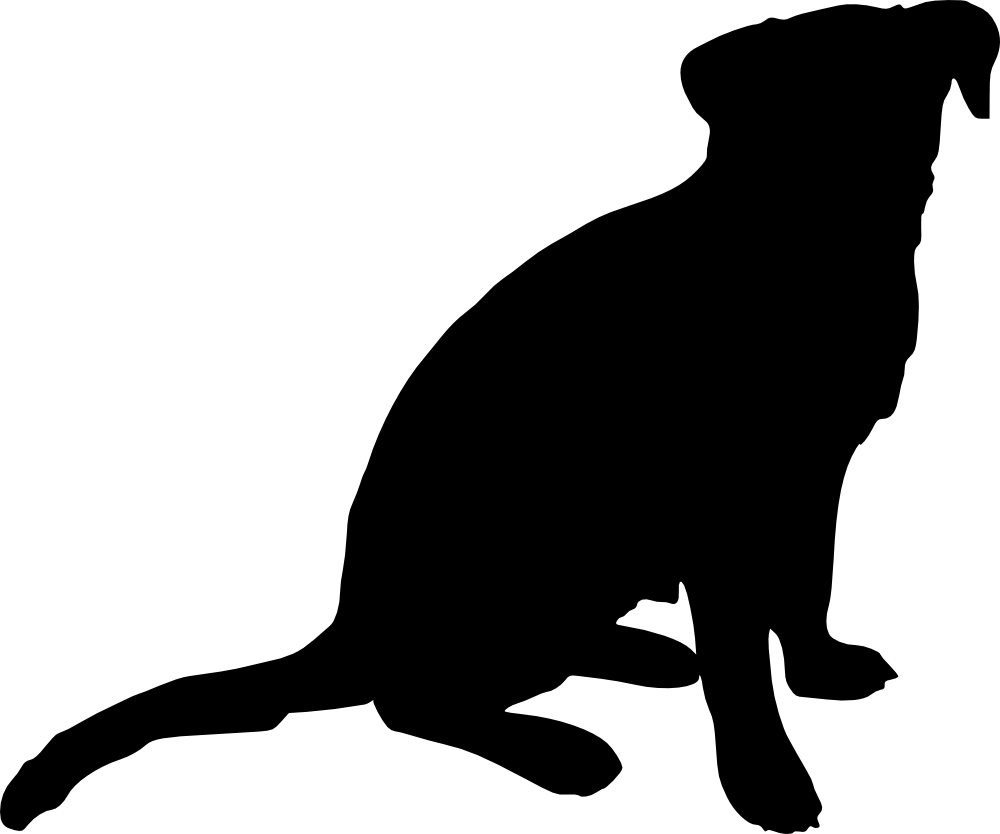 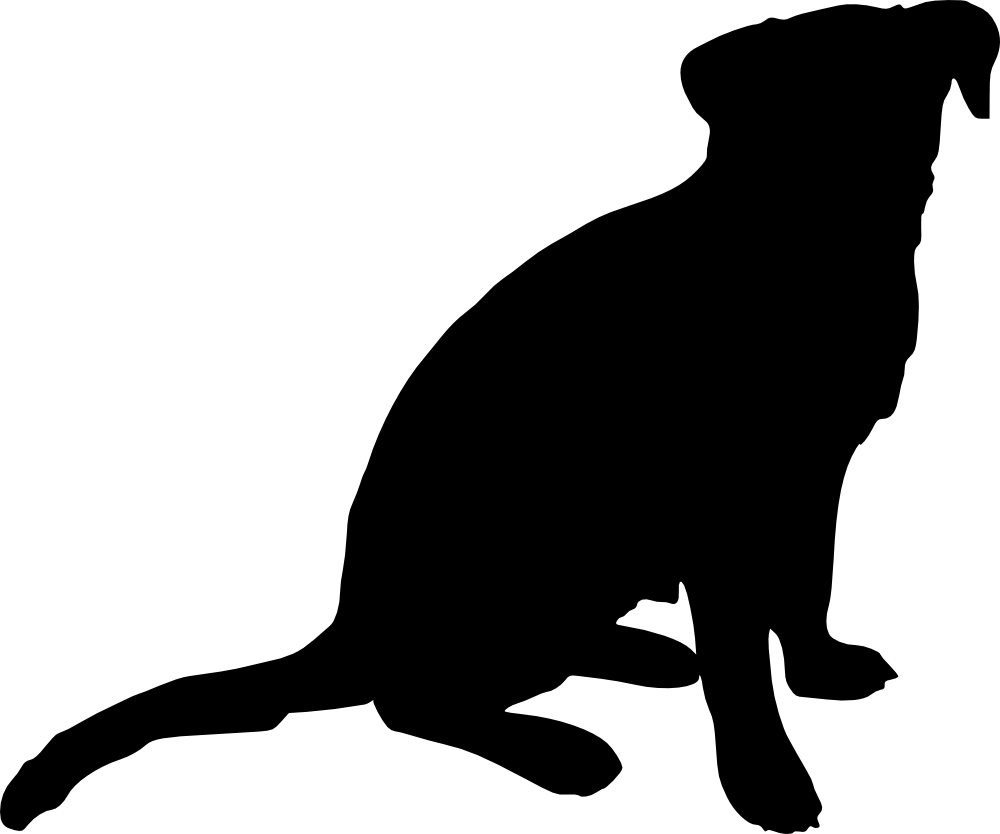 Marley
Óbelix
Marley II
Daenerys
7
Sally es hija de Obélix y Anita. Marley es hijo de Rex y Daenerys. Óbelix es hijo de Rocco y Daenerys. Marley II es hermano de Marley. Anita es hija de Rex y Daenerys.
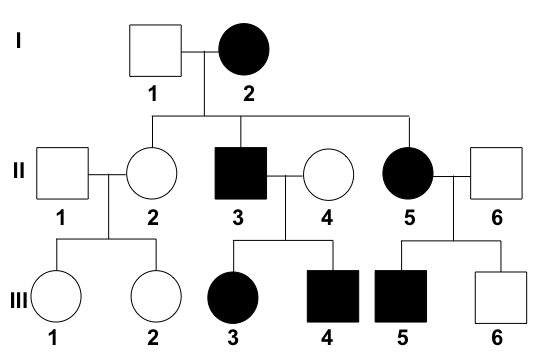 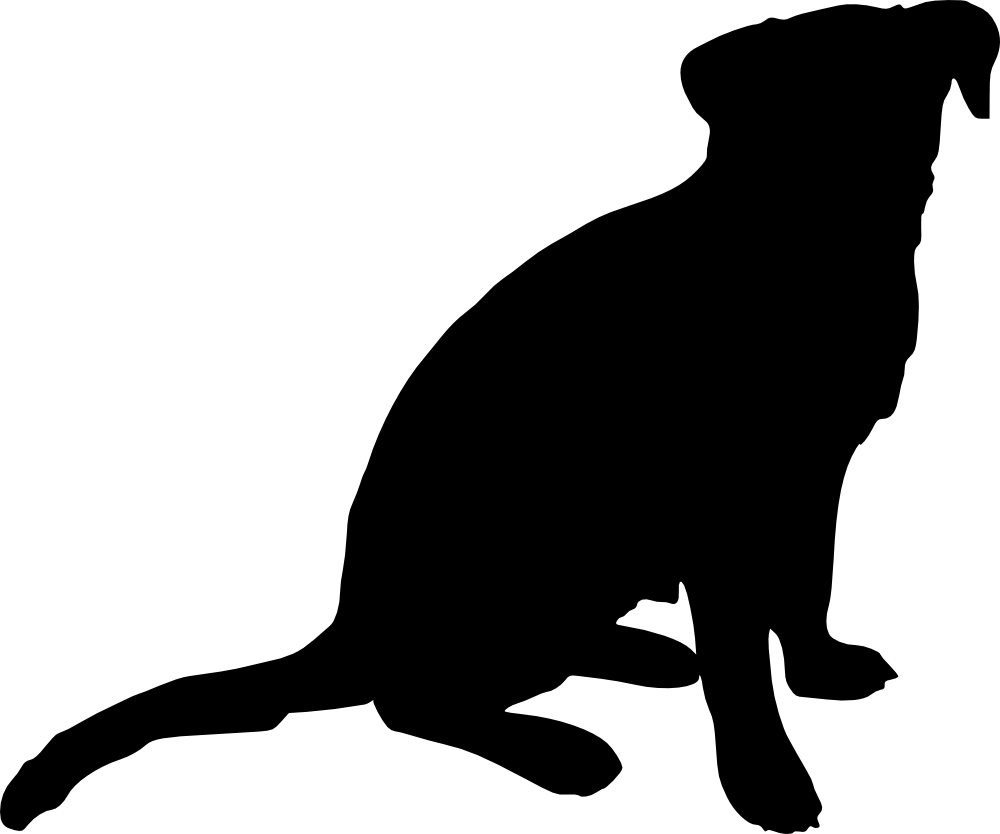 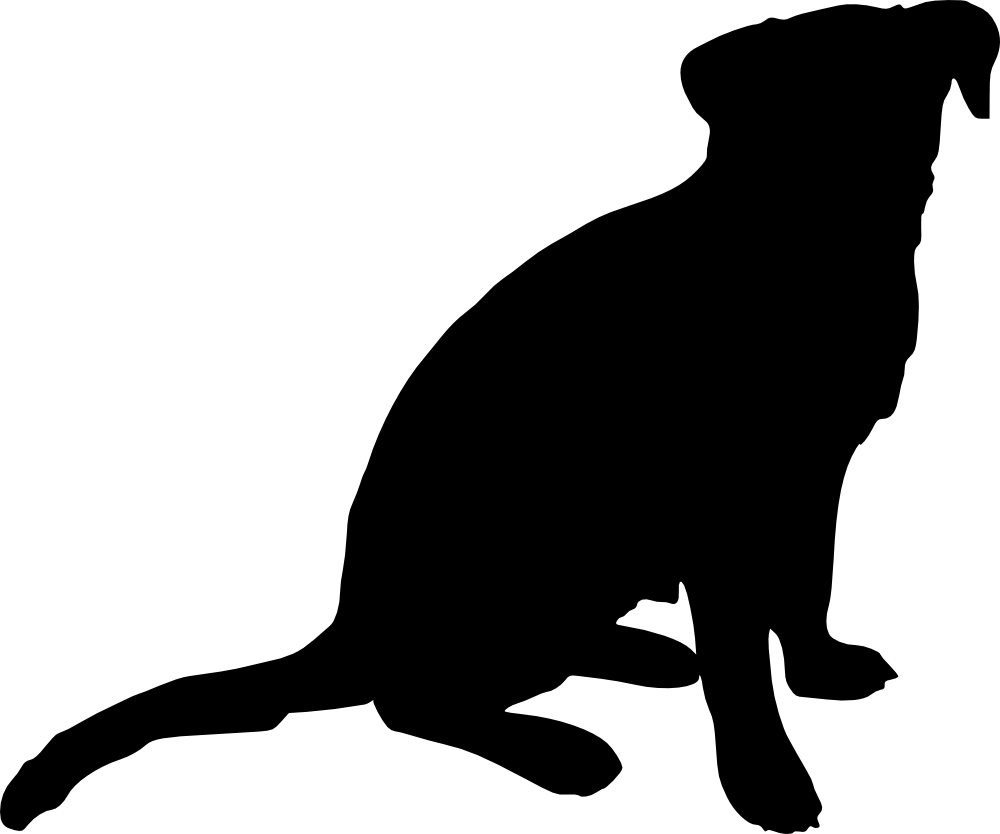 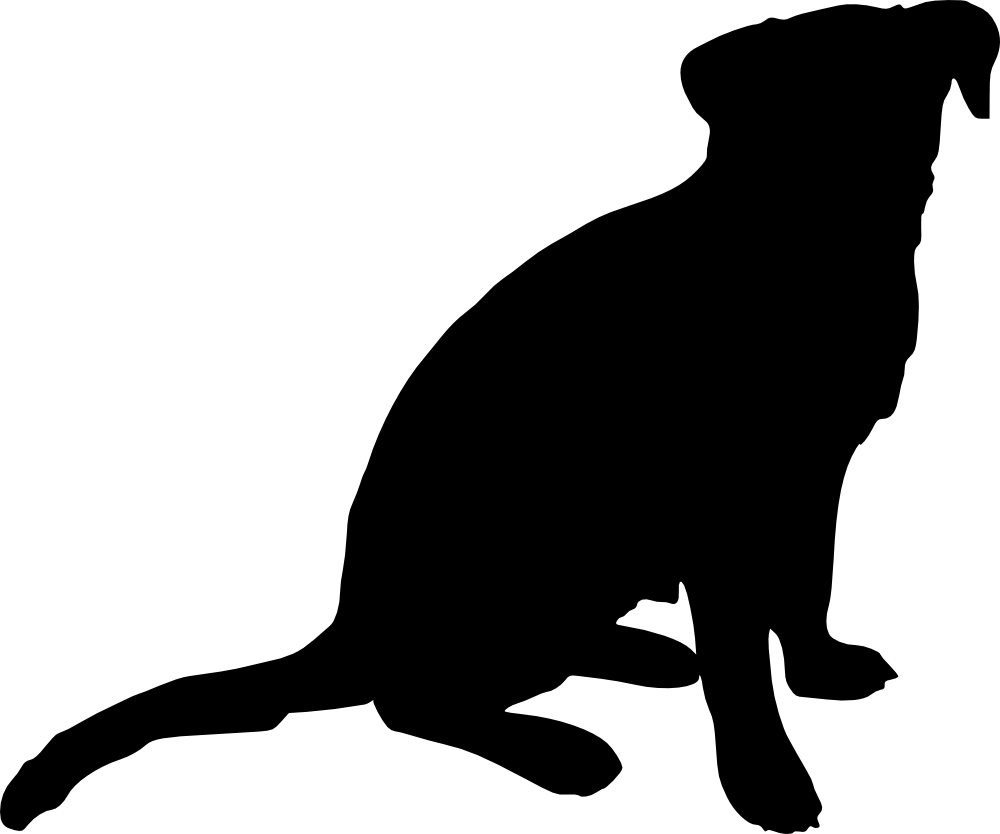 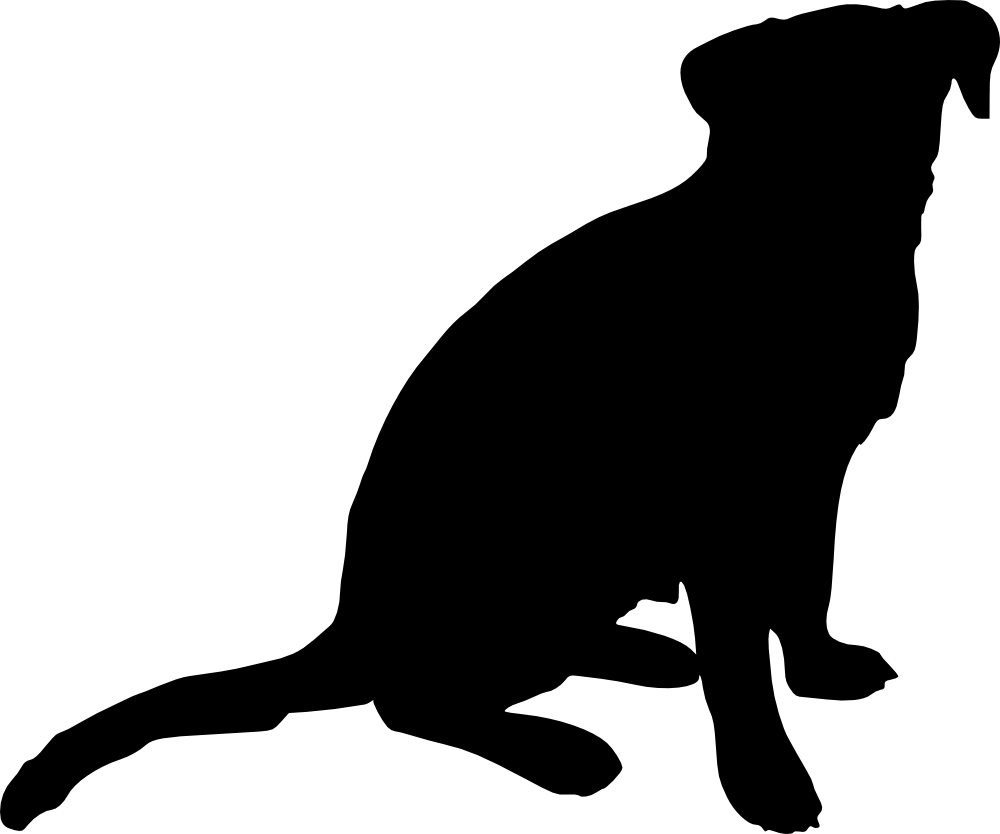 Marley
Óbelix
Rocco
Daenerys
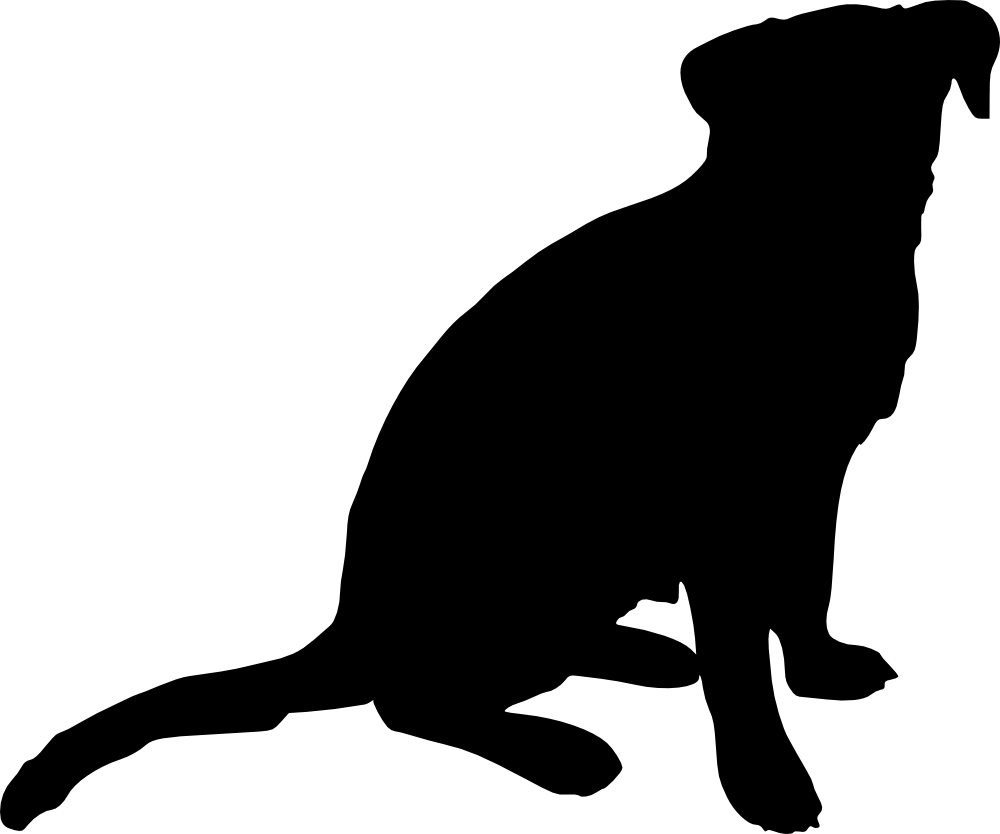 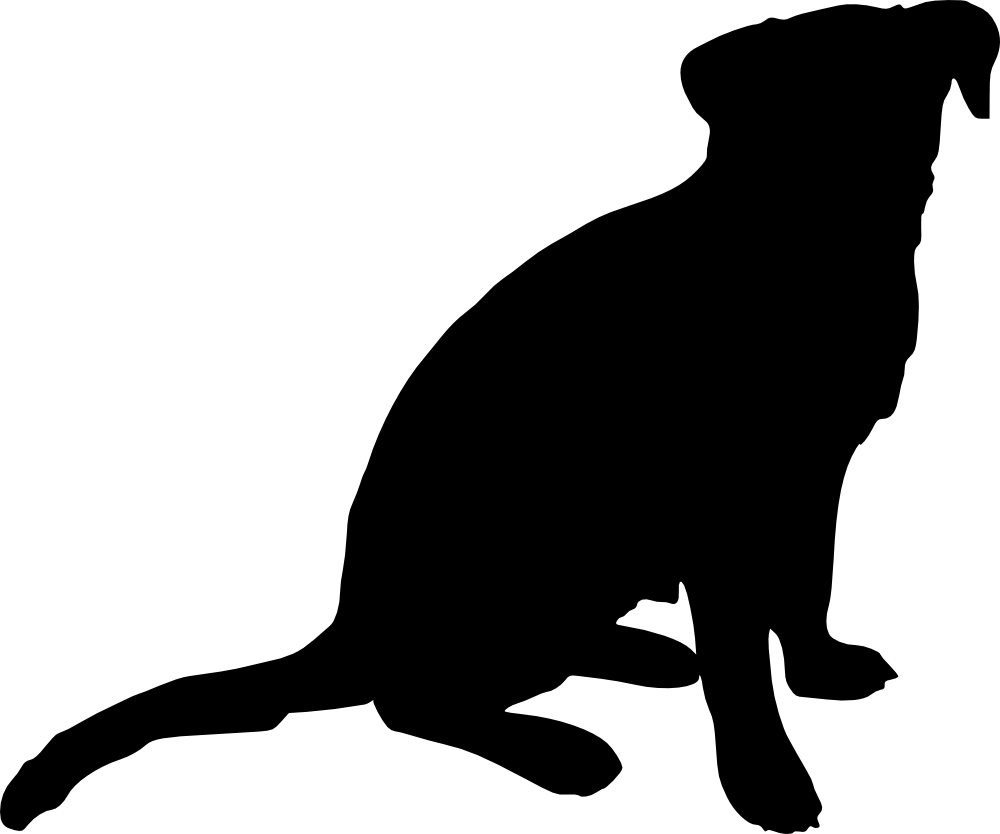 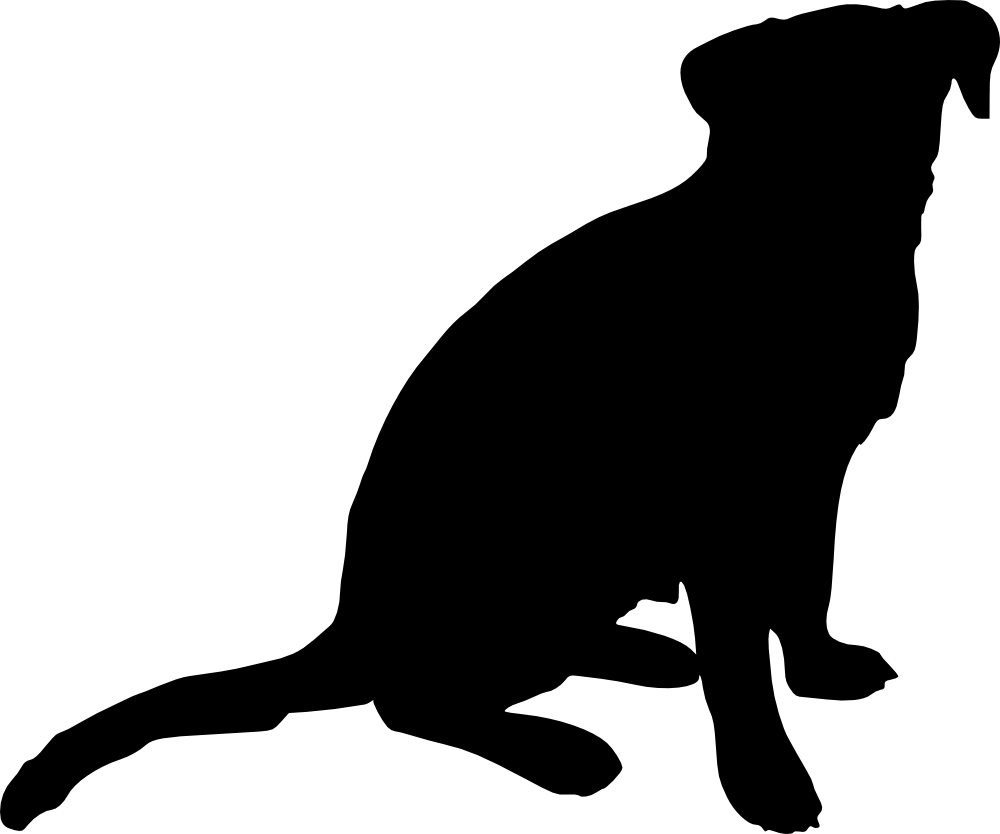 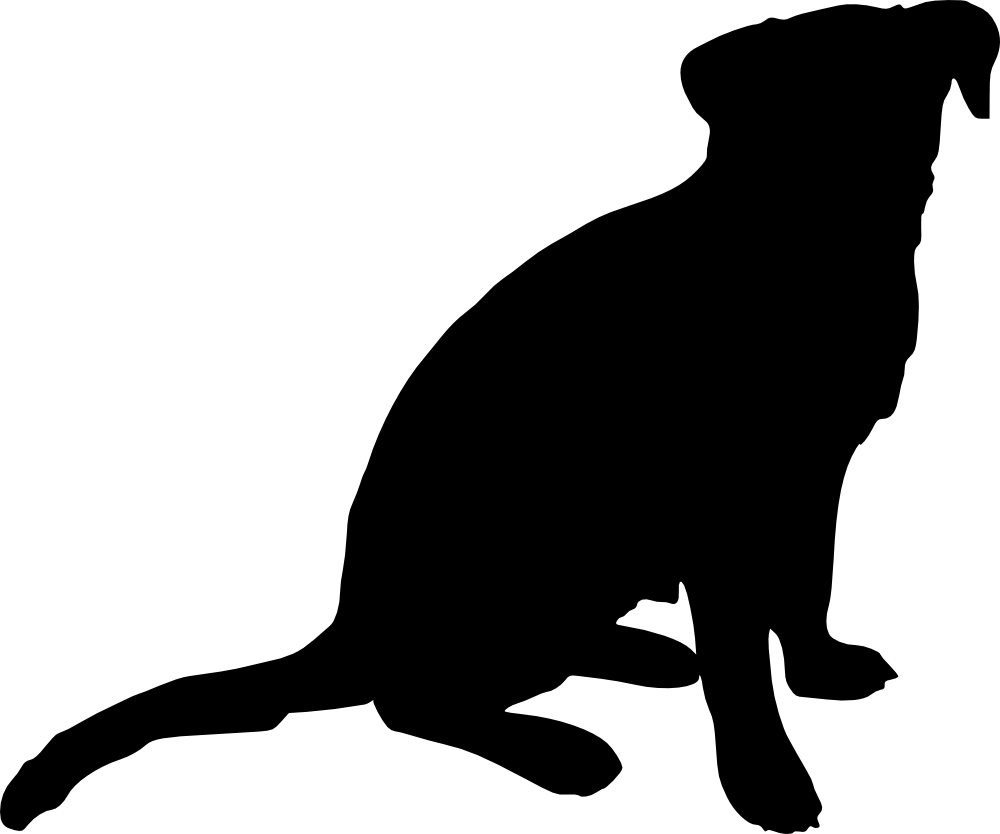 Marley II
Rex
Sally
Anita
8
Sally es hija de Obélix y Anita. Marley es hijo de Rex y Daenerys. Óbelix es hijo de Rocco y Daenerys. Marley II es hermano de Marley. Anita es hija de Rex y Daenerys.
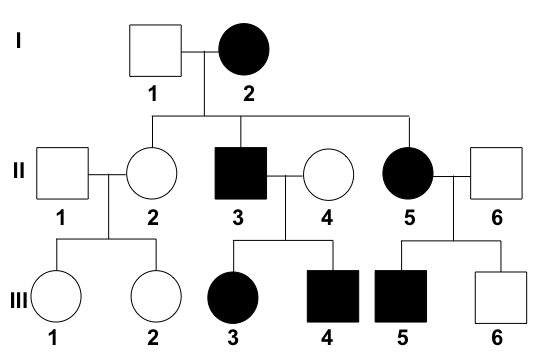 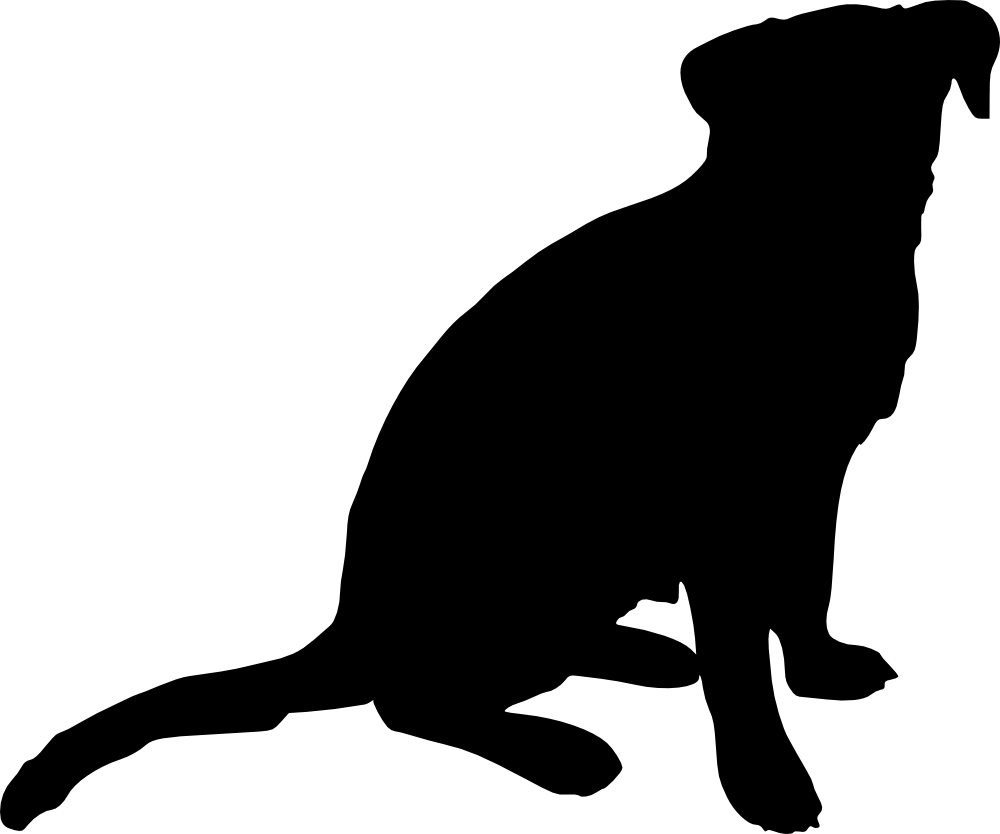 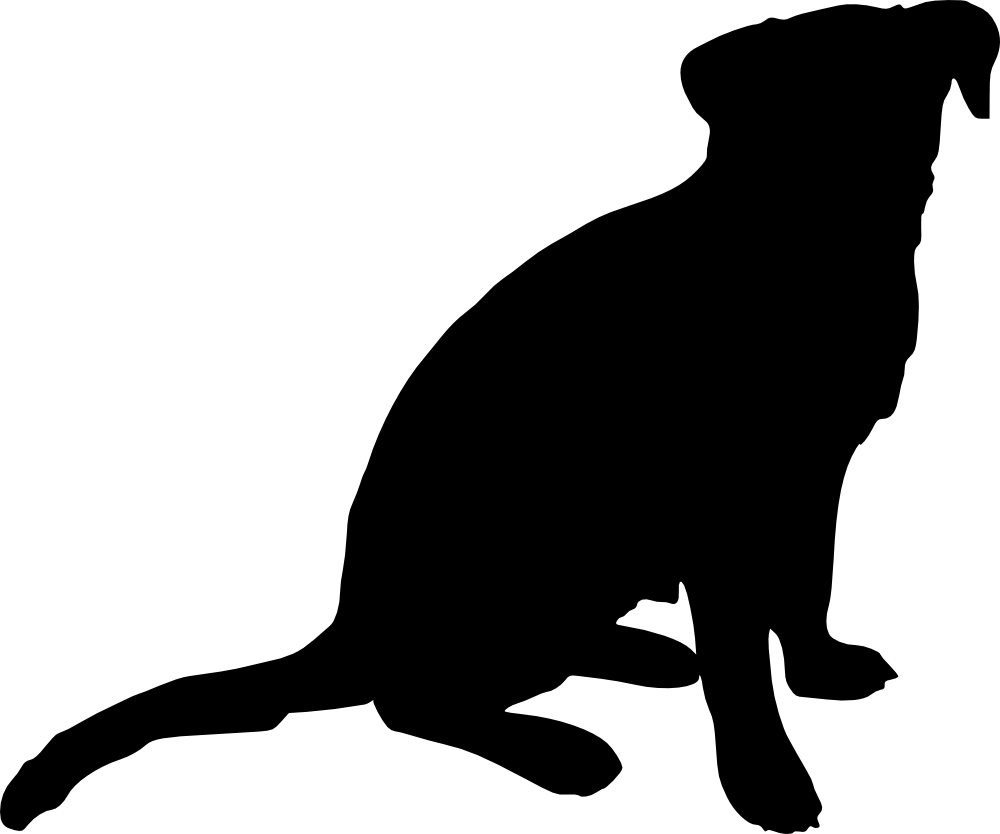 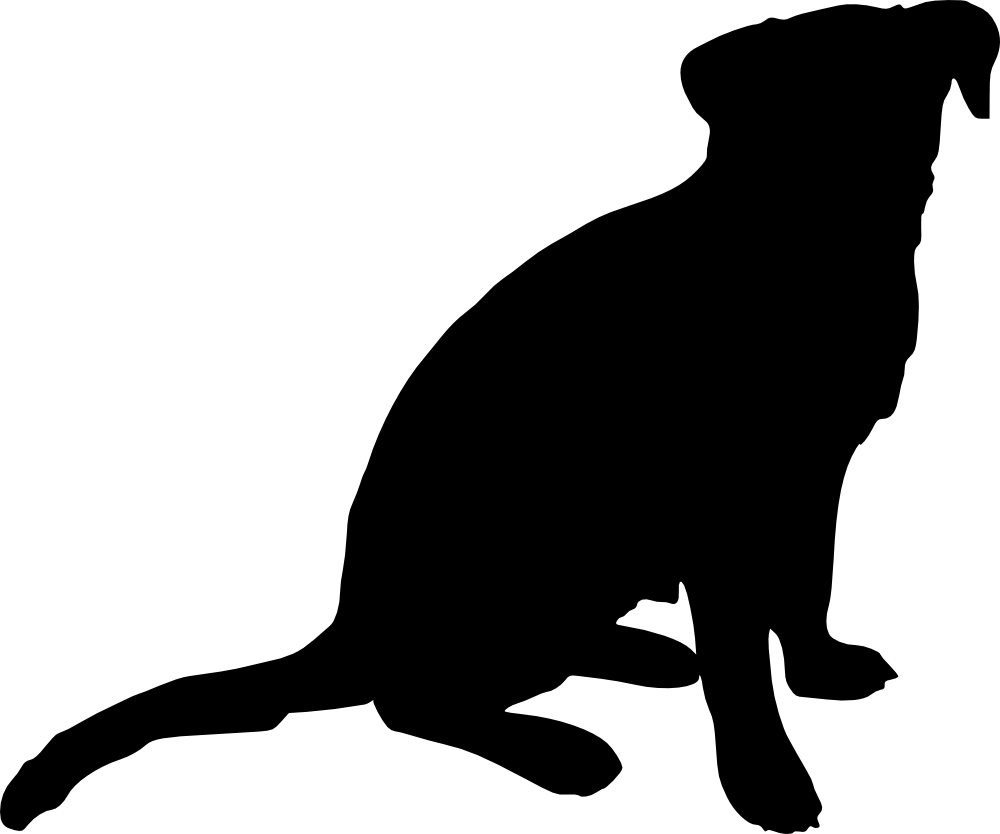 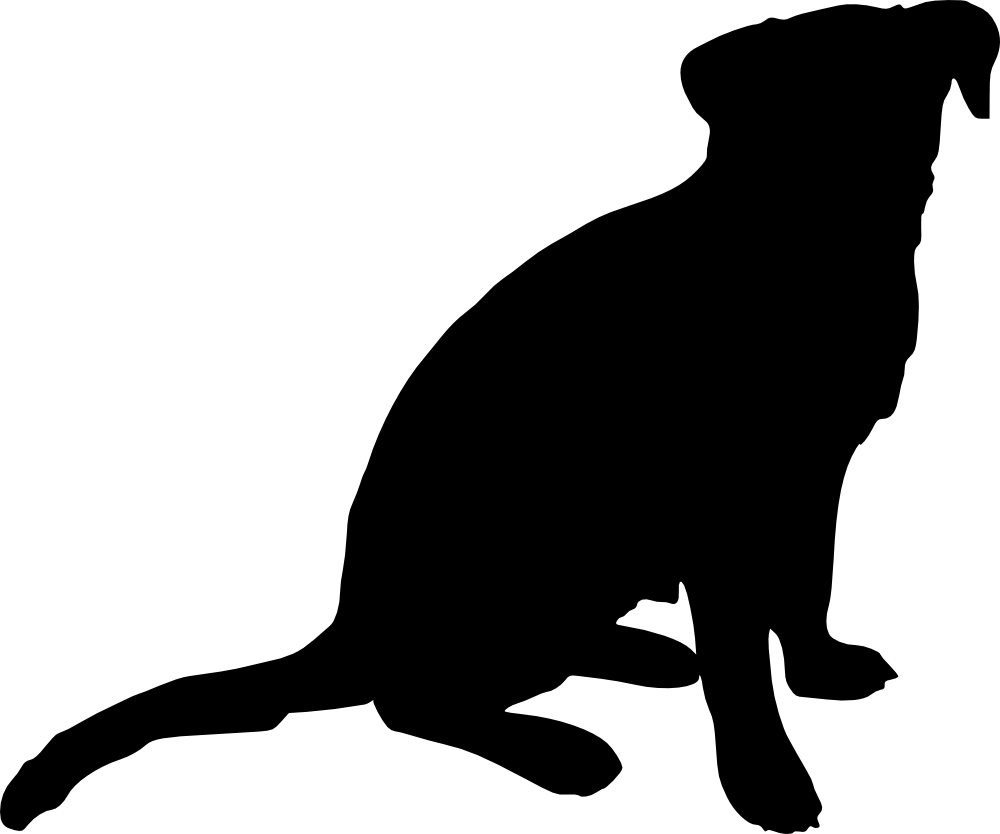 Marley
Óbelix
Rocco
Daenerys
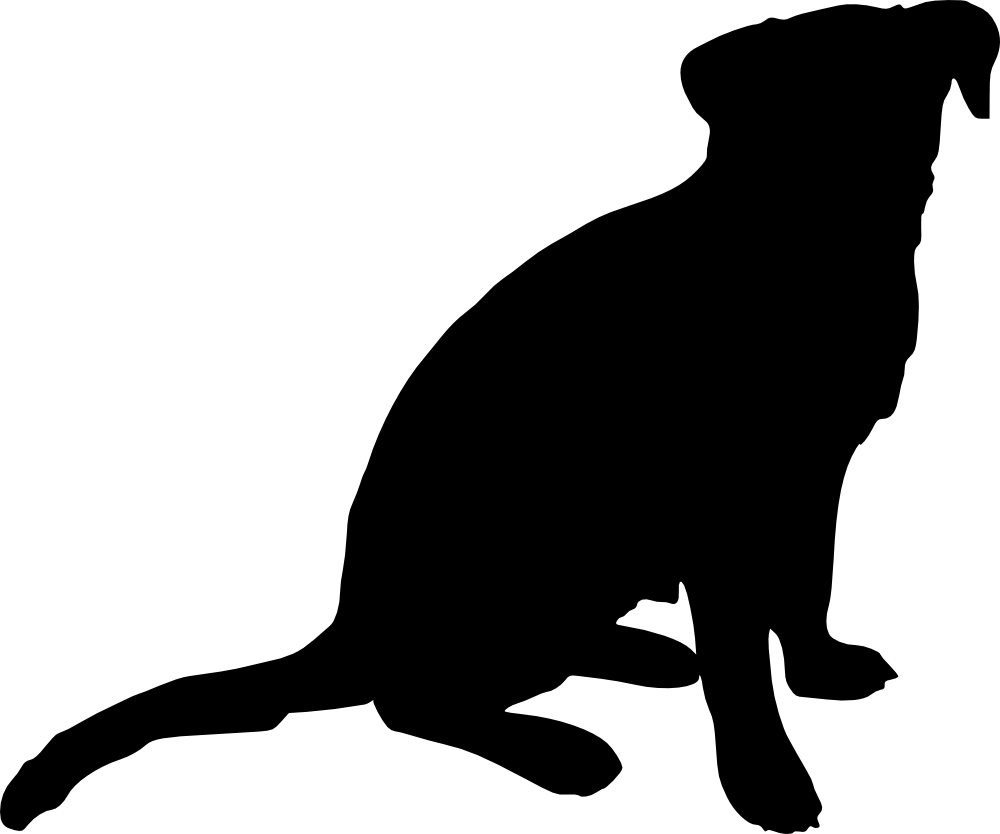 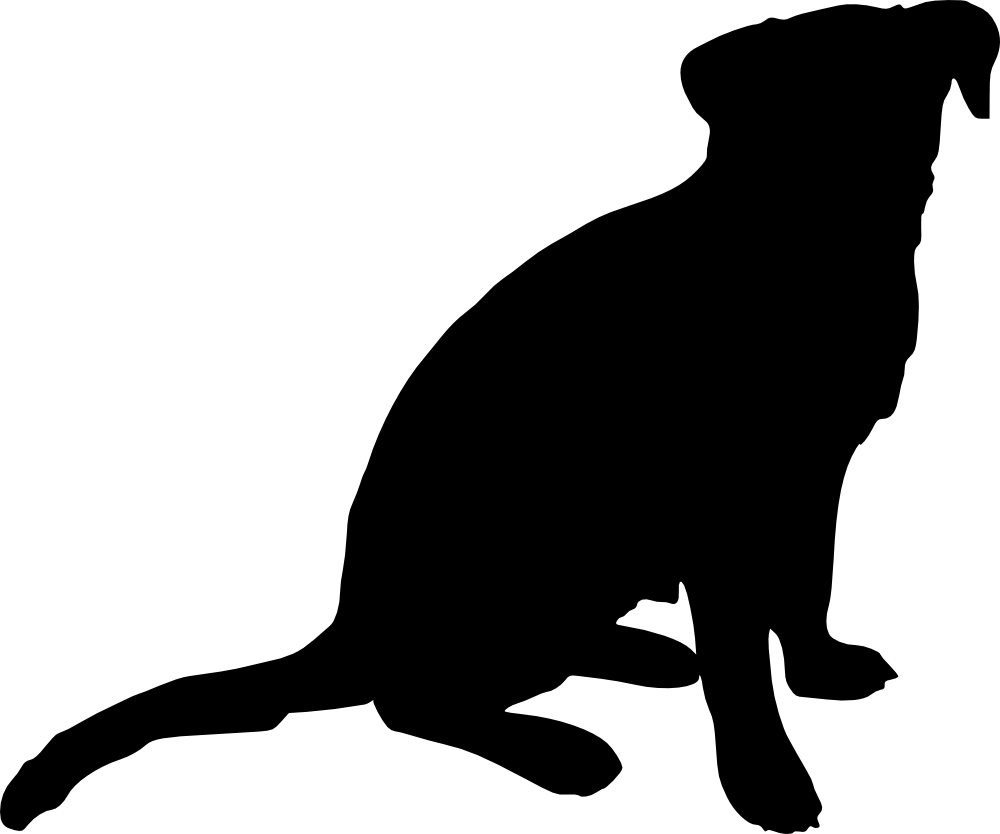 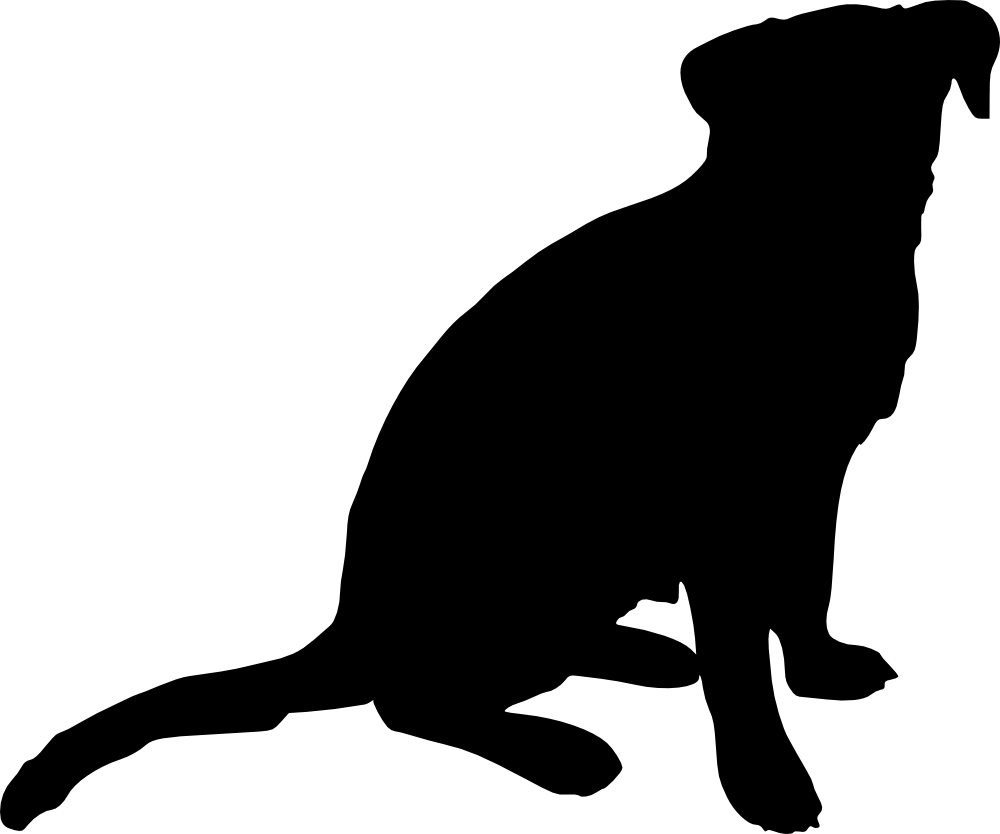 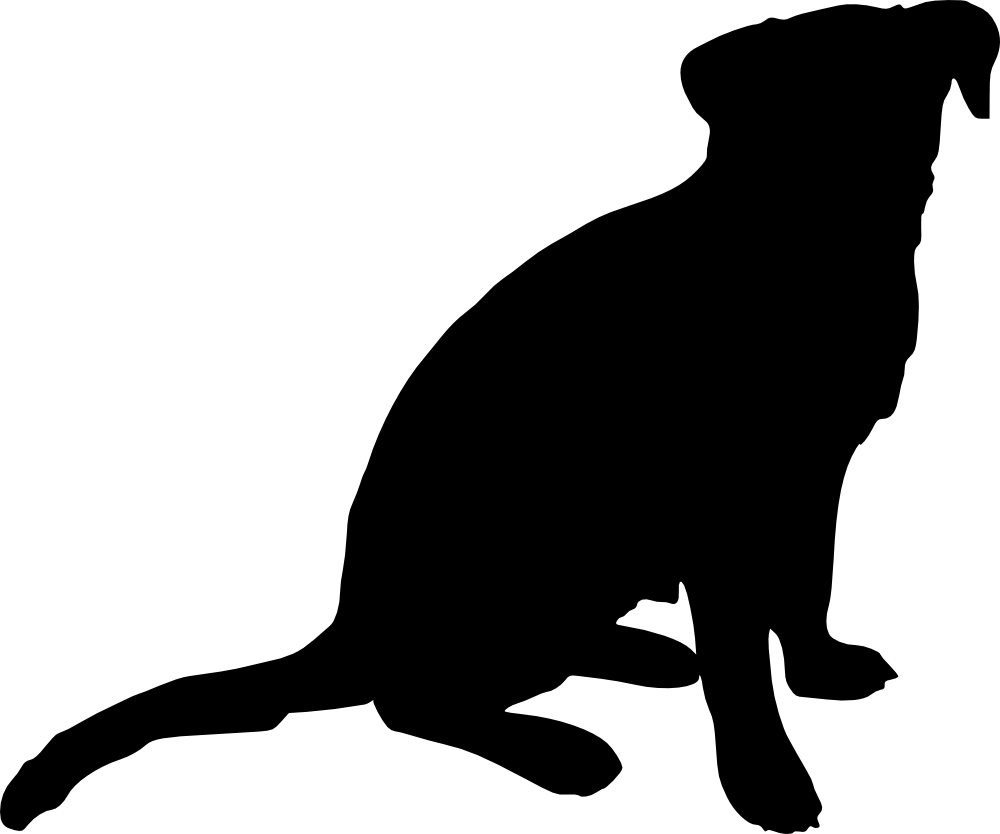 Marley II
Rex
Sally
Anita
9
Sally es hija de Obélix y Anita. Marley es hijo de Rex y Daenerys. Óbelix es hijo de Rocco y Daenerys. Marley II es hermano de Marley. Anita es hija de Rex y Daenerys.
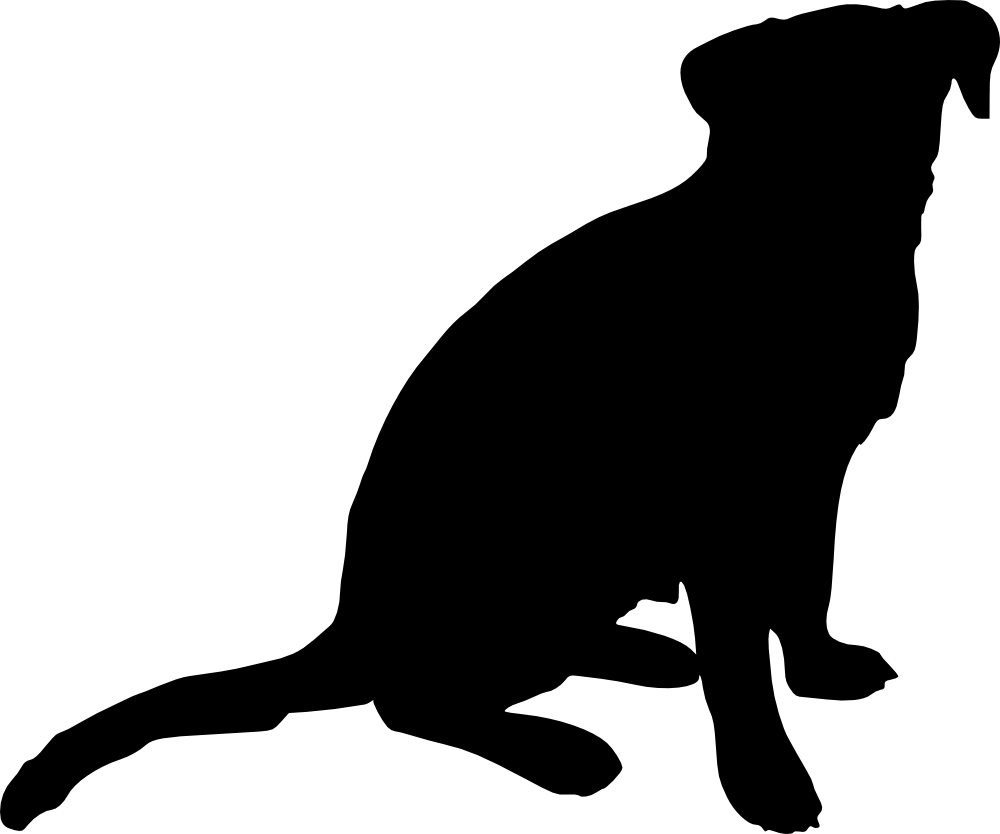 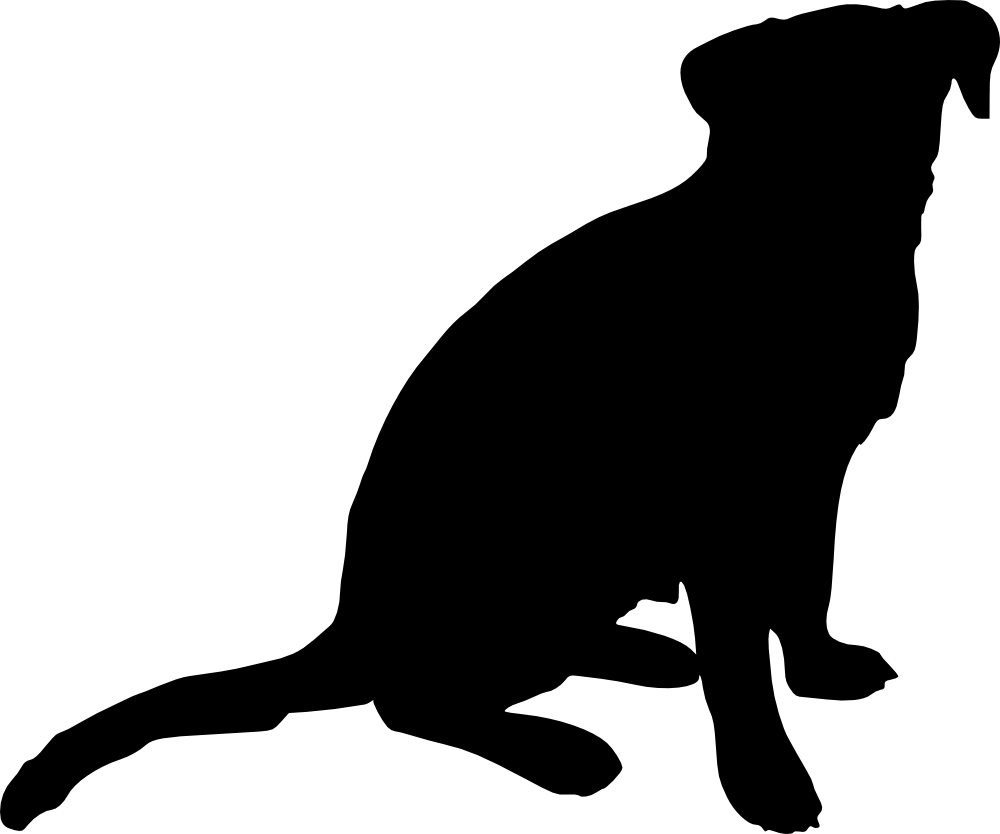 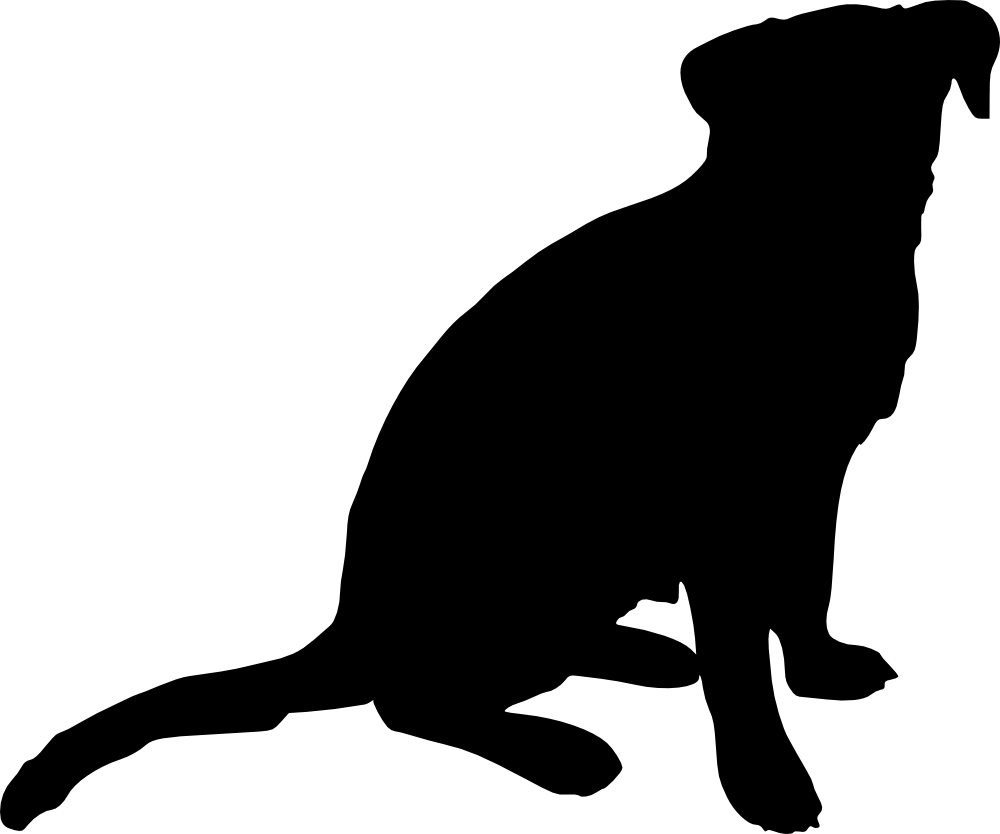 Rocco
Rex
Daenerys
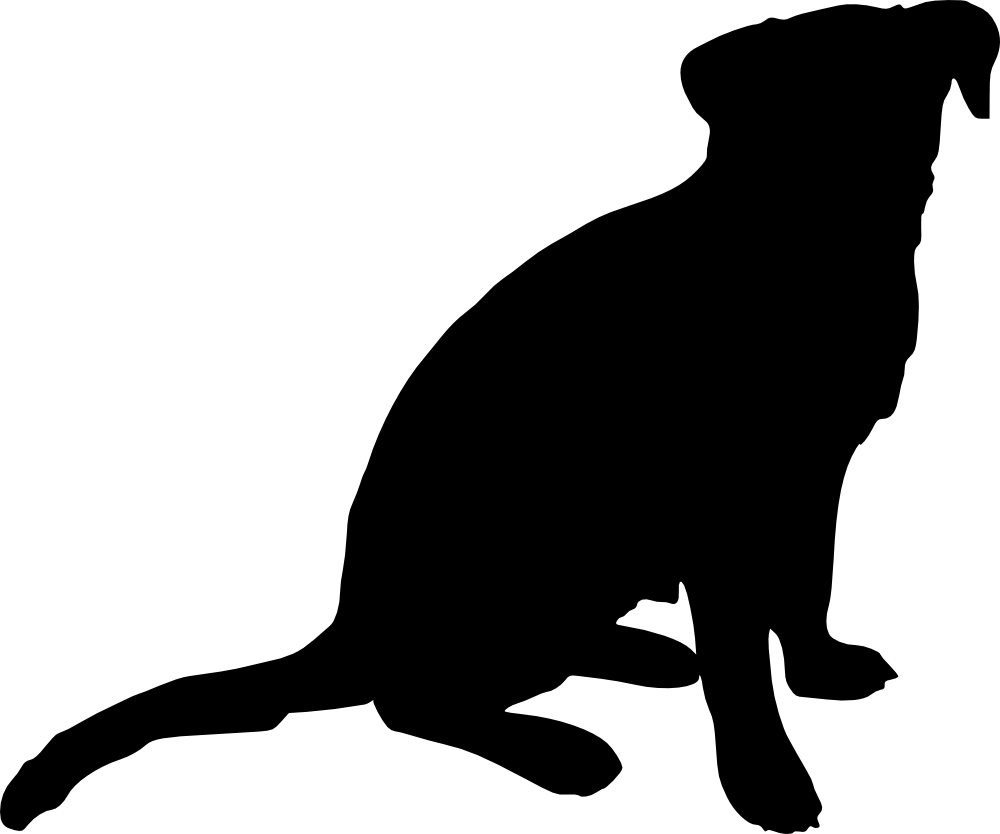 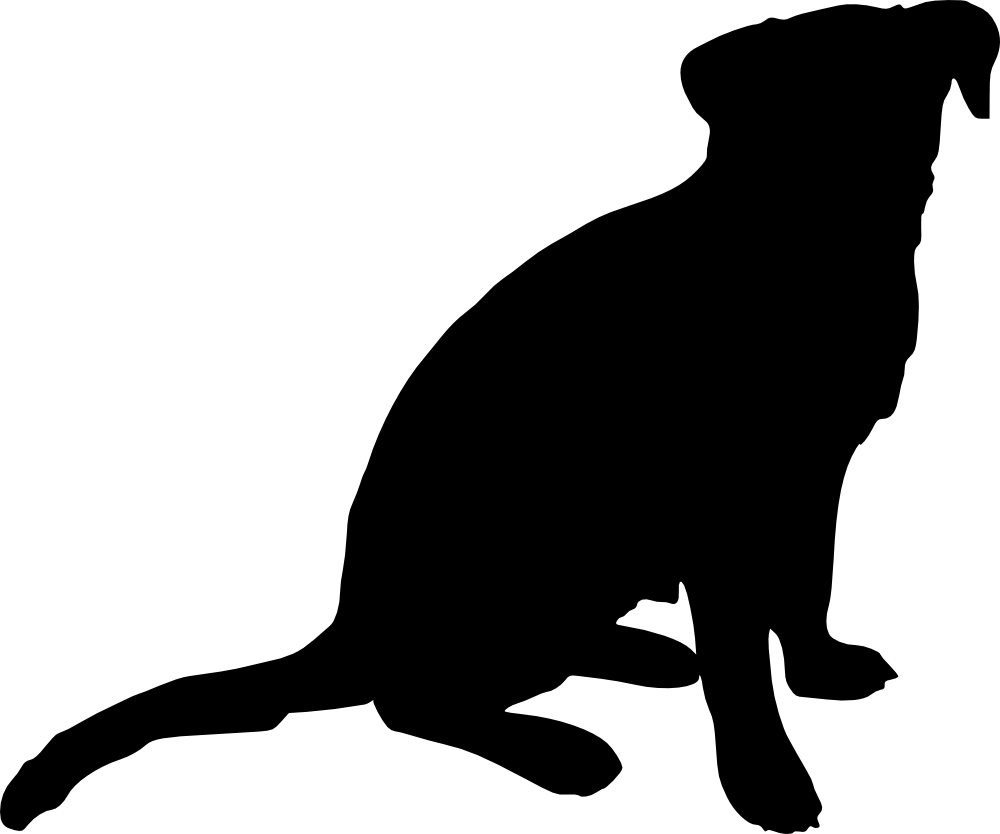 Marley
Óbelix
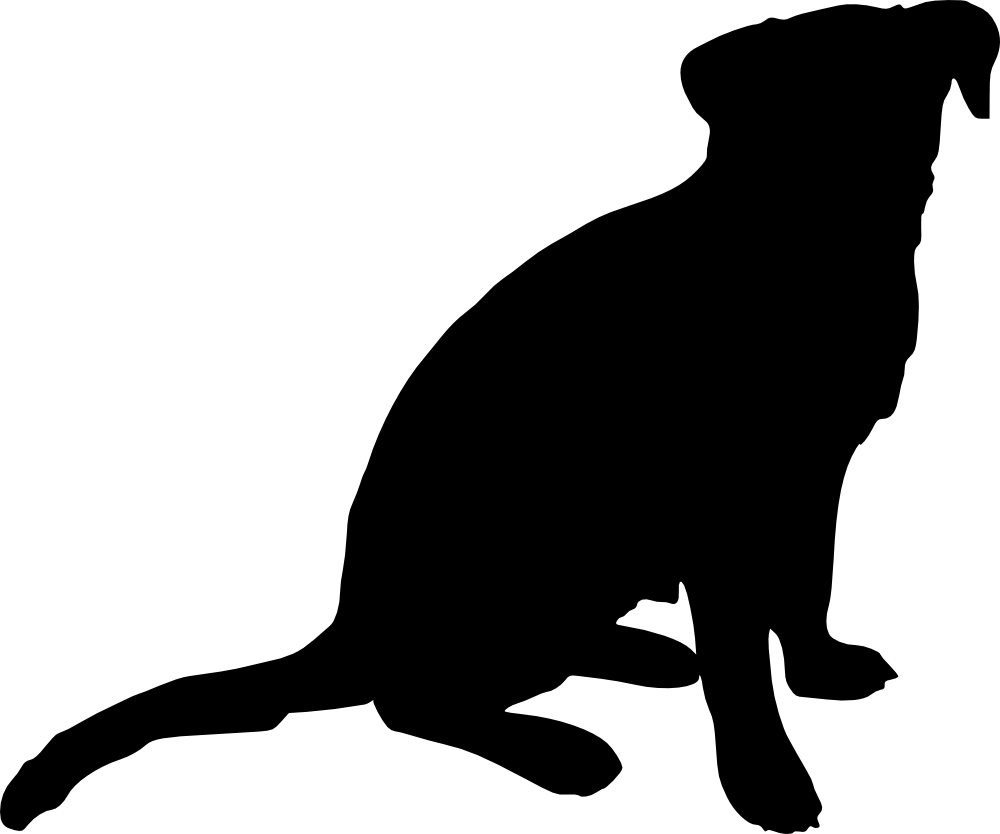 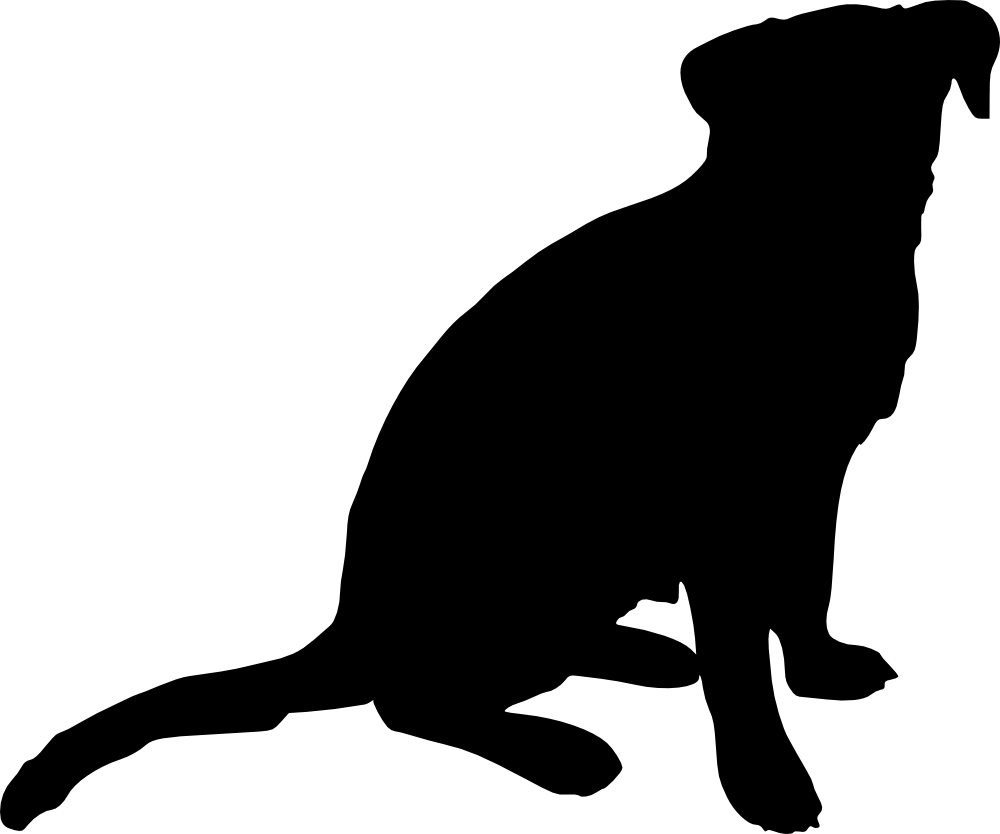 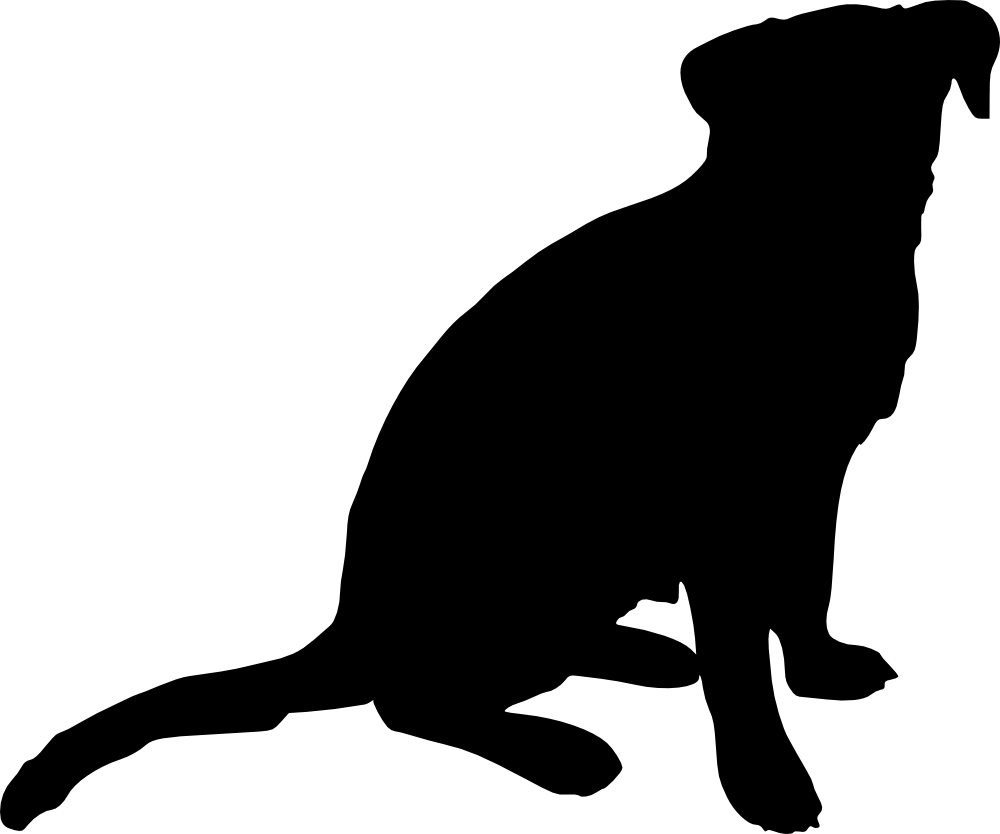 Marley II
Sally
Anita
10
Sally es hija de Obélix y Anita. Marley es hijo de Rex y Daenerys. Óbelix es hijo de Rocco y Daenerys. Marley II es hermano de Marley. Anita es hija de Rex y Daenerys.
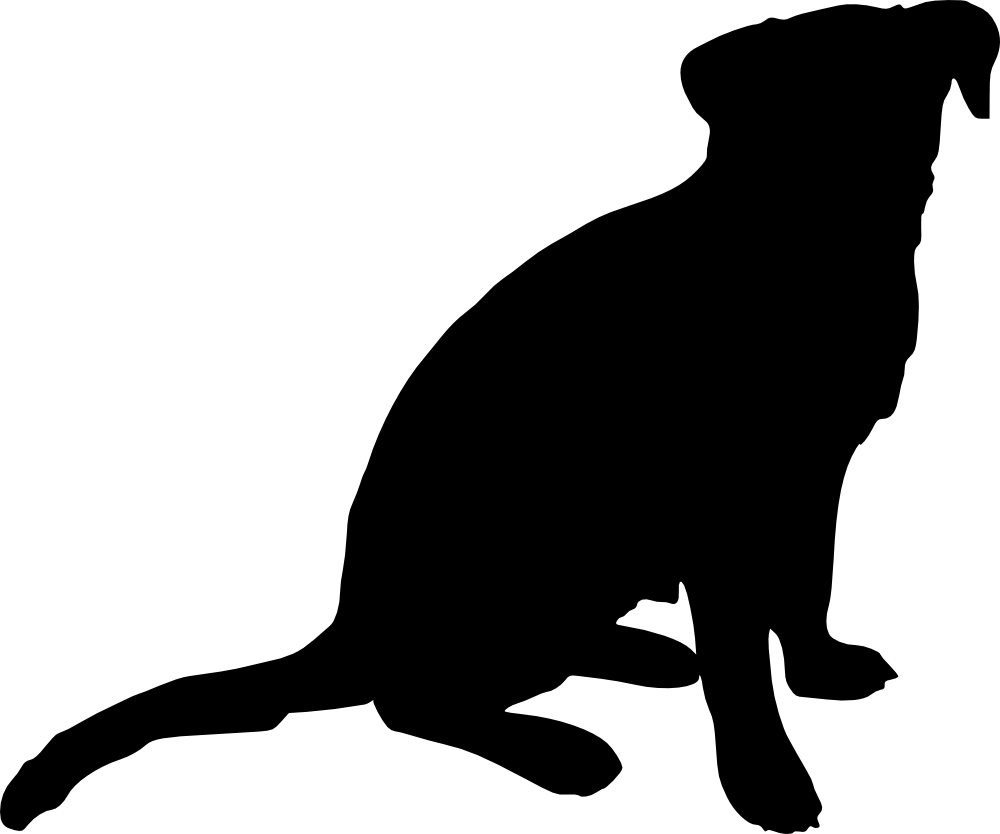 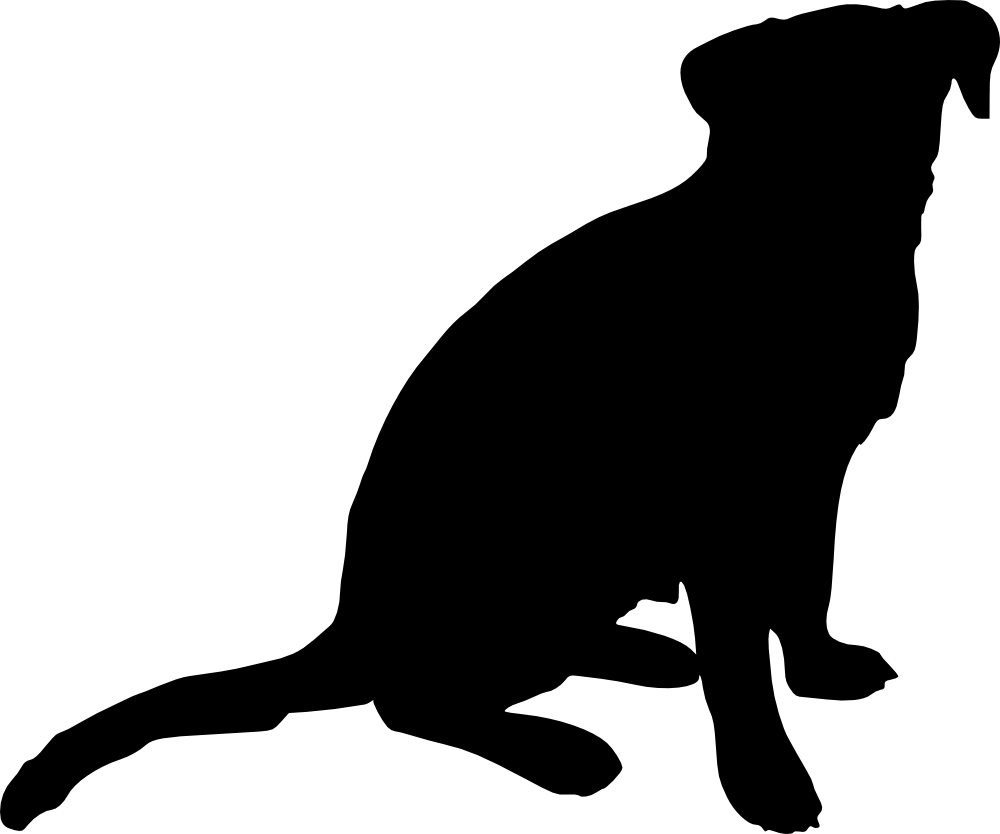 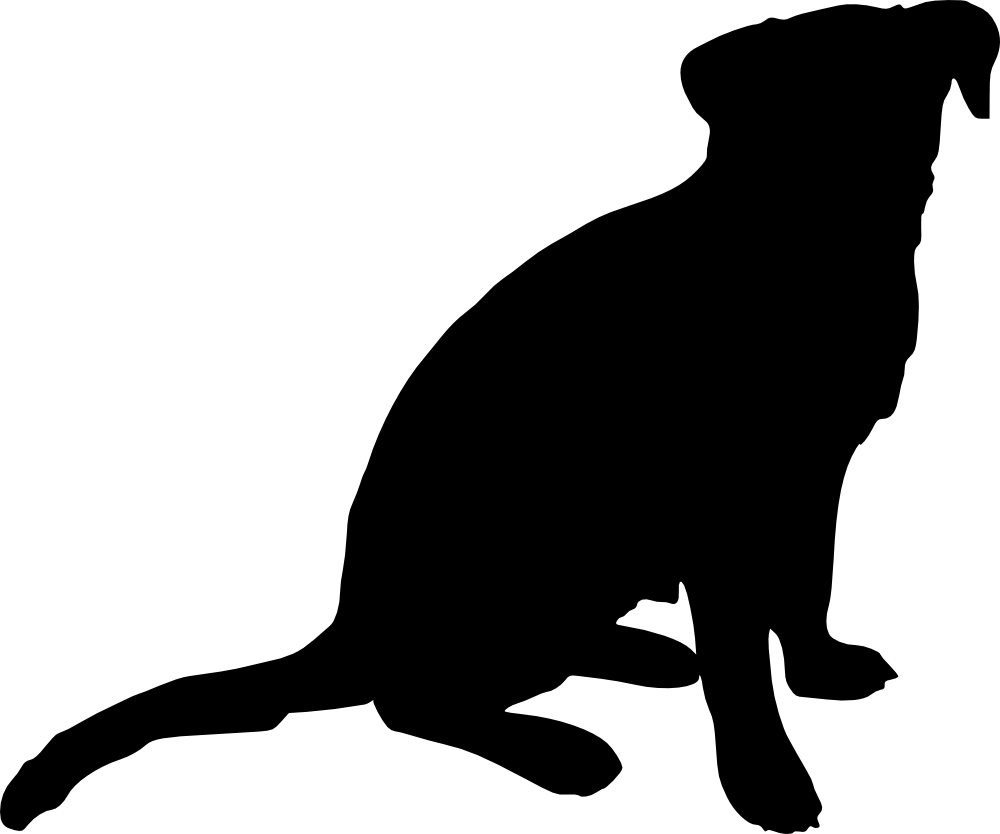 Rocco
Rex
Daenerys
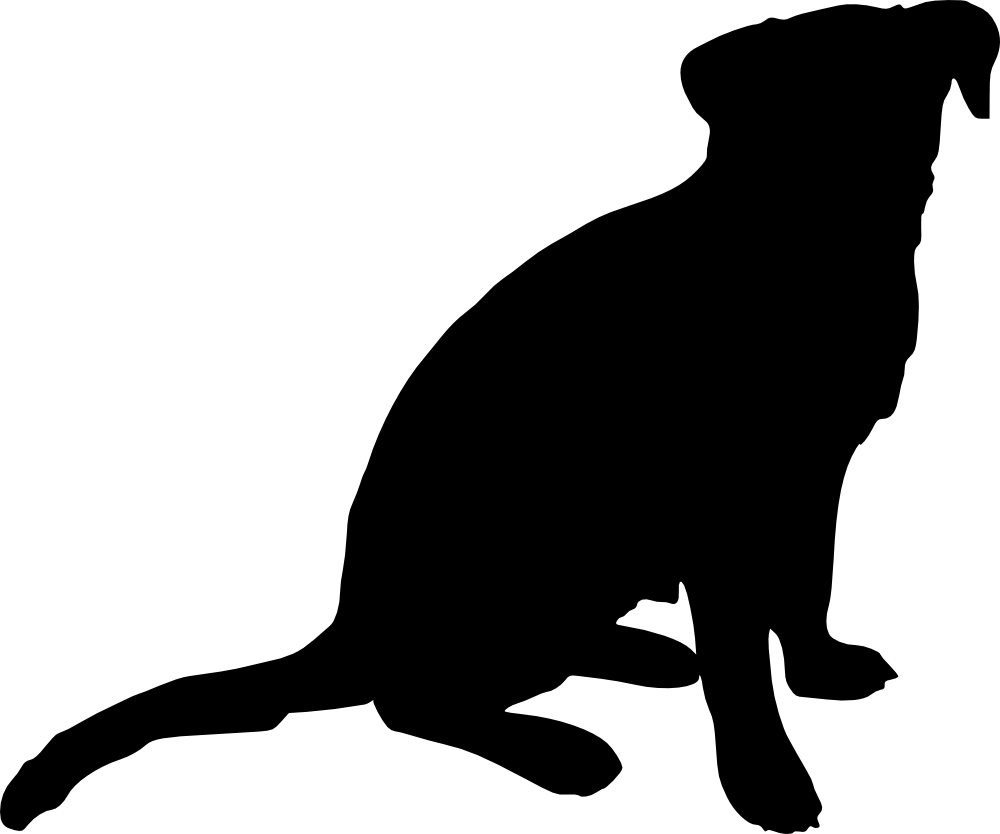 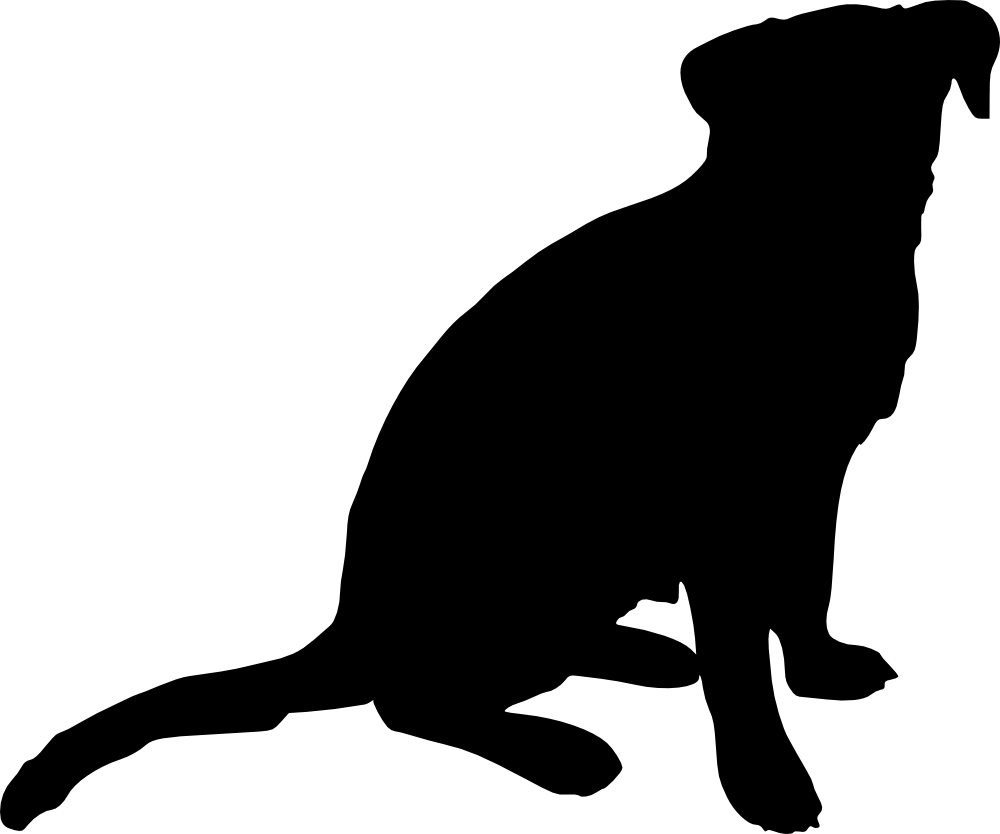 Marley
Óbelix
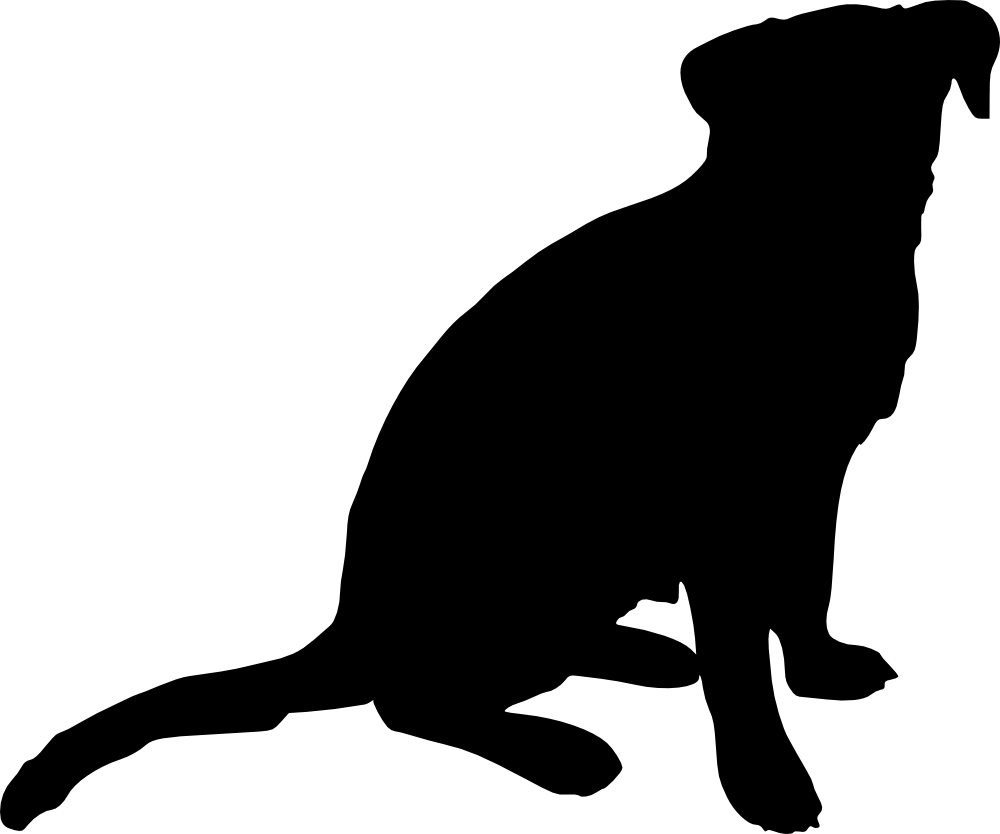 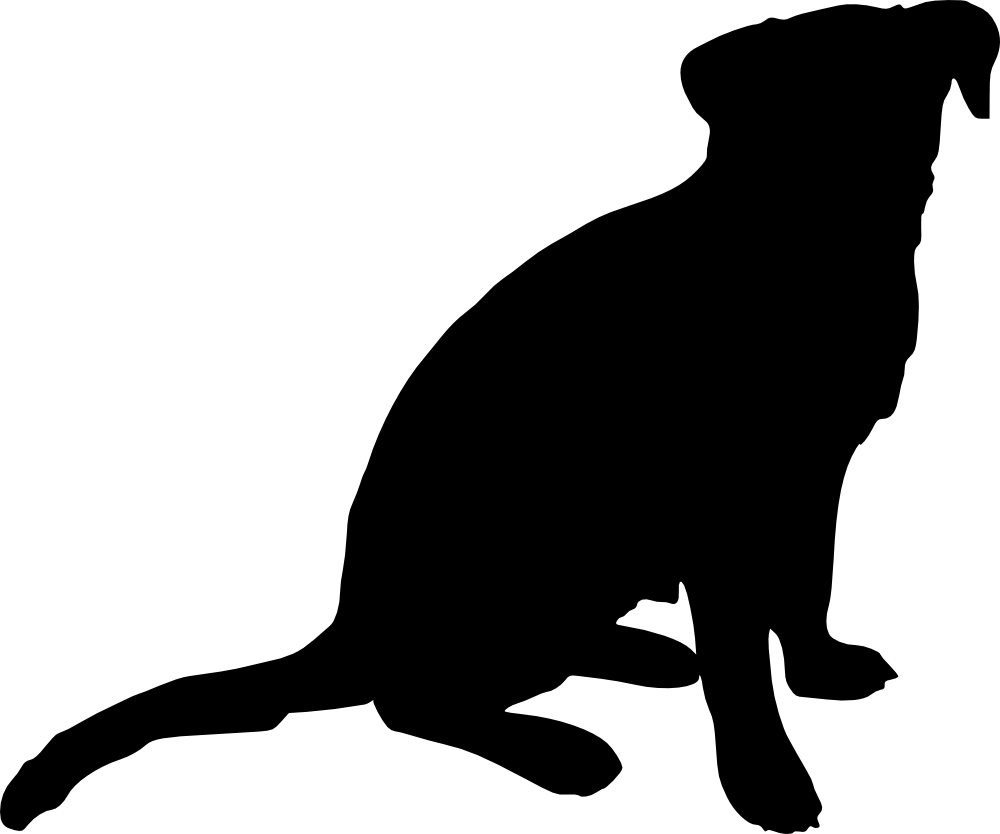 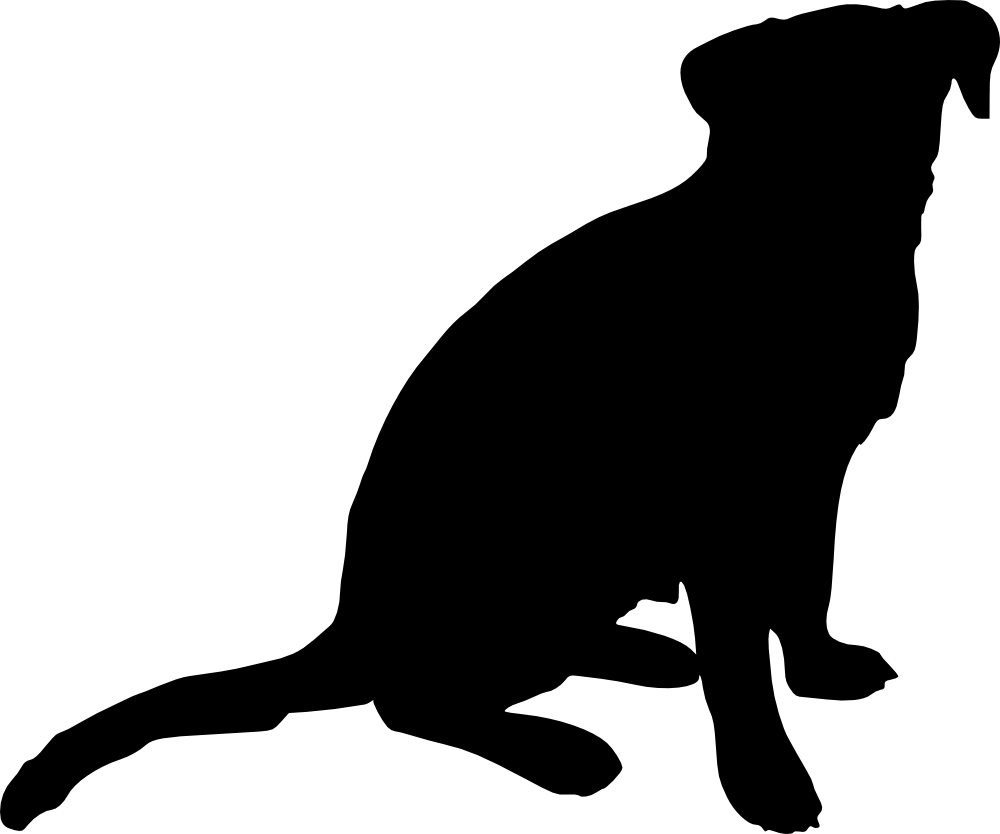 Marley II
Sally
Anita
11
Sally es hija de Obélix y Anita. Marley es hijo de Rex y Daenerys. Óbelix es hijo de Rocco y Daenerys. Marley II es hermano de Marley. Anita es hija de Rex y Daenerys.
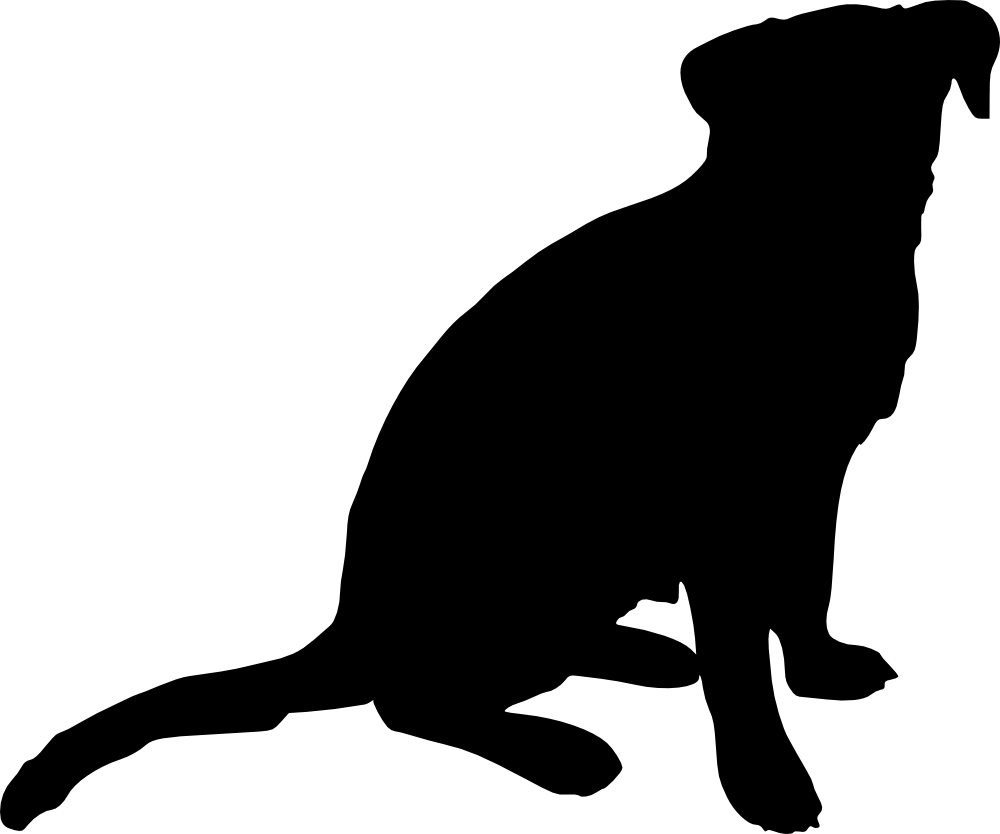 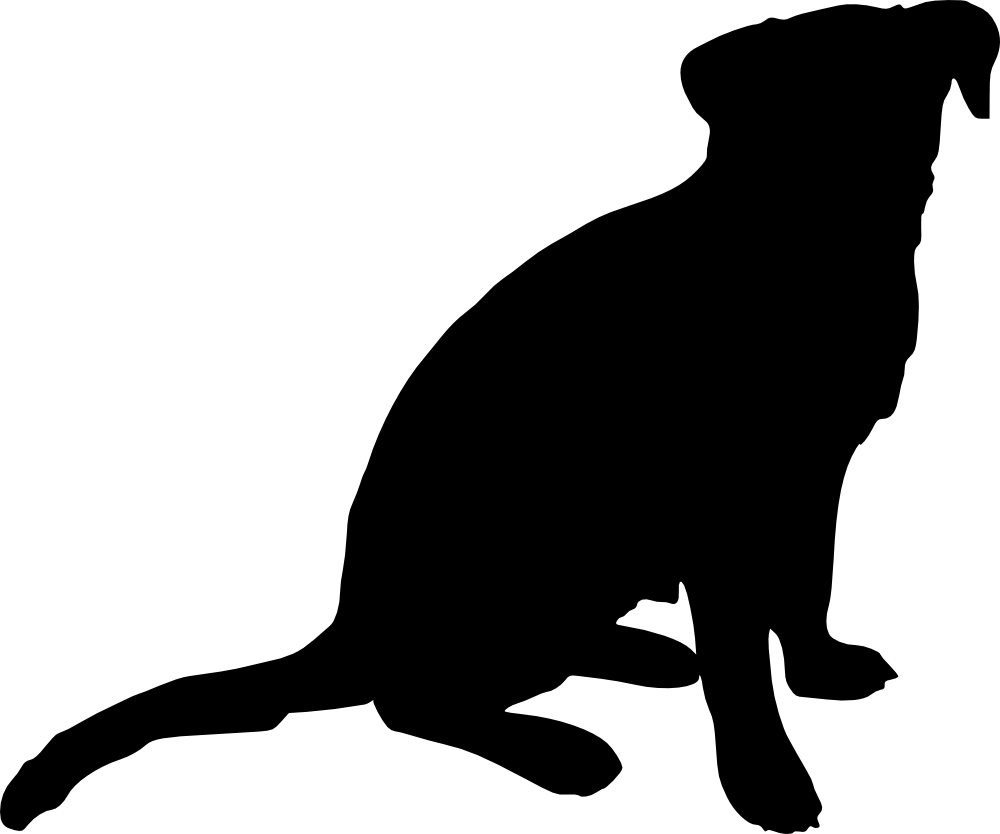 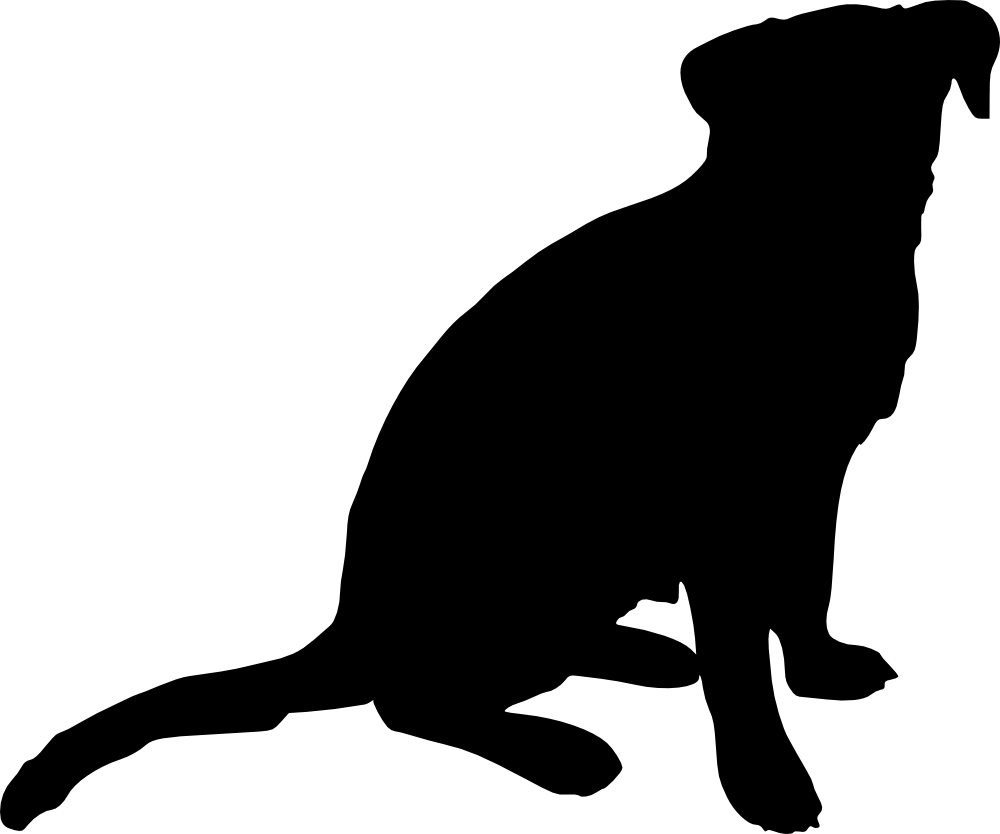 Rocco
Rex
Daenerys
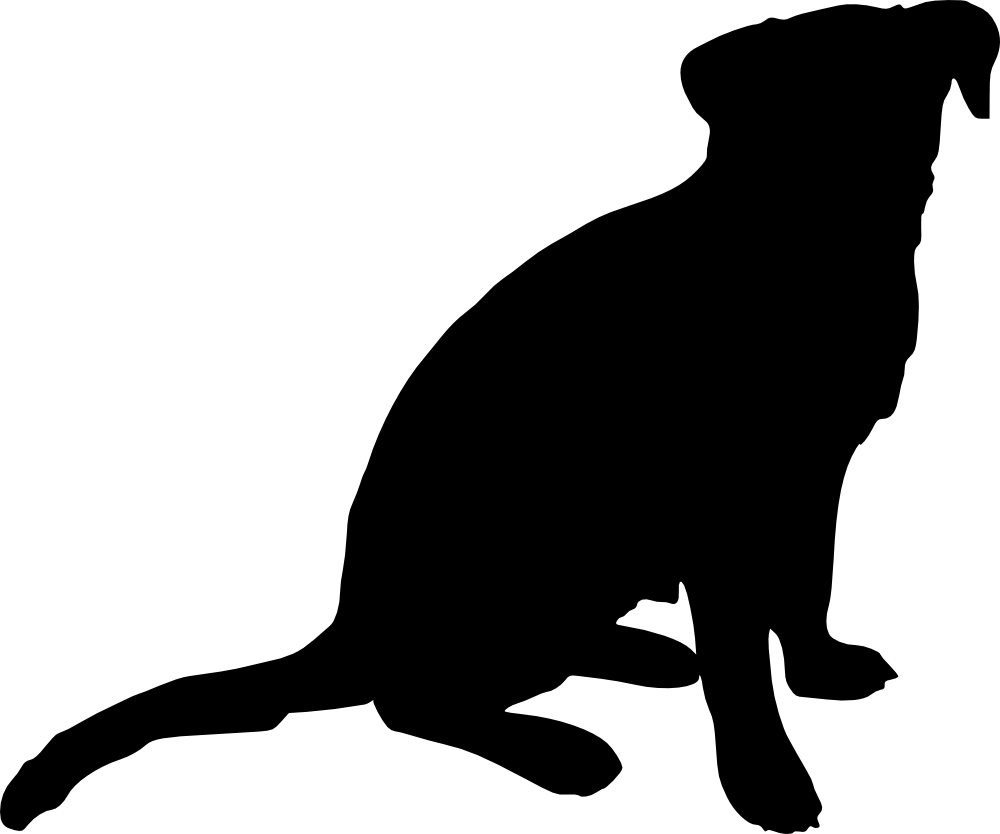 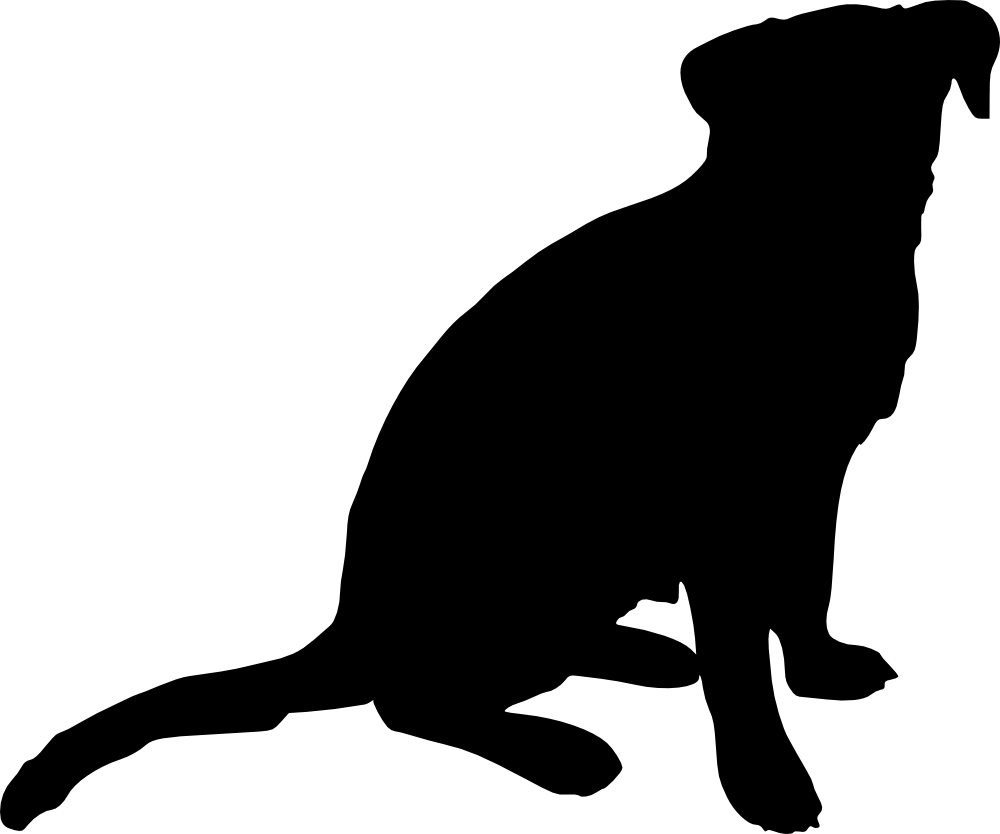 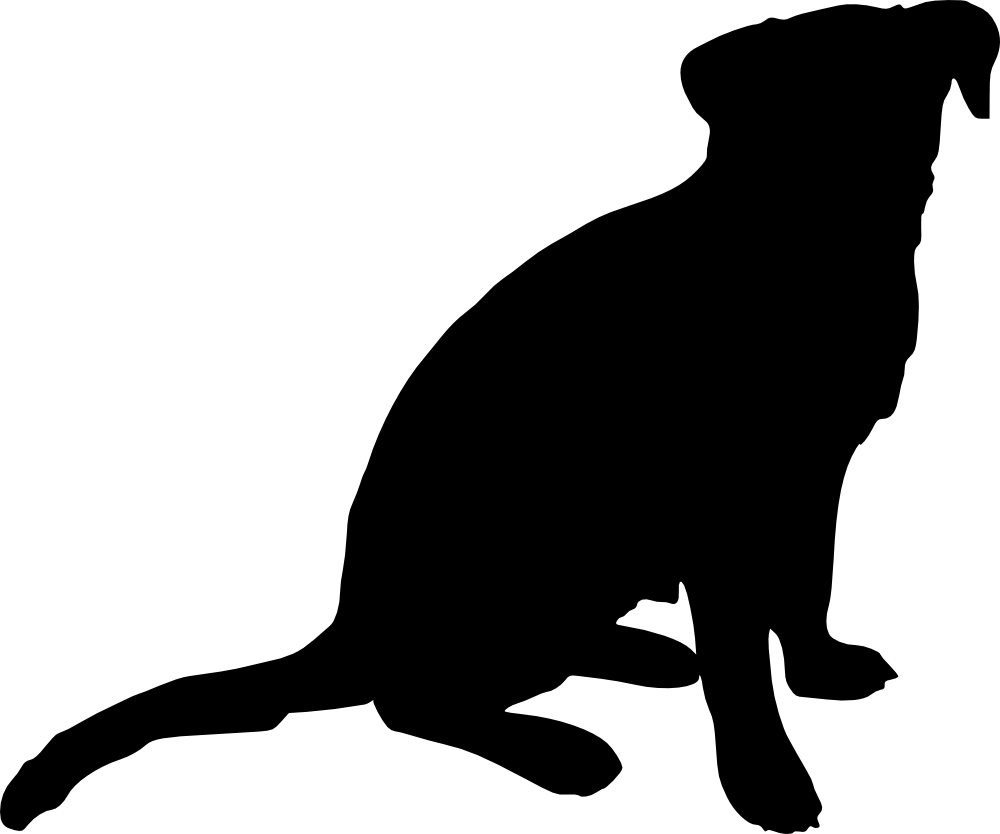 Marley
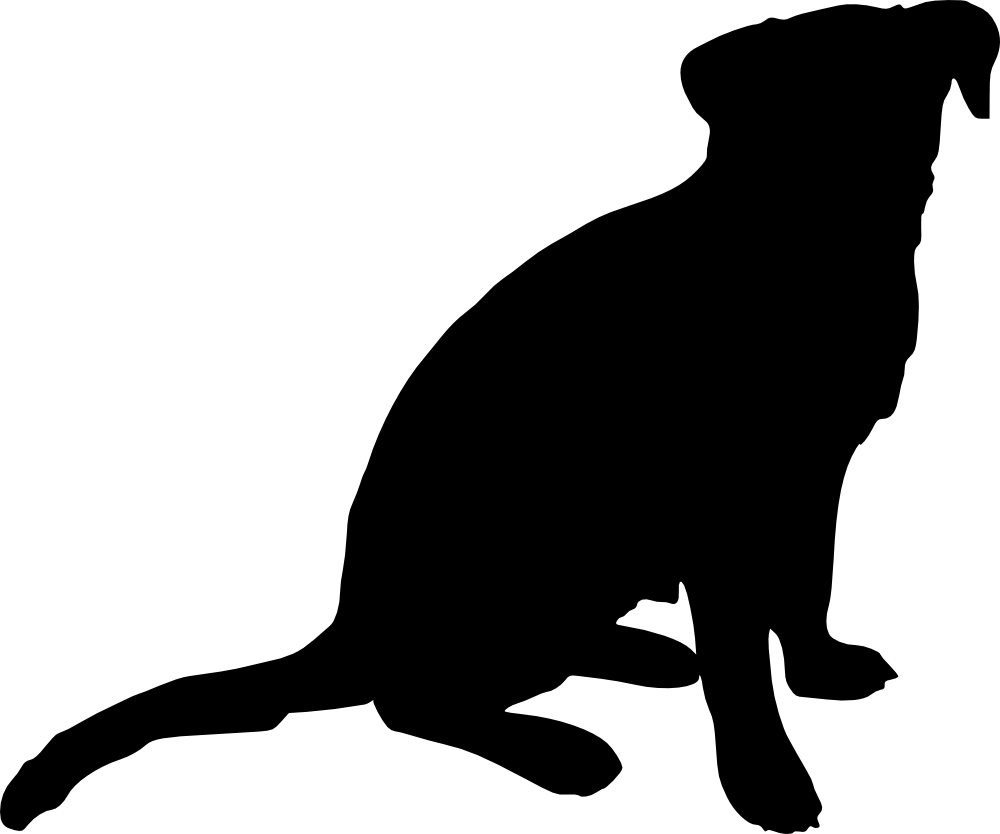 Marley II
Anita
Óbelix
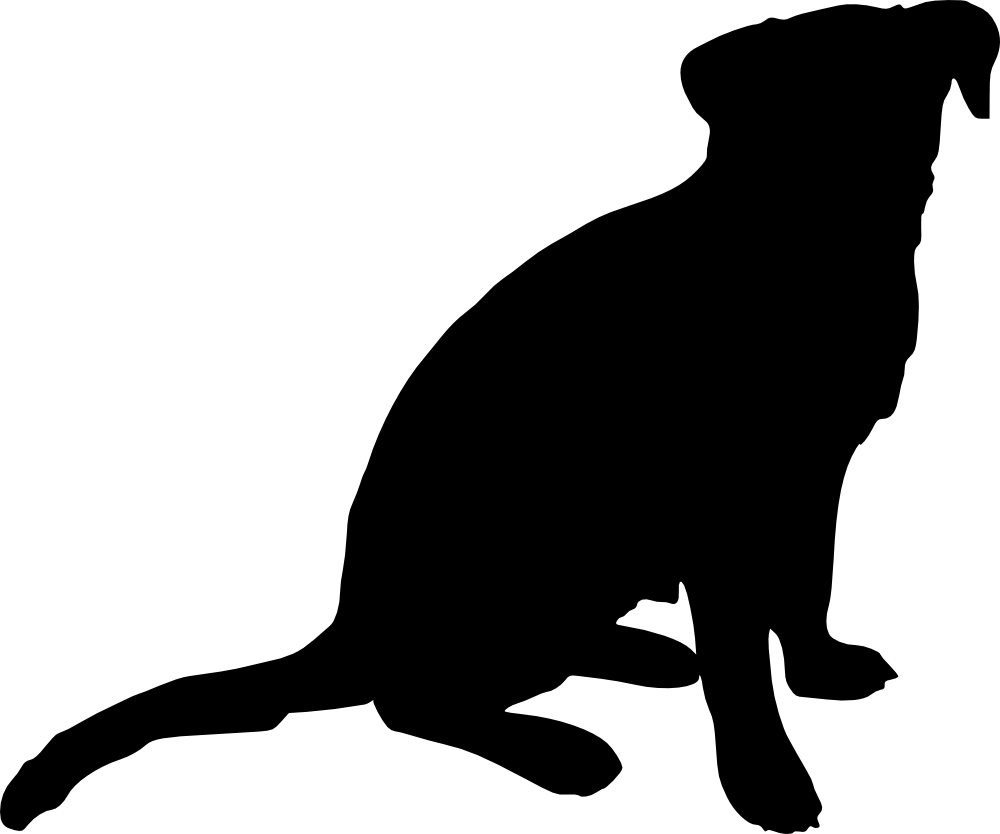 Sally
12
Sally es hija de Obélix y Anita. Marley es hijo de Rex y Daenerys. Óbelix es hijo de Rocco y Daenerys. Marley II es hermano de Marley. Anita es hija de Rex y Daenerys.
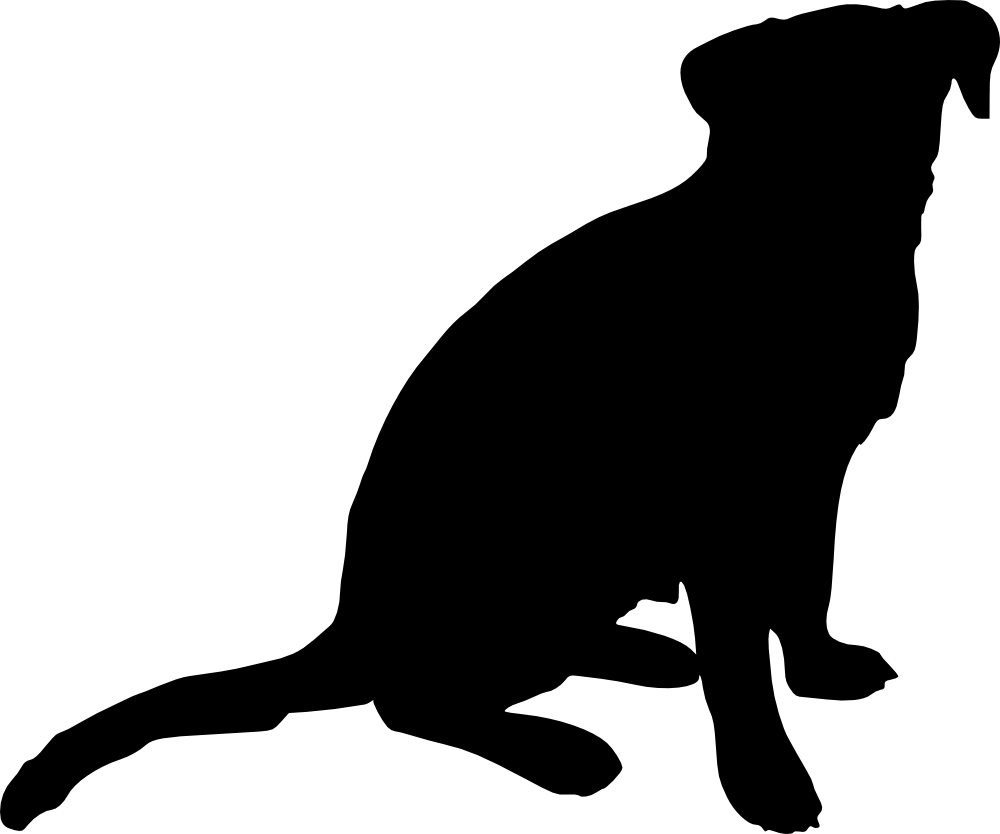 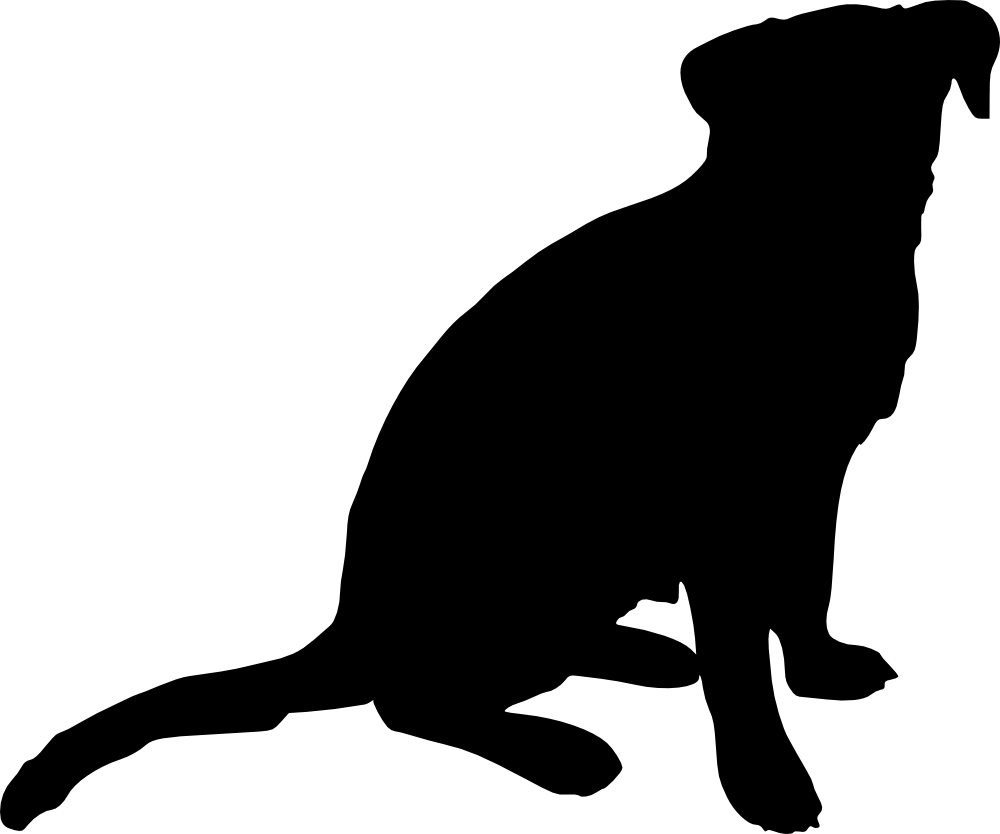 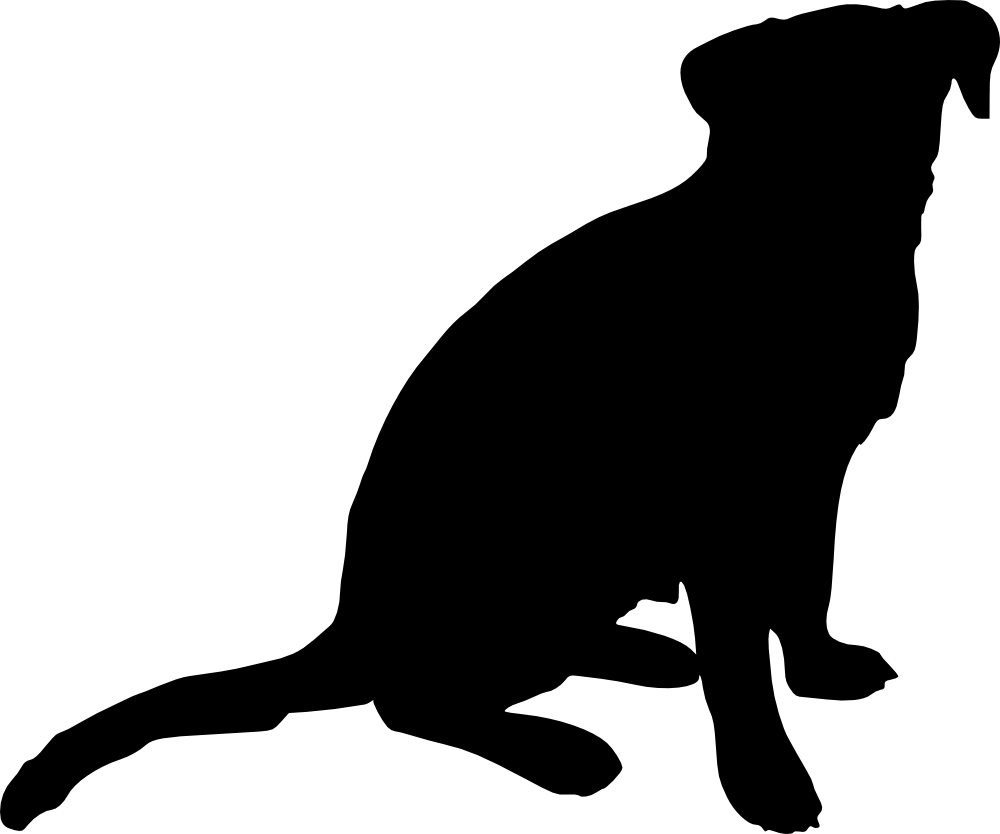 Rocco
Rex
Daenerys
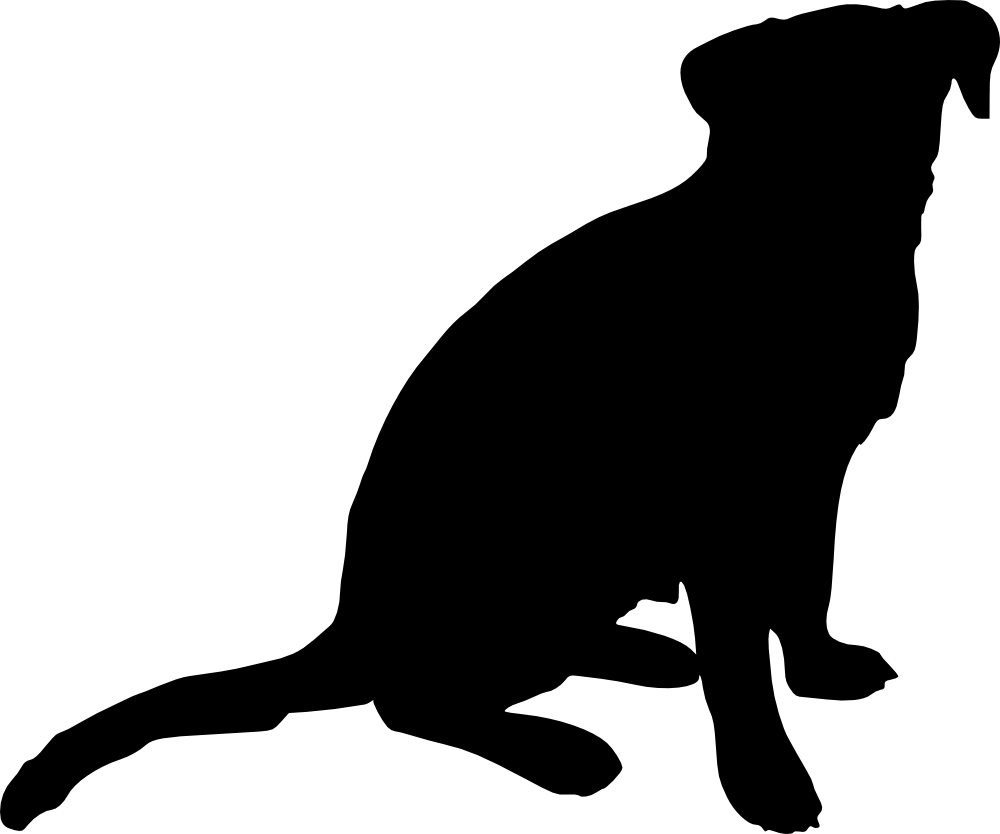 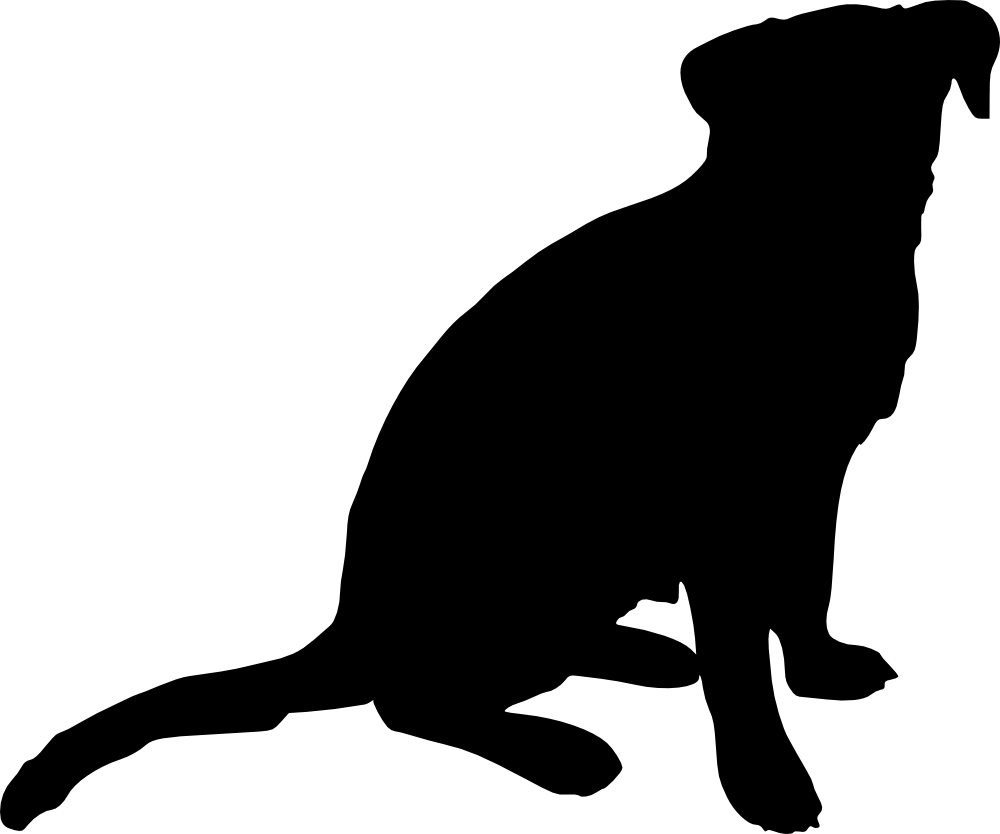 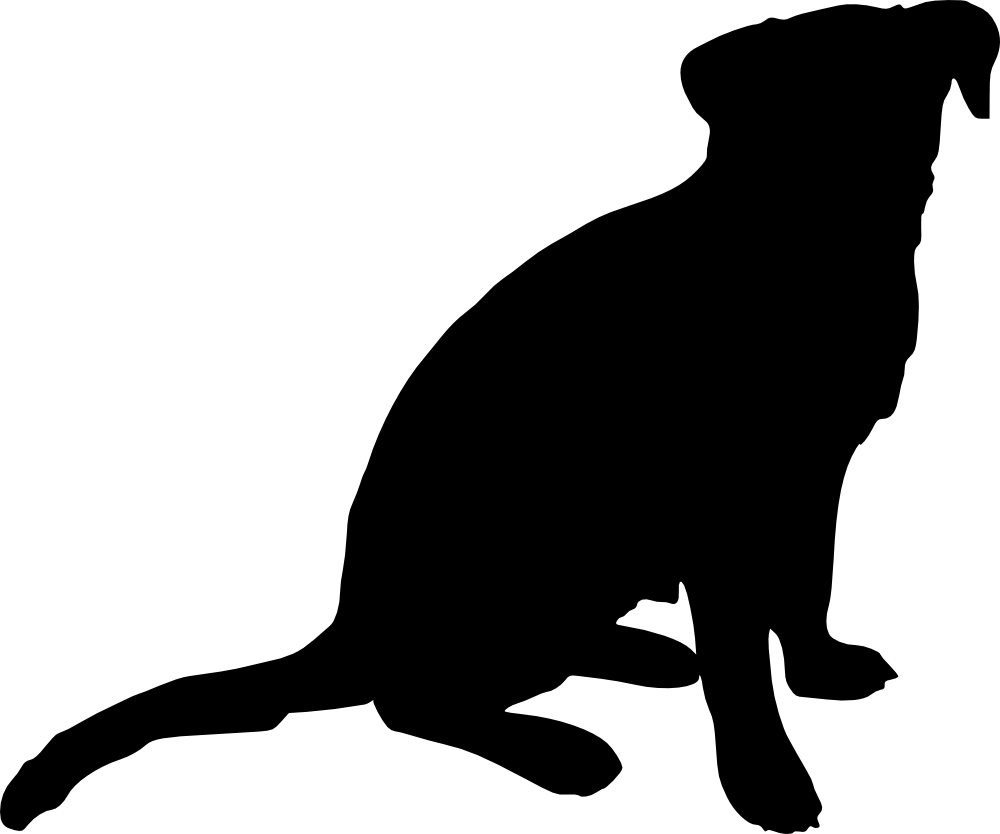 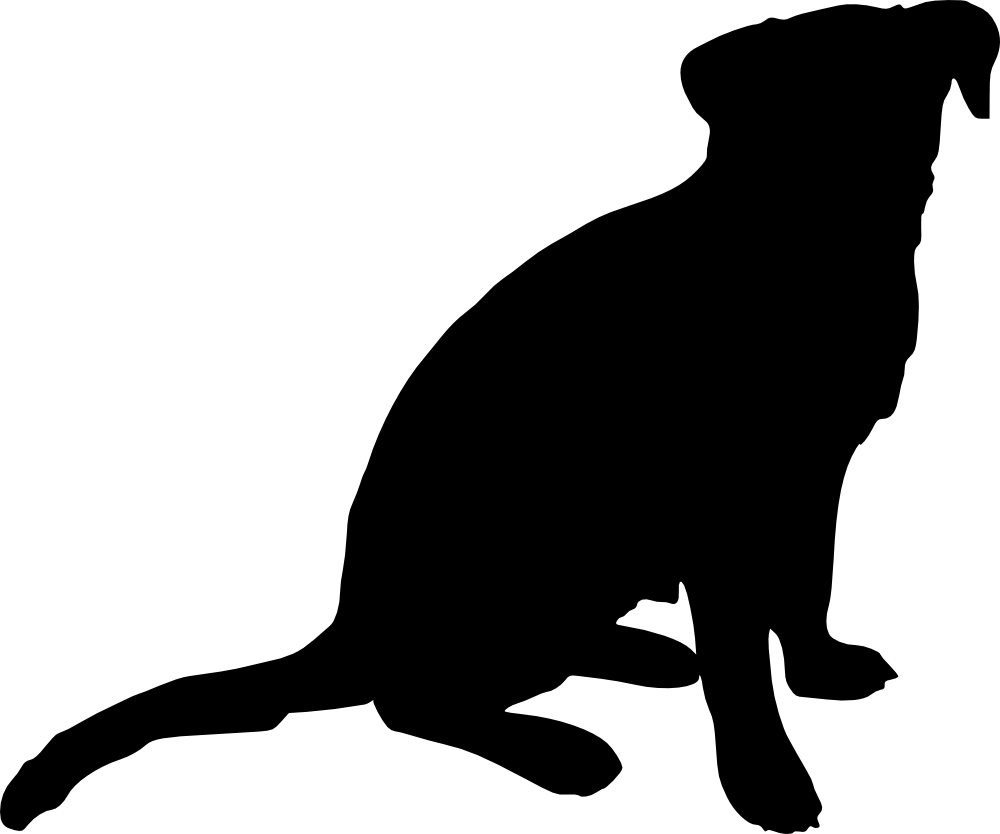 Marley II
Anita
Óbelix
Marley
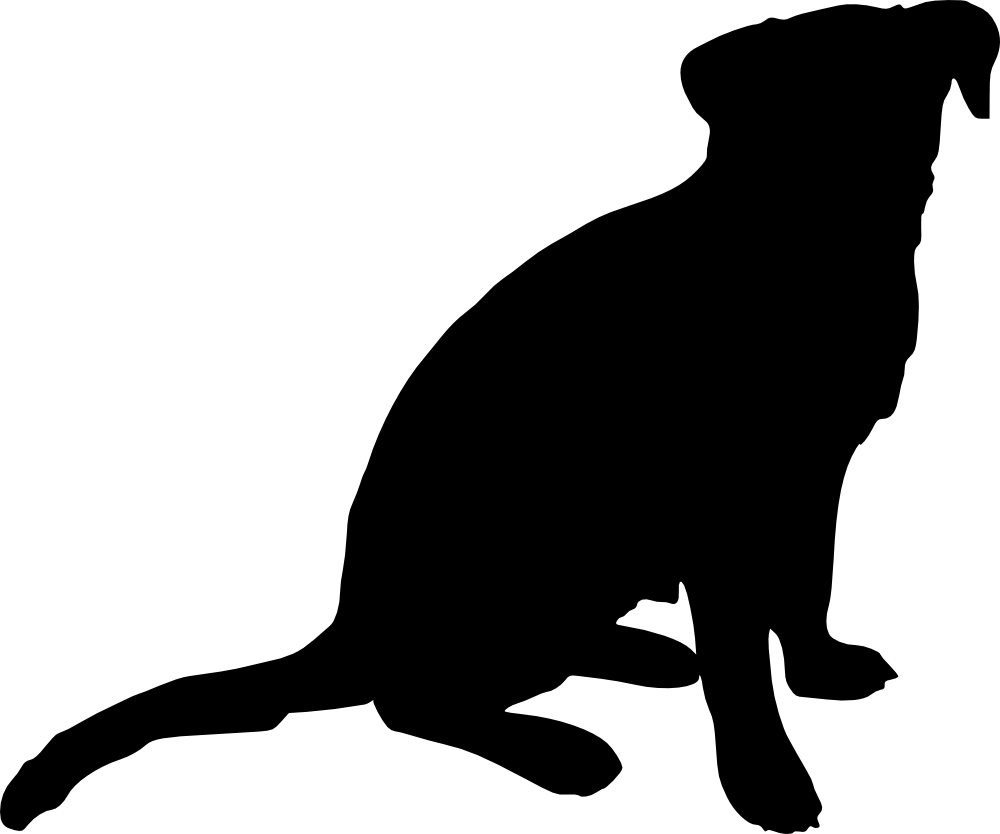 Sally
13
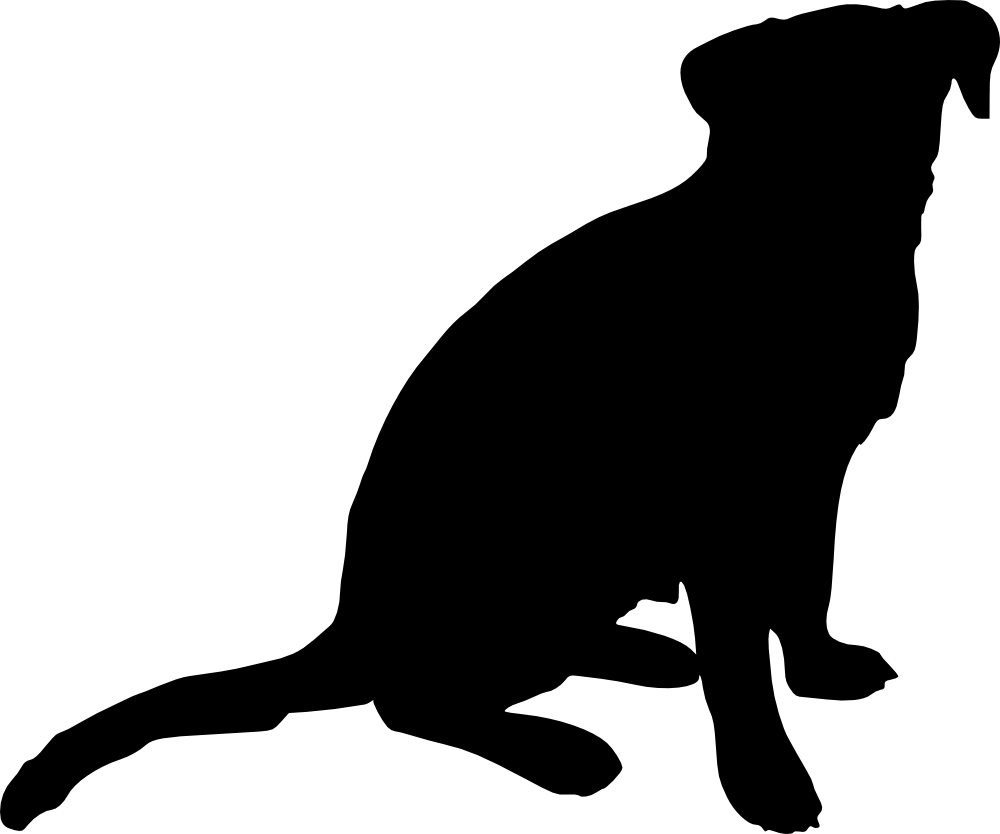 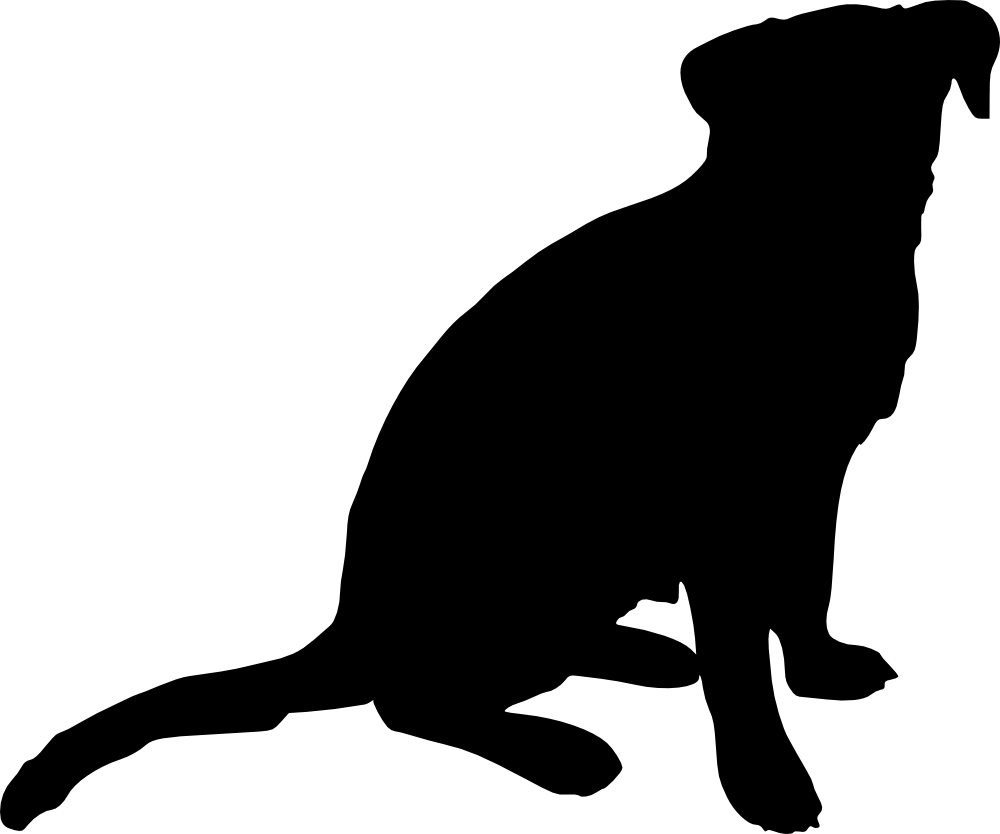 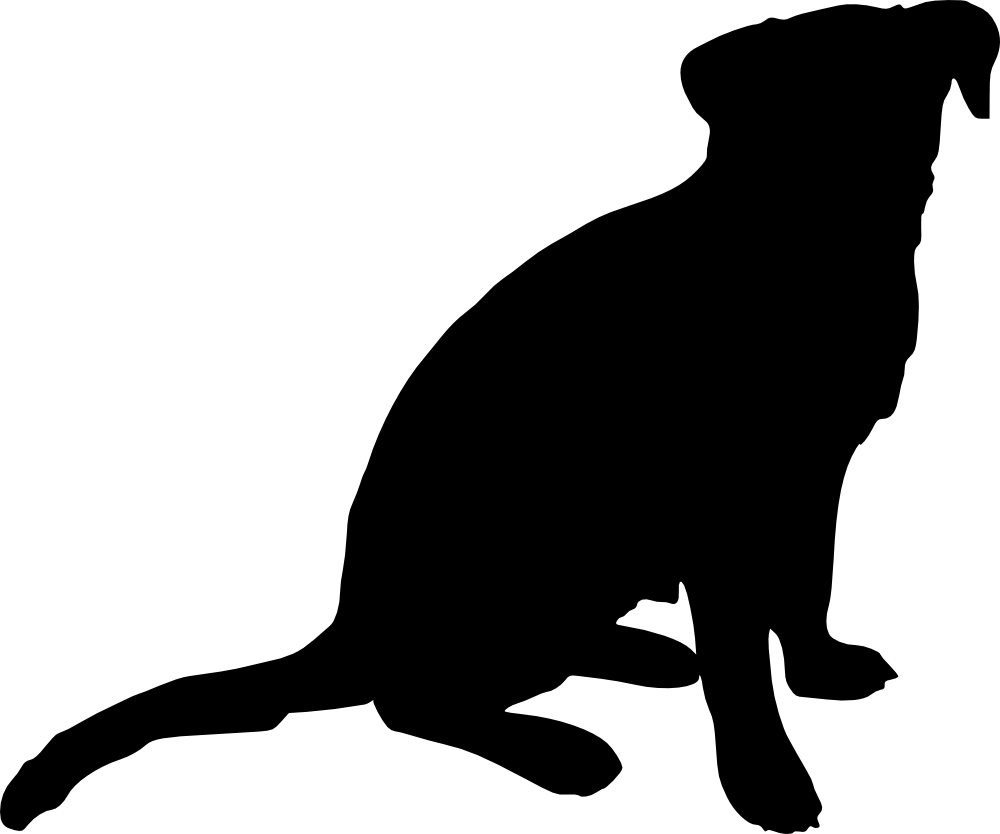 Rocco
Rex
Daenerys
Rocco (A)
Daenerys (B)
Rex (C)
Marley (D)
Marley II (E)
Óbelix (F)
Anita (G)
Sally (H)
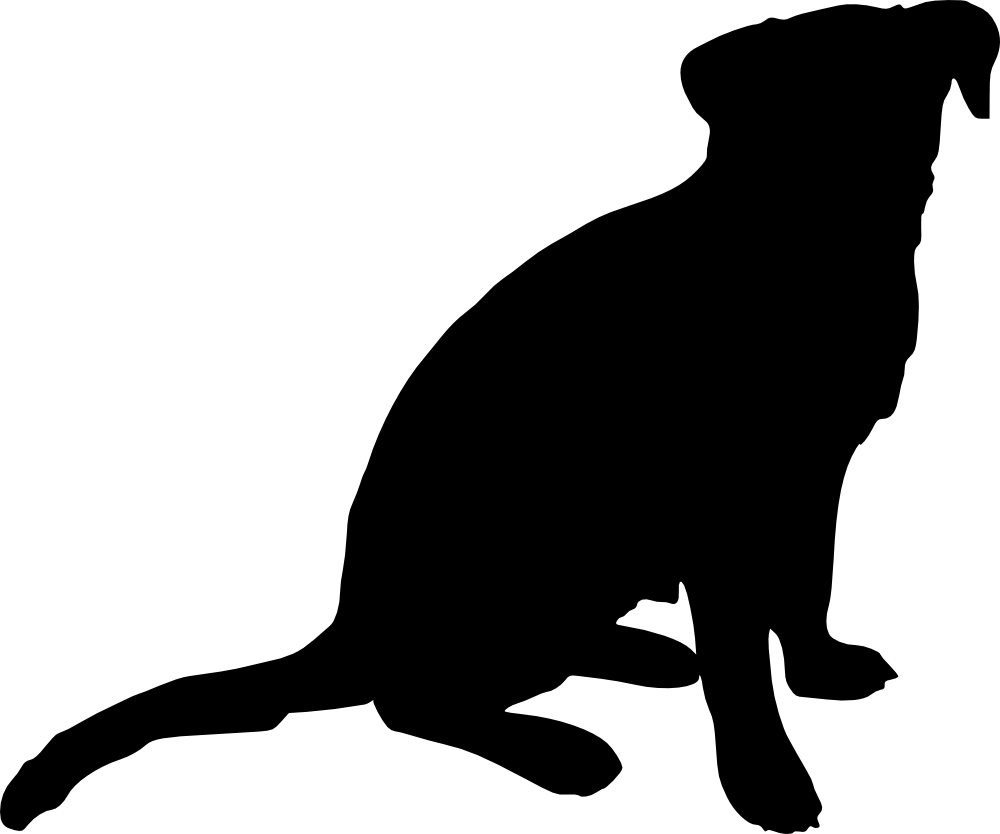 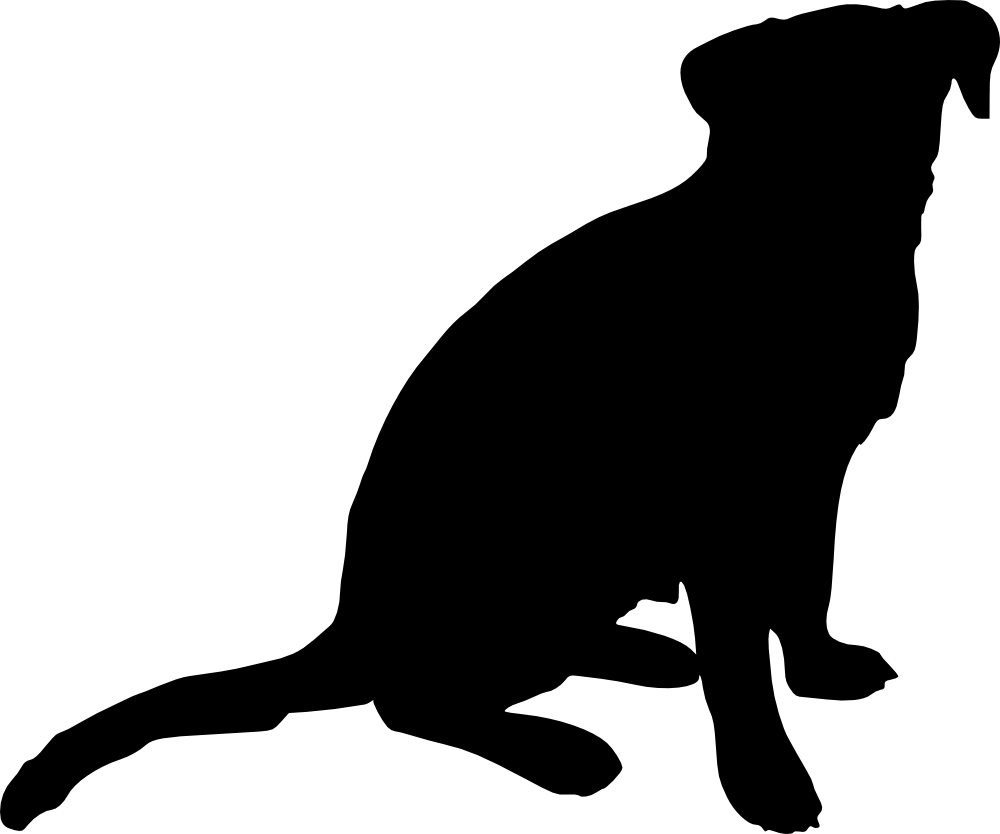 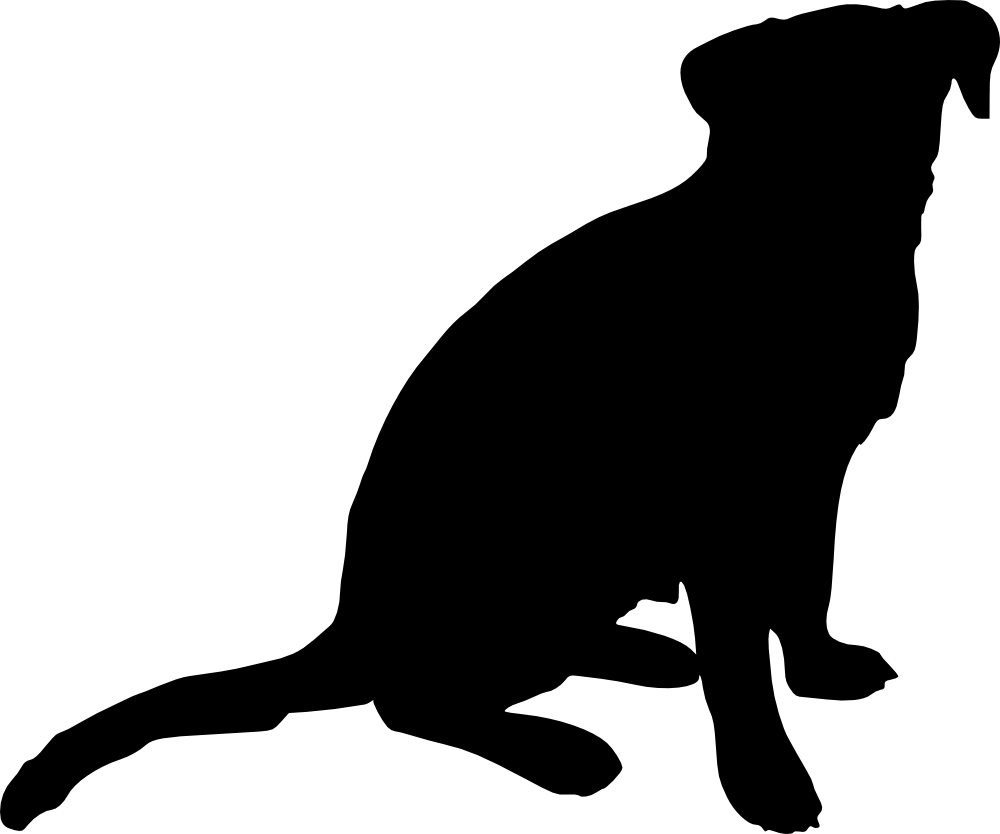 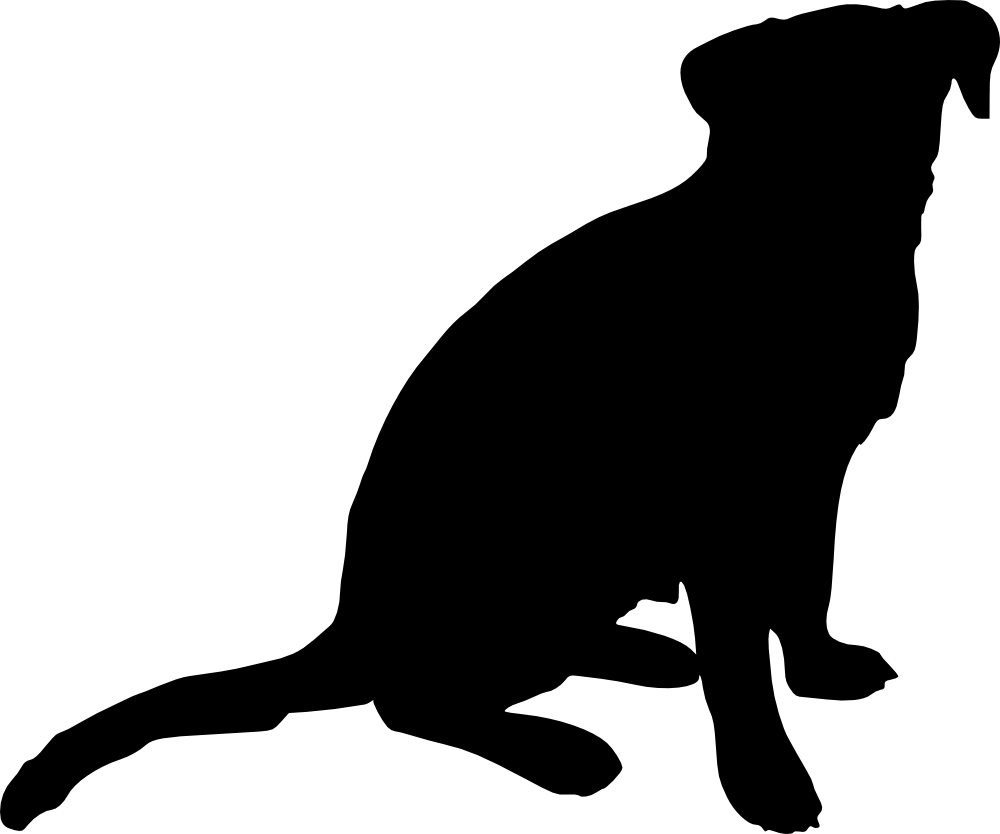 Anita
Marley
Óbelix
Marley II
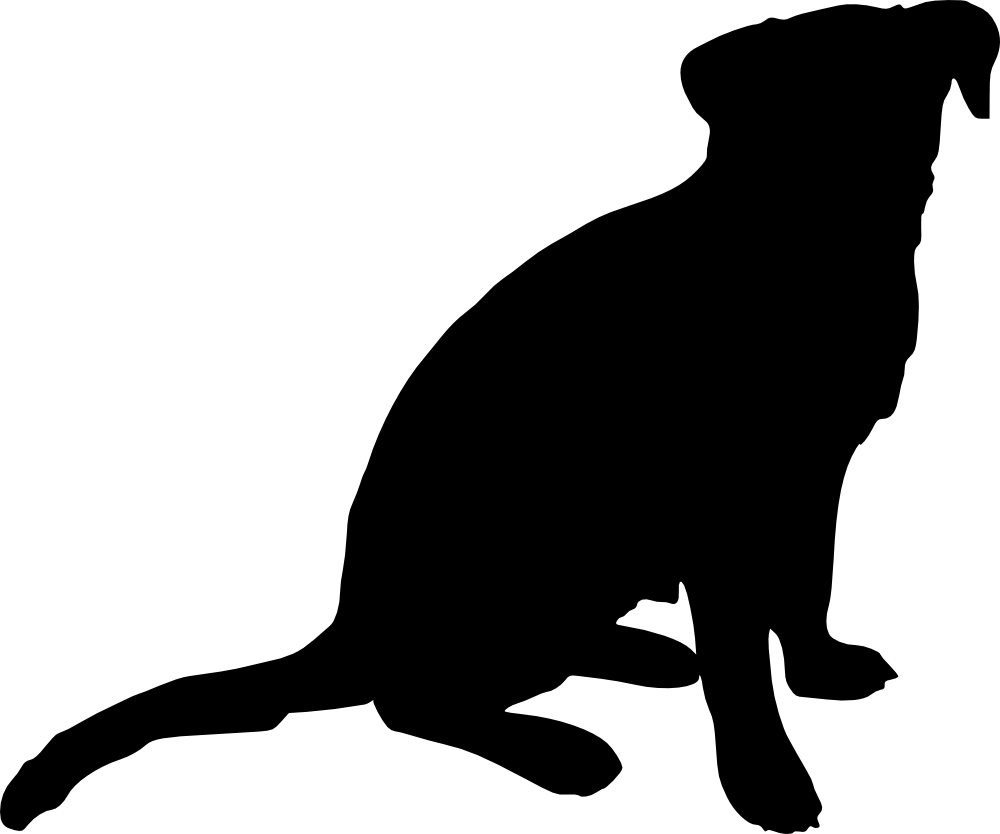 Sally
14
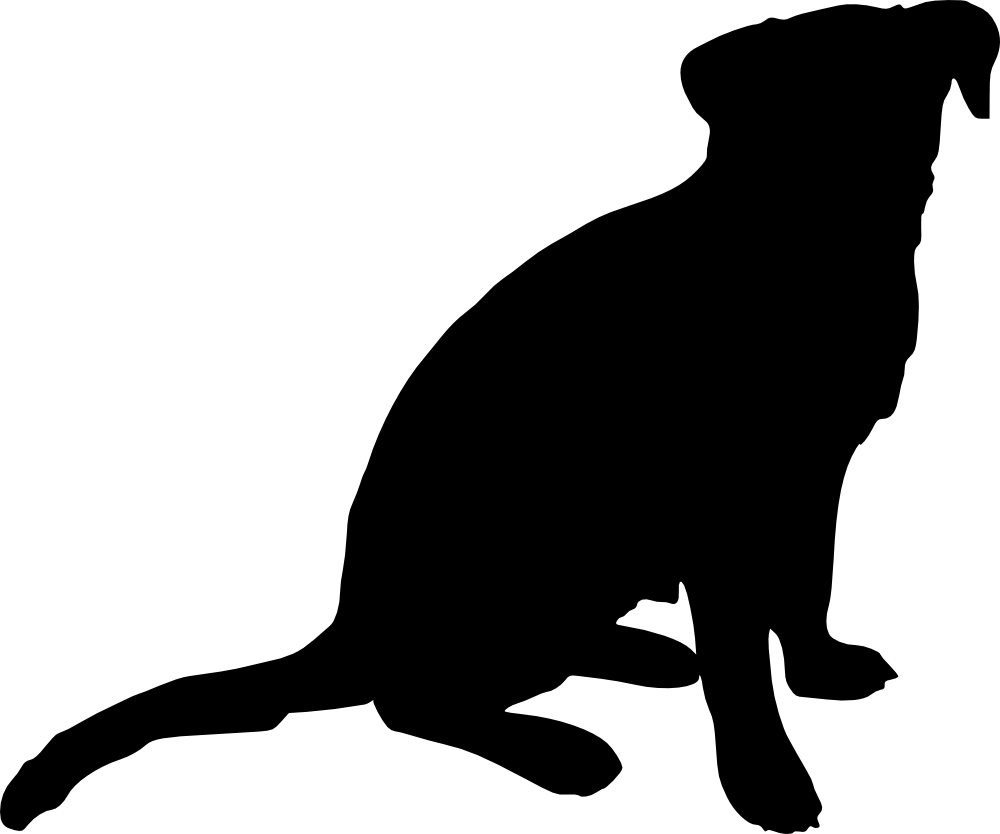 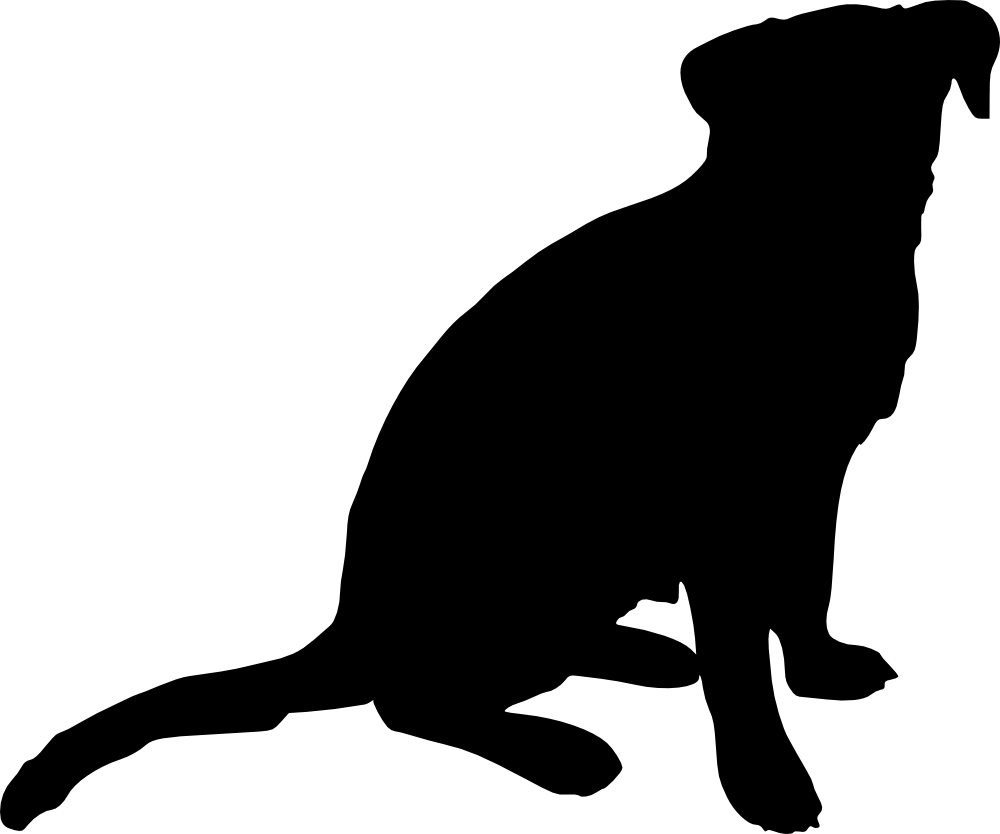 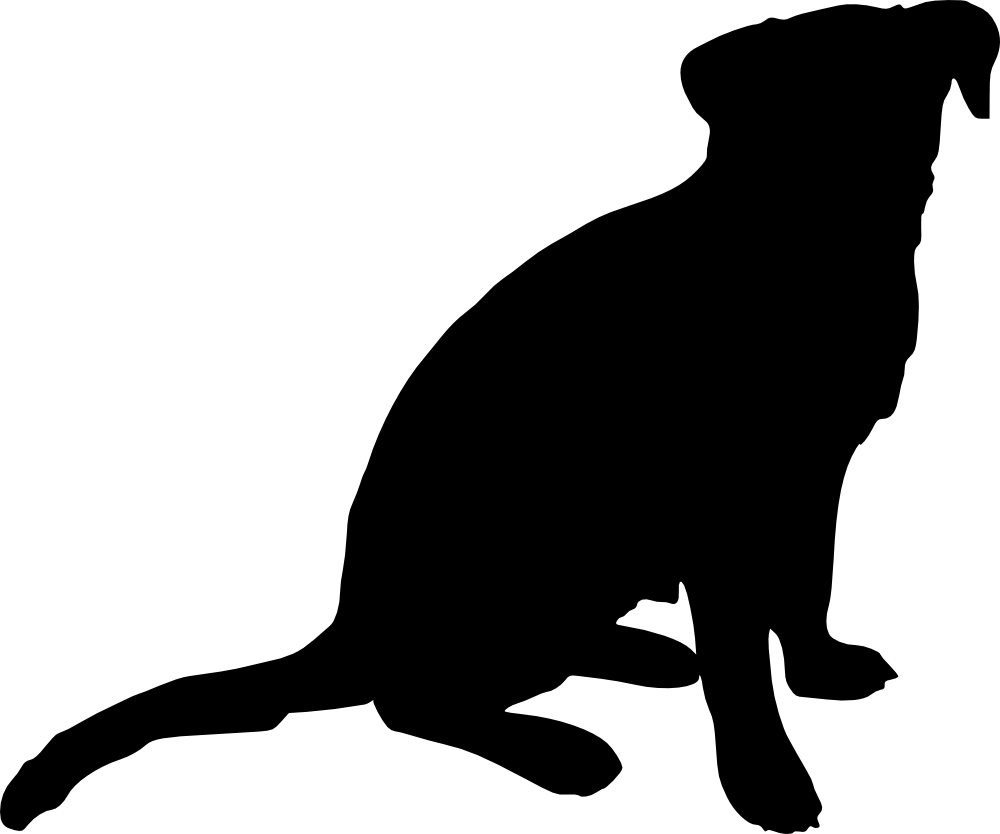 Rocco
Rex
Daenerys
Rocco (A)
Daenerys (B)
Rex (C)
Marley (D)
Marley II (E)
Óbelix (F)
Anita (G)
Sally (H)
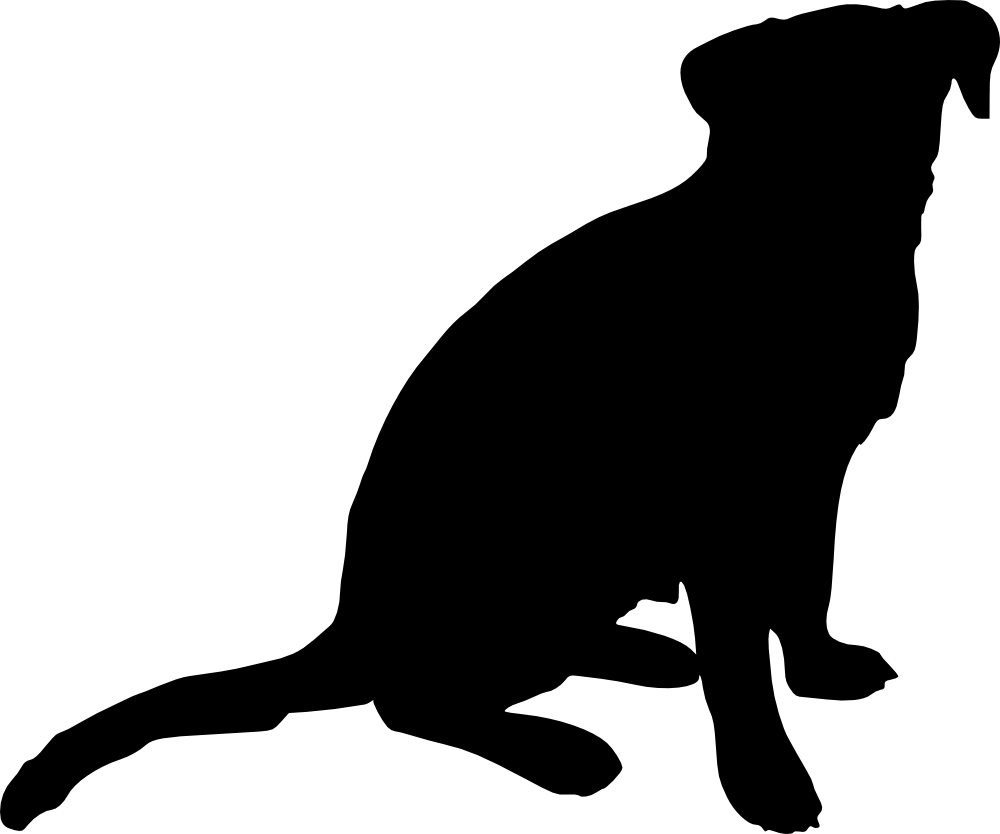 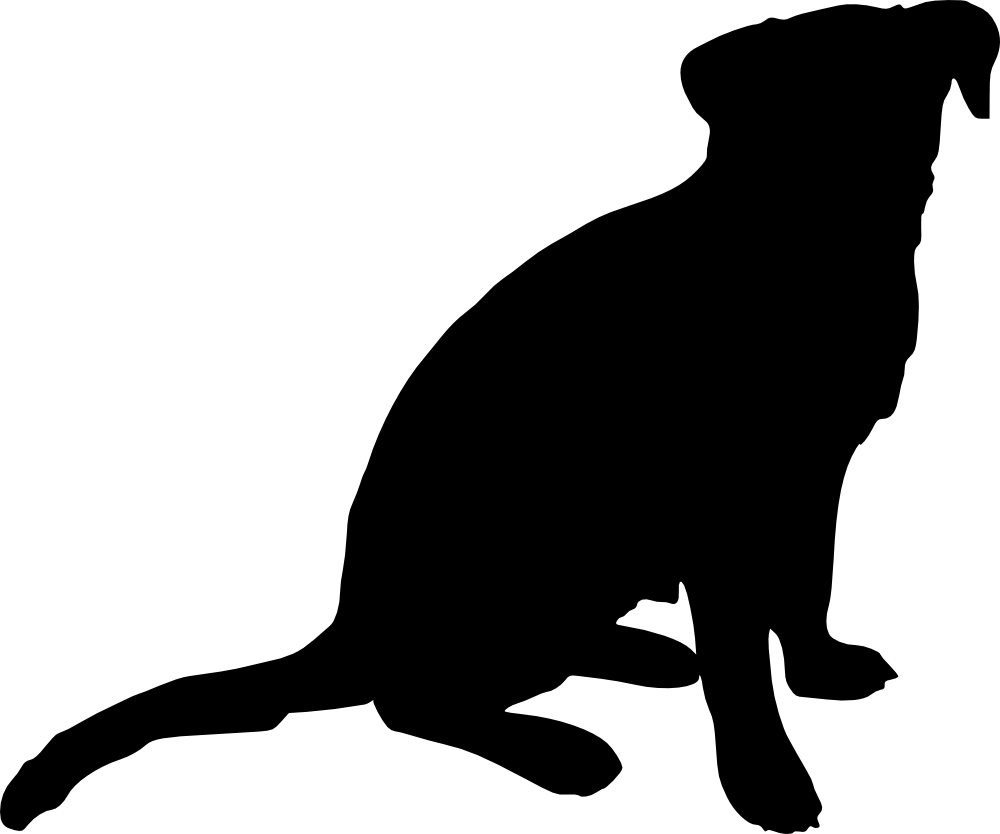 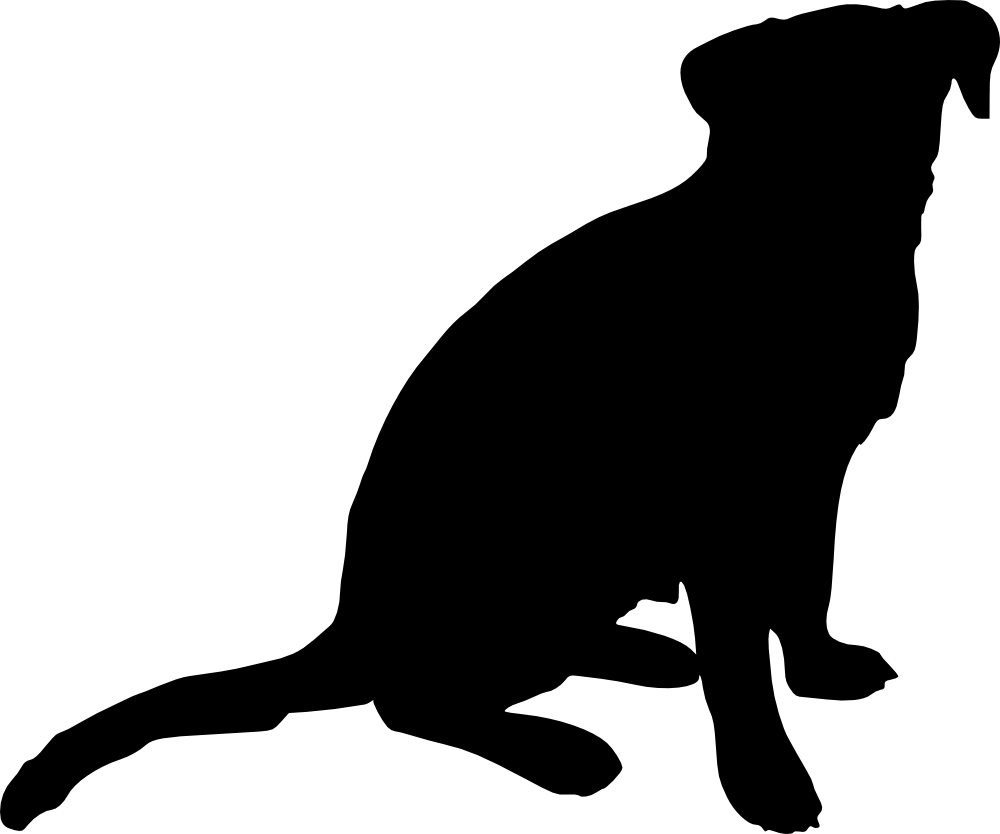 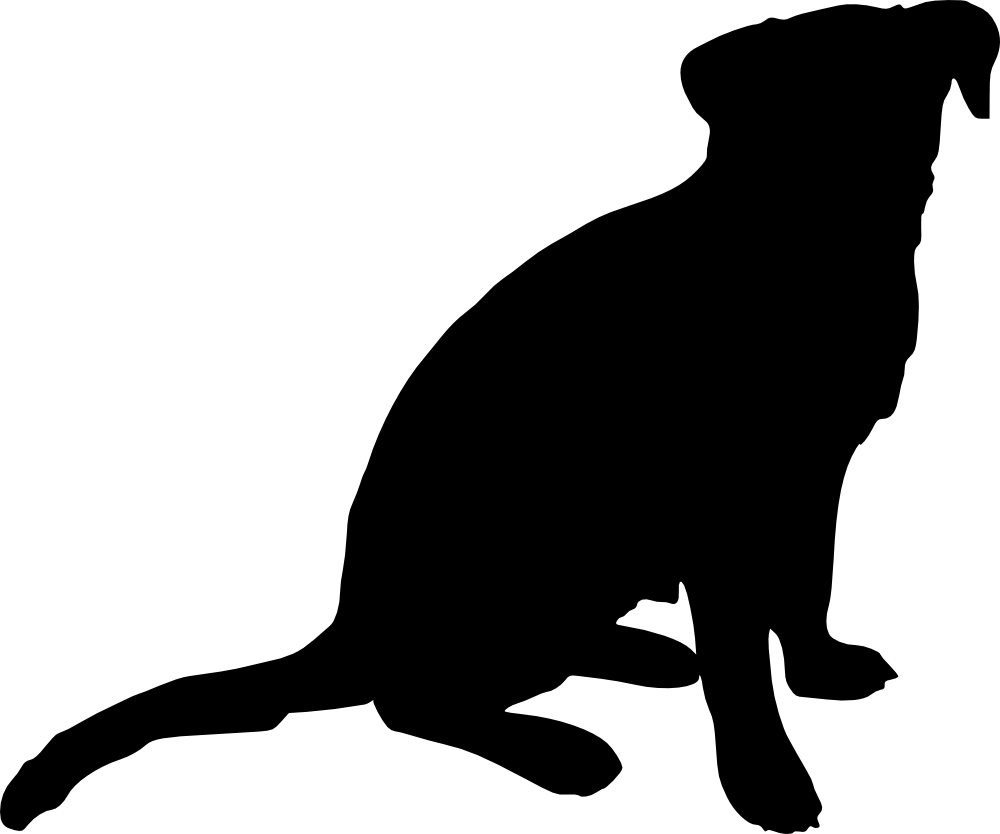 Anita
Marley
Óbelix
Marley II
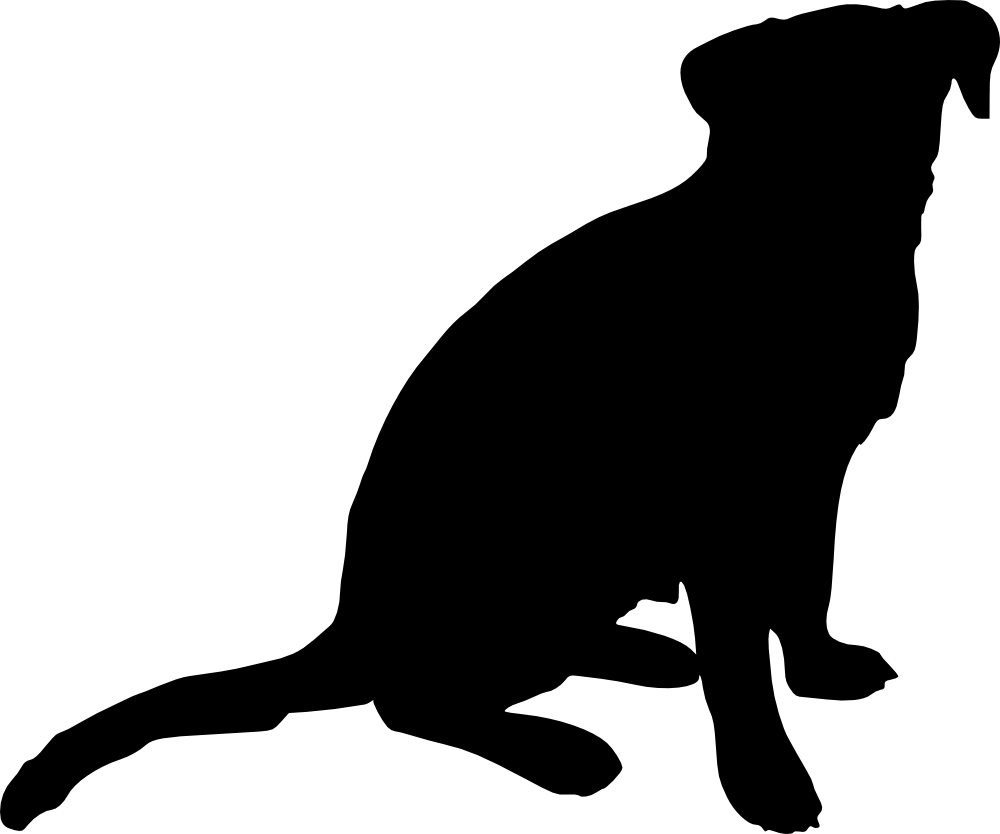 Sally
15
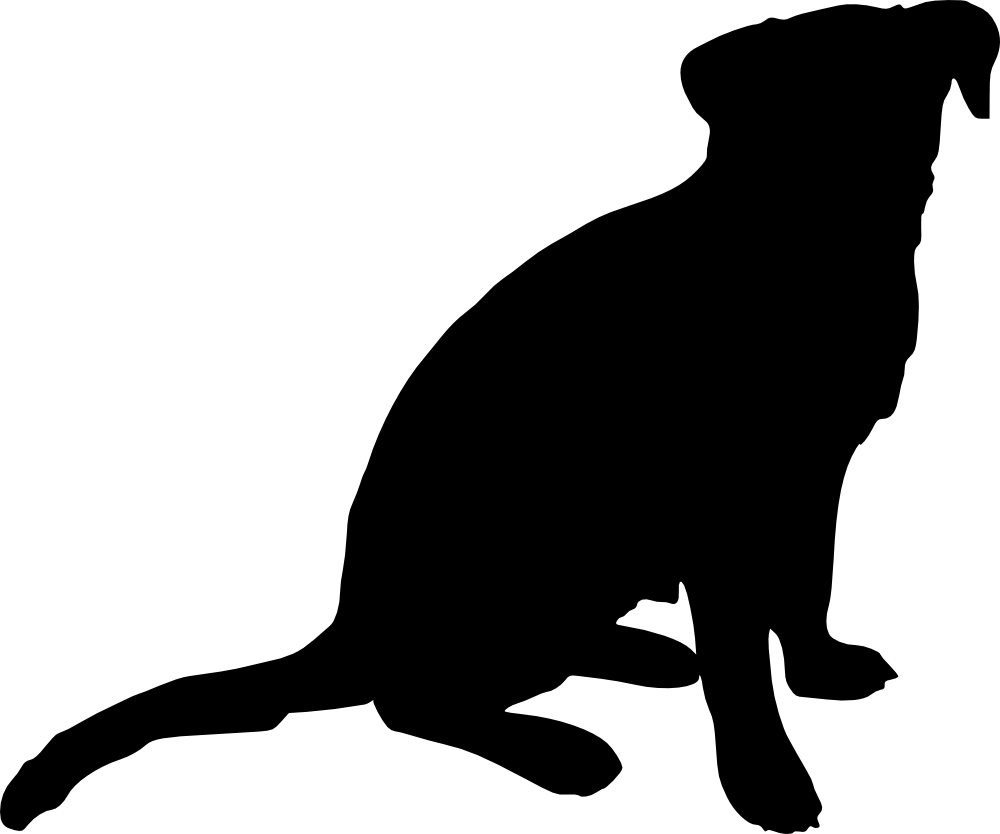 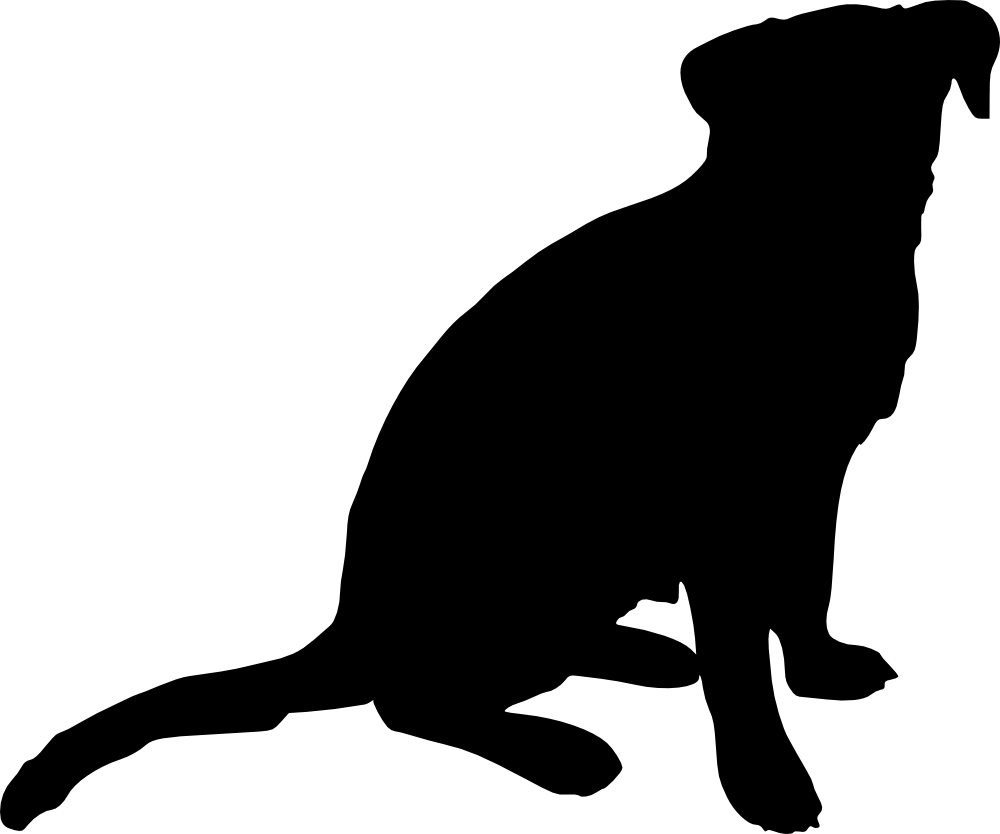 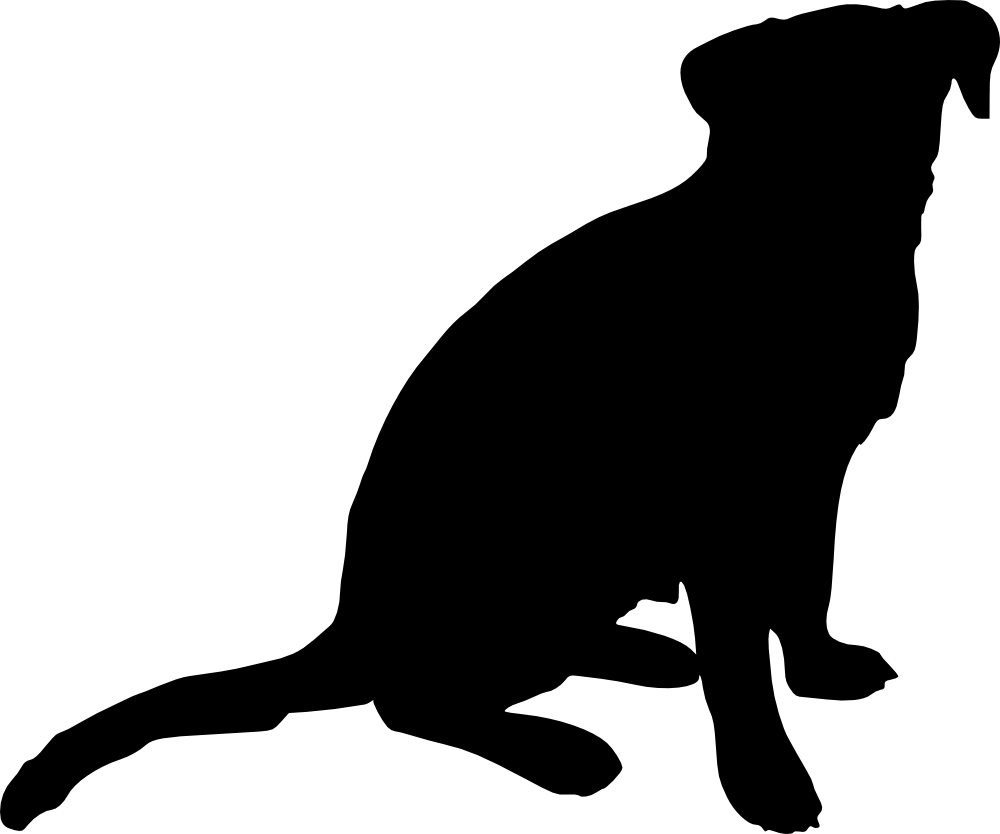 Rocco
Rex
Daenerys
Rocco (A)
Daenerys (B)
Rex (C)
Marley (D)
Marley II (E)
Óbelix (F)
Anita (G)
Sally (H)
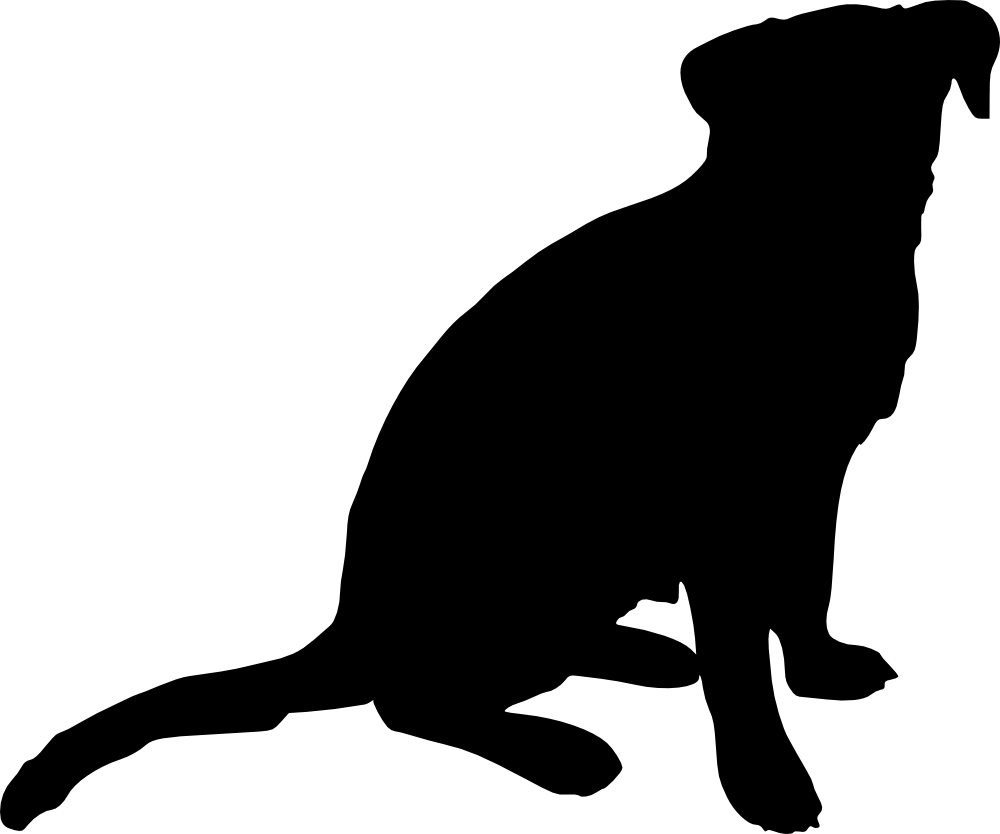 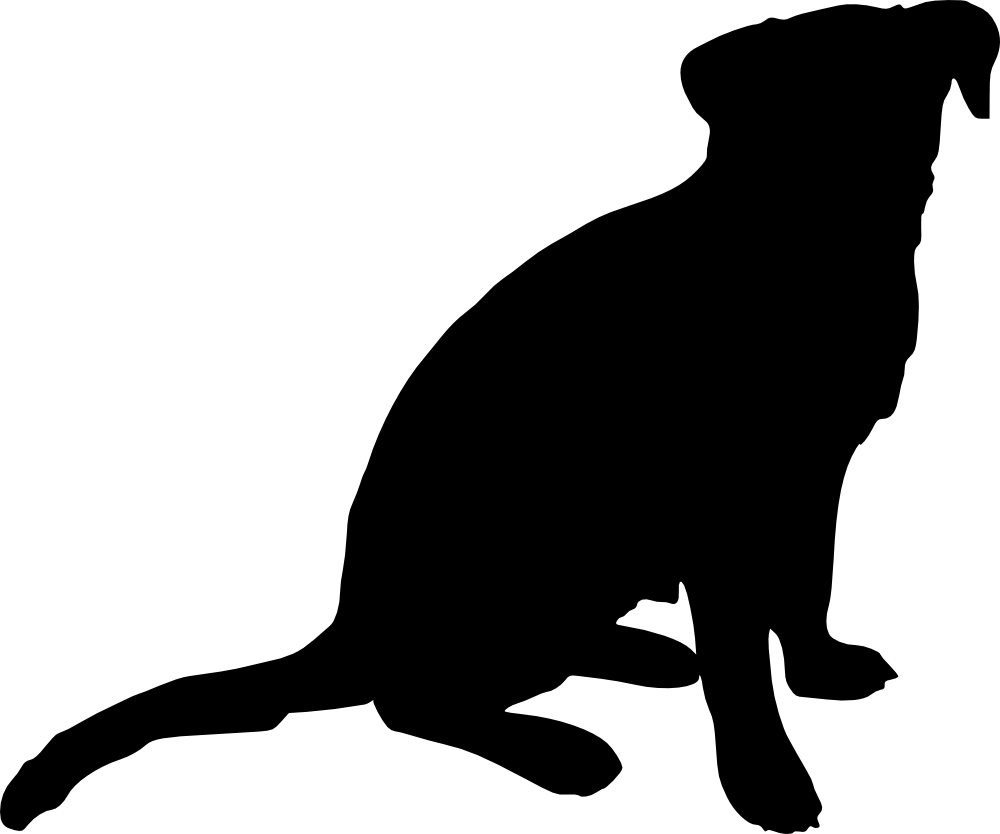 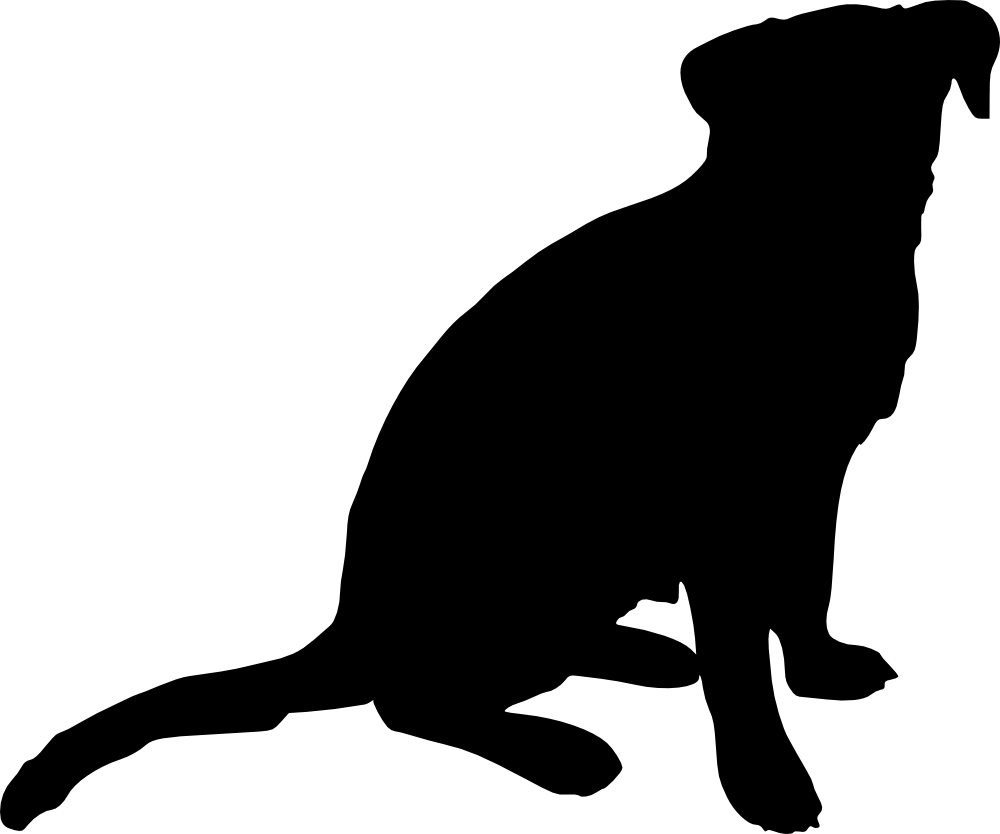 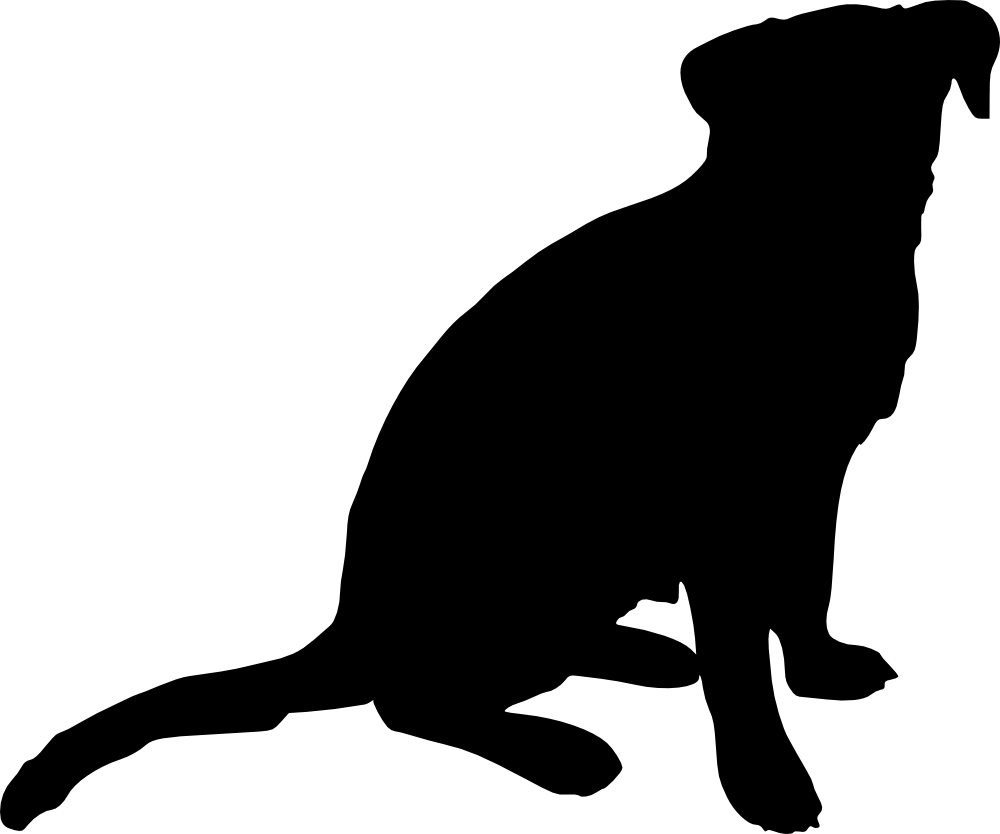 Anita
Marley
Óbelix
Marley II
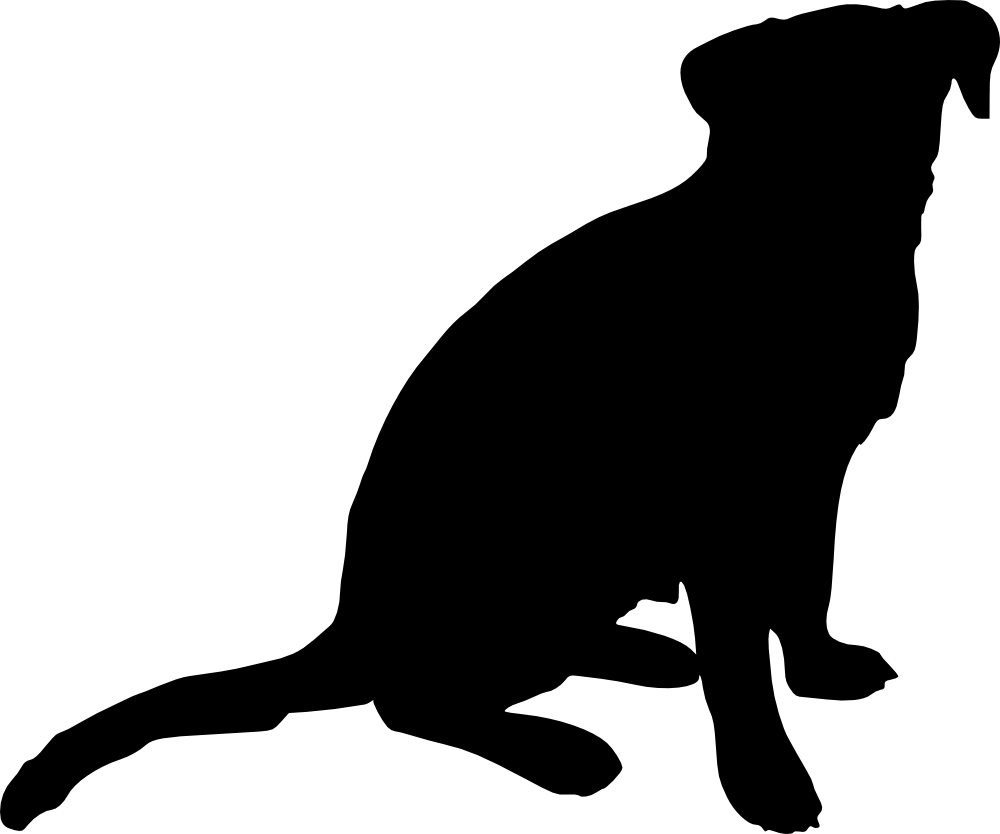 Sally
16
Matriz de parentesco
Ejemplo
Construya la matriz de parentesco.
17
Matriz de parentesco
Ejemplo
Construya la matriz de parentesco.
18
Matriz de parentesco
Ejemplo
Construya la matriz de parentesco.
19
Matriz de parentesco
Ejemplo
Construya la matriz de parentesco.
20
Matriz de parentesco
Ejemplo
Construya la matriz de parentesco.
21
Matriz de parentesco
Ejemplo
Construya la matriz de parentesco.
22
Matriz de parentesco
Ejemplo
Construya la matriz de parentesco.
23
Matriz de parentesco
Ejemplo
Construya la matriz de parentesco.
24
Matriz de parentesco
Ejemplo
Construya la matriz de parentesco.
25
Matriz de parentesco
Ejemplo
Construya la matriz de parentesco.
26
Matriz de parentesco
Ejemplo
Construya la matriz de parentesco.
27
Matriz de parentesco
Ejemplo
Construya la matriz de parentesco.
28
Matriz de parentesco
Ejemplo
Construya la matriz de parentesco.
29
Matriz de parentesco
Ejemplo
Construya la matriz de parentesco.
30
Matriz de parentesco
Ejemplo
Construya la matriz de parentesco.
31
Matriz de parentesco
Ejemplo
Construya la matriz de parentesco.
32
Matriz de parentesco
Ejemplo
Construya la matriz de parentesco.
33
Matriz de parentesco
Ejemplo
Construya la matriz de parentesco.
34
Matriz de parentesco
Ejemplo
Construya la matriz de parentesco.
35
Matriz de parentesco
Ejemplo
Construya la matriz de parentesco.
36
Matriz de parentesco
Ejemplo
Construya la matriz de parentesco.
37
Matriz de parentesco
Ejemplo
Construya la matriz de parentesco.
38
Matriz de parentesco
Ejemplo
Construya la matriz de parentesco.
39
Matriz de parentesco
Ejemplo
Construya la matriz de parentesco.
40
Matriz de parentesco
Ejemplo
Construya la matriz de parentesco.
41
Matriz de parentesco
Ejemplo
Construya la matriz de parentesco.
42
Matriz de parentesco
Ejemplo
Construya la matriz de parentesco.
43
Matriz de parentesco
Ejemplo
Construya la matriz de parentesco.
44
Matriz de parentesco
Ejemplo
Construya la matriz de parentesco.
45
Matriz de parentesco
Ejemplo
Construya la matriz de parentesco.
46
Matriz de parentesco
Ejemplo
Construya la matriz de parentesco.
47
Matriz de parentesco
Ejemplo
Construya la matriz de parentesco.
48
Matriz de parentesco
Ejemplo
Construya la matriz de parentesco.
49
Matriz de parentesco
Ejemplo
Construya la matriz de parentesco.
50
Matriz de parentesco
Ejemplo
Construya la matriz de parentesco.
51
Matriz de parentesco
Ejemplo
Construya la matriz de parentesco.
52
Matriz de parentesco
Ejemplo
Construya la matriz de parentesco.
53
Matriz de parentesco
Ejemplo
Construya la matriz de parentesco.
54
Matriz de parentesco
Ejemplo
Construya la matriz de parentesco.
55
Matriz de parentesco
Ejemplo
Construya la matriz de parentesco.
56
Matriz de parentesco
Ejemplo
Construya la matriz de parentesco.
57
Matriz de parentesco
Ejemplo
Construya la matriz de parentesco.
58
Matriz de parentesco
Ejemplo
Construya la matriz de parentesco.
59
Matriz de parentesco
Ejemplo
Construya la matriz de parentesco.
60
Matriz de parentesco
Ejemplo
Construya la matriz de parentesco.
61
Matriz de parentesco
Ejemplo
Construya la matriz de parentesco.
62
Matriz de parentesco
Ejemplo
Construya la matriz de parentesco.
63
Matriz de parentesco
Ejemplo
Construya la matriz de parentesco.
64
Matriz de parentesco
Ejemplo
Construya la matriz de parentesco.
65
Matriz de parentesco
Ejemplo
Construya la matriz de parentesco.
66
Matriz de parentesco
Ejemplo
Construya la matriz de parentesco.
67
Matriz de parentesco
Ejemplo
Construya la matriz de parentesco.
68
Matriz de parentesco
Ejemplo
Construya la matriz de parentesco.
69
Matriz de parentesco
Ejemplo
Construya la matriz de parentesco.
70
Matriz de parentesco
Ejemplo
Construya la matriz de parentesco.
71
Matriz de parentesco
Ejemplo
Construya la matriz de parentesco.
72
Matriz de parentesco
Ejemplo
Construya la matriz de parentesco.
73
Matriz de parentesco
Ejemplo
Construya la matriz de parentesco.
74
Matriz de parentesco
Ejemplo
Construya la matriz de parentesco.
75
Matriz de parentesco
Ejemplo
Construya la matriz de parentesco.
76
Matriz de parentesco
Ejemplo
Construya la matriz de parentesco.
77
Matriz de parentesco
Ejemplo
Construya la matriz de parentesco.
78
Matriz de parentesco
Ejemplo
Construya la matriz de parentesco.
79
Matriz de parentesco
Ejemplo
Construya la matriz de parentesco.
80
Matriz de parentesco
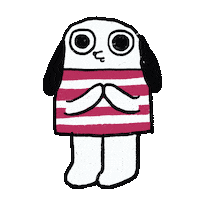 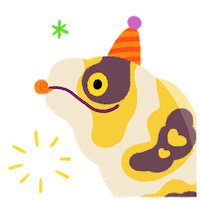 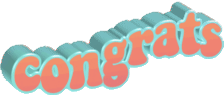 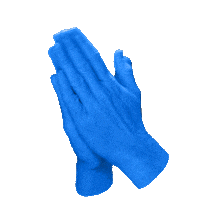 Ejemplo
Construya la matriz de parentesco.
Rocco (A)
Daenerys (B)
Rex (C)
Marley (D)
Marley II (E)
Óbelix (F)
Anita (G)
Sally (H)
81
Ejercicio 1
En base al siguiente enunciado, construya la matriz de parentesco:
B es hija de A
C es hijo de A con B
D es hija de C
E es hija de D con C
82
Ejercicio 1
En base al siguiente enunciado, construya la matriz de parentesco:
A es macho
B es hija de A
C es hijo de A con B
D es hija de C
E es hija de D con C
A
B
C
D
E
83
Ejercicio 1
En base al siguiente enunciado, construya la matriz de parentesco:
A es macho
B es hija de A
C es hijo de A con B
D es hija de C
E es hija de D con C
A
B
C
D
E
84
Ejercicio 1
En base al siguiente enunciado, construya la matriz de parentesco:
85
Ejercicio 1
En base al siguiente enunciado, construya la matriz de parentesco:
86
Ejercicio 1
En base al siguiente enunciado, construya la matriz de parentesco:
87
Ejercicio 1
En base al siguiente enunciado, construya la matriz de parentesco:
88
Ejercicio 1
En base al siguiente enunciado, construya la matriz de parentesco:
89
Ejercicio 1
En base al siguiente enunciado, construya la matriz de parentesco:
90
Ejercicio 2
Sine oculis (so) y Multae oculi (mo) son dos alelos de un gen que determina el número de ojos en una especie de insectos. El heterocigoto so/mo es el fenotipo silvestre y se distingue de los dos homocigotos (en este sentido, los homocigotos so/so no poseen ojos, los heterocigotos poseen 3 ojos y los homocigotos mo/mo poseen 7 ojos). Supóngase que se obtienen cultivos de este insecto en tubos, los que se generaron introduciendo 10 machos y 10 hembras de cada cepa por tubo. El suministro de hembras so/so se agotó y sólo quedaron 4 hembras para el último tubo. De esta manera, para mantener la frecuencia génica y el número de padres pretendidos se introdujeron en este tubo 16 machos y 4 hembras so/so con 4 machos y 16 hembras mo/mo. El estudiante que llevó este experimento a cabo se sorprendió por el resultado encontrado. ¿Qué frecuencias genotípicas se esperarían en las 2 generaciones siguientes?
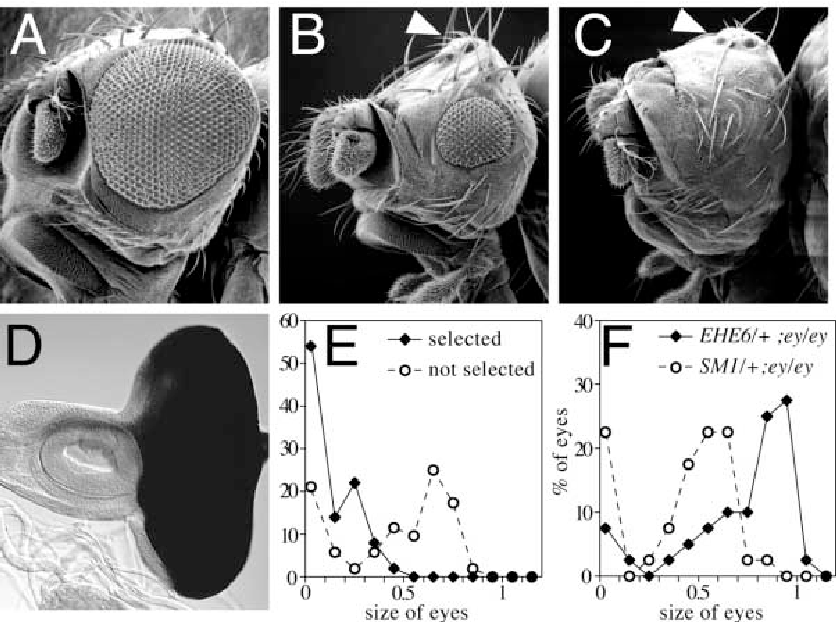 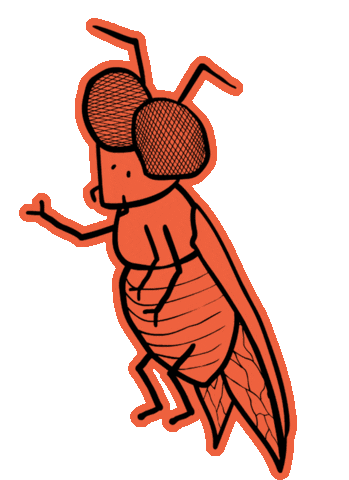 [Speaker Notes: PREGUNTAR TIPO DE DOMINANCIA]
Ejercicio 2
Sine oculis (so) y Multae oculi (mo) son dos alelos de un gen que determina el número de ojos en una especie de insectos. El heterocigoto so/mo es el fenotipo silvestre y se distingue de los dos homocigotos (en este sentido, los homocigotos so/so no poseen ojos, los heterocigotos poseen 3 ojos y los homocigotos mo/mo poseen 7 ojos). Supóngase que se obtienen cultivos de este insecto en tubos, los que se generaron introduciendo 10 machos y 10 hembras de cada cepa por tubo. El suministro de hembras so/so se agotó y sólo quedaron 4 hembras para el último tubo. De esta manera, para mantener la frecuencia génica y el número de padres pretendidos se introdujeron en este tubo 16 machos y 4 hembras so/so con 4 machos y 16 hembras mo/mo. El estudiante que llevó este experimento a cabo se sorprendió por el resultado encontrado. ¿Qué frecuencias genotípicas se esperarían en las 2 generaciones siguientes?
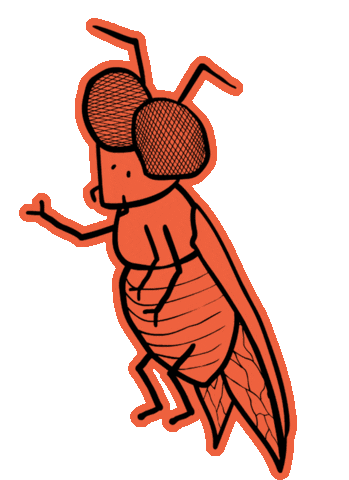 Ejercicio 2
Sine oculis (so) y Multae oculi (mo) son dos alelos de un gen que determina el número de ojos en una especie de insectos. El heterocigoto so/mo es el fenotipo silvestre y se distingue de los dos homocigotos (en este sentido, los homocigotos so/so no poseen ojos, los heterocigotos poseen 3 ojos y los homocigotos mo/mo poseen 7 ojos). Supóngase que se obtienen cultivos de este insecto en tubos, los que se generaron introduciendo 10 machos y 10 hembras de cada cepa por tubo. El suministro de hembras so/so se agotó y sólo quedaron 4 hembras para el último tubo. De esta manera, para mantener la frecuencia génica y el número de padres pretendidos se introdujeron en este tubo 16 machos y 4 hembras so/so con 4 machos y 16 hembras mo/mo. El estudiante que llevó este experimento a cabo se sorprendió por el resultado encontrado. ¿Qué frecuencias genotípicas se esperarían en las 2 generaciones siguientes?
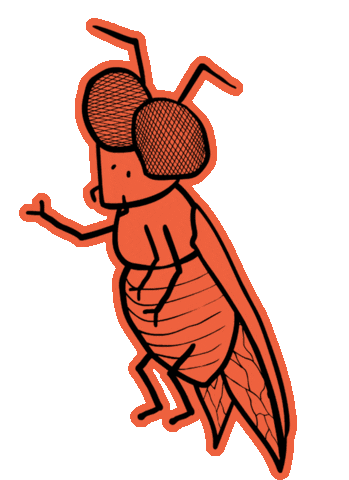 Ejercicio 2
Sine oculis (so) y Multae oculi (mo) son dos alelos de un gen que determina el número de ojos en una especie de insectos. El heterocigoto so/mo es el fenotipo silvestre y se distingue de los dos homocigotos (en este sentido, los homocigotos so/so no poseen ojos, los heterocigotos poseen 3 ojos y los homocigotos mo/mo poseen 7 ojos). Supóngase que se obtienen cultivos de este insecto en tubos, los que se generaron introduciendo 10 machos y 10 hembras de cada cepa por tubo. El suministro de hembras so/so se agotó y sólo quedaron 4 hembras para el último tubo. De esta manera, para mantener la frecuencia génica y el número de padres pretendidos se introdujeron en este tubo 16 machos y 4 hembras so/so con 4 machos y 16 hembras mo/mo. El estudiante que llevó este experimento a cabo se sorprendió por el resultado encontrado. ¿Qué frecuencias genotípicas se esperarían en las 2 generaciones siguientes?
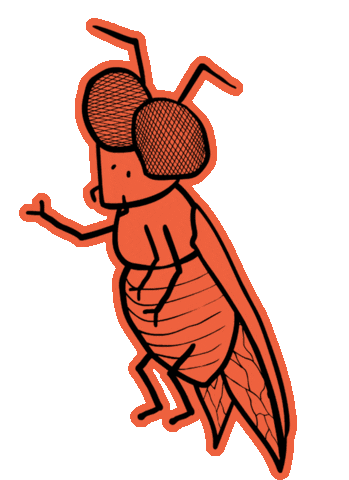 Ejercicio 2
Sine oculis (so) y Multae oculi (mo) son dos alelos de un gen que determina el número de ojos en una especie de insectos. El heterocigoto so/mo es el fenotipo silvestre y se distingue de los dos homocigotos (en este sentido, los homocigotos so/so no poseen ojos, los heterocigotos poseen 3 ojos y los homocigotos mo/mo poseen 7 ojos). Supóngase que se obtienen cultivos de este insecto en tubos, los que se generaron introduciendo 10 machos y 10 hembras de cada cepa por tubo. El suministro de hembras so/so se agotó y sólo quedaron 4 hembras para el último tubo. De esta manera, para mantener la frecuencia génica y el número de padres pretendidos se introdujeron en este tubo 16 machos y 4 hembras so/so con 4 machos y 16 hembras mo/mo. El estudiante que llevó este experimento a cabo se sorprendió por el resultado encontrado. ¿Qué frecuencias genotípicas se esperarían en las 2 generaciones siguientes?
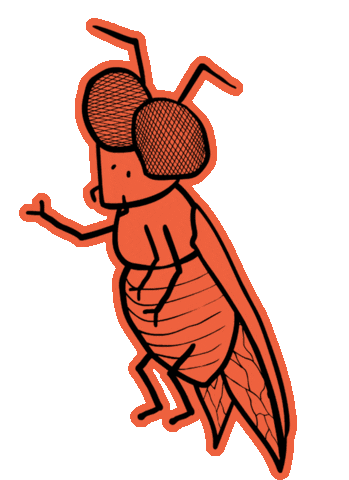 Ejercicio 2
Sine oculis (so) y Multae oculi (mo) son dos alelos de un gen que determina el número de ojos en una especie de insectos. El heterocigoto so/mo es el fenotipo silvestre y se distingue de los dos homocigotos (en este sentido, los homocigotos so/so no poseen ojos, los heterocigotos poseen 3 ojos y los homocigotos mo/mo poseen 7 ojos). Supóngase que se obtienen cultivos de este insecto en tubos, los que se generaron introduciendo 10 machos y 10 hembras de cada cepa por tubo. El suministro de hembras so/so se agotó y sólo quedaron 4 hembras para el último tubo. De esta manera, para mantener la frecuencia génica y el número de padres pretendidos se introdujeron en este tubo 16 machos y 4 hembras so/so con 4 machos y 16 hembras mo/mo. El estudiante que llevó este experimento a cabo se sorprendió por el resultado encontrado. ¿Qué frecuencias genotípicas se esperarían en las 2 generaciones siguientes?
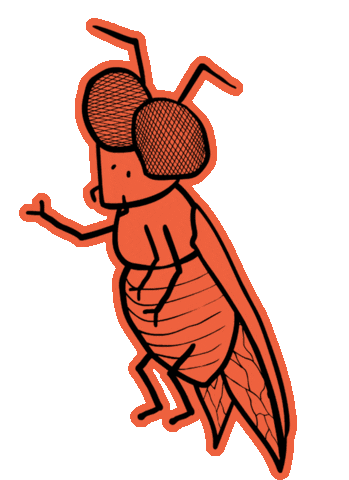 Ejercicio 2
Sine oculis (so) y Multae oculi (mo) son dos alelos de un gen que determina el número de ojos en una especie de insectos. El heterocigoto so/mo es el fenotipo silvestre y se distingue de los dos homocigotos (en este sentido, los homocigotos so/so no poseen ojos, los heterocigotos poseen 3 ojos y los homocigotos mo/mo poseen 7 ojos). Supóngase que se obtienen cultivos de este insecto en tubos, los que se generaron introduciendo 10 machos y 10 hembras de cada cepa por tubo. El suministro de hembras so/so se agotó y sólo quedaron 4 hembras para el último tubo. De esta manera, para mantener la frecuencia génica y el número de padres pretendidos se introdujeron en este tubo 16 machos y 4 hembras so/so con 4 machos y 16 hembras mo/mo. El estudiante que llevó este experimento a cabo se sorprendió por el resultado encontrado. ¿Qué frecuencias genotípicas se esperarían en las 2 generaciones siguientes?
Frecuencias genotípicas
Frecuencias alélicas
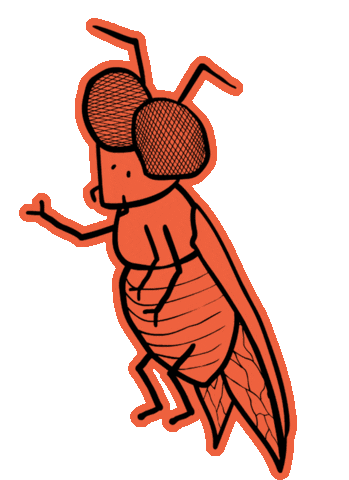 Ecuaciones importantes
Matriz de parentesco
Parentesco aditivo de un individuo consigo mismo
Parentesco aditivo entre individuos
Consanguinidad de un individuo
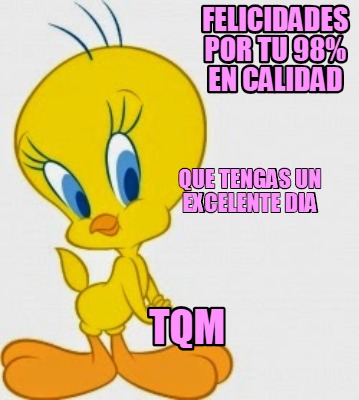 98